1
Q
Plaquenil Maculopathy
What is the generic name for Plaquenil?
2
A
Plaquenil Maculopathy
What is the generic name for Plaquenil? Hydroxychloroquine
3
Q
Plaquenil Maculopathy
What is the generic name for Plaquenil? Hydroxychloroquine
What is/are its common indications for usage?
4
A/Q
Plaquenil Maculopathy
What is the generic name for Plaquenil? Hydroxychloroquine
What is/are its common indications for usage? Rheumatologic conditions, especially SLE and RA
abb.
abb.
5
A
Plaquenil Maculopathy
What is the generic name for Plaquenil? Hydroxychloroquine
What is/are its common indications for usage? Rheumatologic conditions, especially SLE and RA
6
Q
Plaquenil Maculopathy
What is the generic name for Plaquenil? Hydroxychloroquine
What is/are its common indications for usage? Rheumatologic conditions, especially SLE and RA
Plaquenil is being considered in the management of a number of other conditions, and thus may become even more ubiquitous in the future. Name three common conditions in which Plaquenil may play a role someday.
--
--
--
7
A
Plaquenil Maculopathy
What is the generic name for Plaquenil? Hydroxychloroquine
What is/are its common indications for usage? Rheumatologic conditions, especially SLE and RA
Plaquenil is being considered in the management of a number of other conditions, and thus may become even more ubiquitous in the future. Name three common conditions in which Plaquenil may play a role someday.
--Diabetes
--Coronary artery disease
--Cancer
8
Q
Plaquenil Maculopathy
What is the generic name for Plaquenil? Hydroxychloroquine
What is/are its common indications for usage? Rheumatologic conditions, especially SLE and RA
What is the mechanism of vision loss in Plaquenil maculopathy?
9
A
Plaquenil Maculopathy
What is the generic name for Plaquenil? Hydroxychloroquine
What is/are its common indications for usage? Rheumatologic conditions, especially SLE and RA
What is the mechanism of vision loss in Plaquenil maculopathy? Unknown
10
Q
Plaquenil Maculopathy
What is the generic name for Plaquenil? Hydroxychloroquine
What is/are its common indications for usage? Rheumatologic conditions, especially SLE and RA
What is the mechanism of vision loss in Plaquenil maculopathy? Unknown
11
A
Plaquenil Maculopathy
What is the generic name for Plaquenil? Hydroxychloroquine
What is/are its common indications for usage? Rheumatologic conditions, especially SLE and RA
What is the mechanism of vision loss in Plaquenil maculopathy? Unknown
Is it a unilateral or bilateral condition?
12
Q
Plaquenil Maculopathy
What is the generic name for Plaquenil? Hydroxychloroquine
What is/are its common indications for usage? Rheumatologic conditions, especially SLE and RA
What is the mechanism of vision loss in Plaquenil maculopathy? Unknown
Is it a unilateral or bilateral condition? Bilateral
13
A/Q
Plaquenil Maculopathy
What is the generic name for Plaquenil? Hydroxychloroquine
What is/are its common indications for usage? Rheumatologic conditions, especially SLE and RA
What is the mechanism of vision loss in Plaquenil maculopathy? Unknown
Is it a unilateral or bilateral condition? Bilateral
What is the classic finding on DFE? ‘Bull’s eye’ maculopathy—a ring of depigmented RPE around a spared foveal island
word + abb.
two words
14
A
Plaquenil Maculopathy
What is the generic name for Plaquenil? Hydroxychloroquine
What is/are its common indications for usage? Rheumatologic conditions, especially SLE and RA
What is the mechanism of vision loss in Plaquenil maculopathy? Unknown
Is it a unilateral or bilateral condition? Bilateral
What is the classic finding on DFE? ‘Bull’s eye’ maculopathy—a ring of depigmented RPE around a spared foveal island
15
Plaquenil Maculopathy
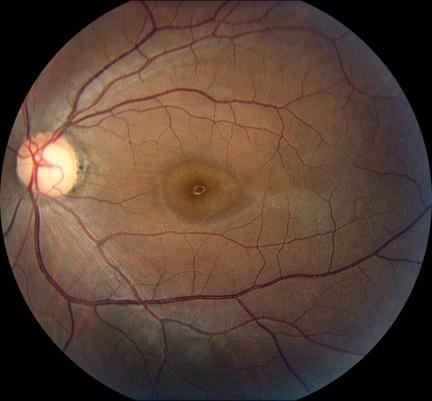 Plaquenil maculopathy
16
Q
Plaquenil Maculopathy
What is the generic name for Plaquenil? Hydroxychloroquine
What is/are its common indications for usage? Rheumatologic conditions, especially SLE and RA
What is the mechanism of vision loss in Plaquenil maculopathy? Unknown
Is it a unilateral or bilateral condition? Bilateral
What is the classic finding on DFE? ‘Bull’s eye’ maculopathy—a ring of depigmented RPE around a spared foveal island
What anterior-segment sign may occur?
17
A/Q
Plaquenil Maculopathy
What is the generic name for Plaquenil? Hydroxychloroquine
What is/are its common indications for usage? Rheumatologic conditions, especially SLE and RA
What is the mechanism of vision loss in Plaquenil maculopathy? Unknown
Is it a unilateral or bilateral condition? Bilateral
What is the classic finding on DFE? ‘Bull’s eye’ maculopathy—a ring of depigmented RPE around a spared foveal island
What anterior-segment sign may occur? Corneal verticillata
18
A
Plaquenil Maculopathy
What is the generic name for Plaquenil? Hydroxychloroquine
What is/are its common indications for usage? Rheumatologic conditions, especially SLE and RA
What is the mechanism of vision loss in Plaquenil maculopathy? Unknown
Is it a unilateral or bilateral condition? Bilateral
What is the classic finding on DFE? ‘Bull’s eye’ maculopathy—a ring of depigmented RPE around a spared foveal island
What anterior-segment sign may occur? Corneal verticillata
19
Q
Plaquenil Maculopathy
What is the appearance of corneal verticillata at the slit lamp?
Whorl- or vortex-shaped deposits in the corneal epithelium

Where on the cornea do they typically appear?
The inferior, usually extending at least partway into the interpalpebral zone

Do verticillata stain with fluorescein, rose bengal or lissamine green?
No

Do they impair vision?
No

Do they cause pain? 
No
What is the generic name for Plaquenil? Hydroxychloroquine
What is/are its common indications for usage? Rheumatologic conditions, especially SLE and RA
What is the mechanism of vision loss in Plaquenil maculopathy? Unknown
Is it a unilateral or bilateral condition? Bilateral
What is the classic finding on DFE? ‘Bull’s eye’ maculopathy—a ring of depigmented RPE around a spared foveal island
What anterior-segment sign may occur? Corneal verticillata
20
A
Plaquenil Maculopathy
What is the appearance of corneal verticillata at the slit lamp?
Whorl- or vortex-shaped deposits in the corneal epithelium

Where on the cornea do they typically appear?
The inferior, usually extending at least partway into the interpalpebral zone

Do verticillata stain with fluorescein, rose bengal or lissamine green?
No

Do they impair vision?
No

Do they cause pain? 
No
What is the generic name for Plaquenil? Hydroxychloroquine
What is/are its common indications for usage? Rheumatologic conditions, especially SLE and RA
What is the mechanism of vision loss in Plaquenil maculopathy? Unknown
Is it a unilateral or bilateral condition? Bilateral
What is the classic finding on DFE? ‘Bull’s eye’ maculopathy—a ring of depigmented RPE around a spared foveal island
What anterior-segment sign may occur? Corneal verticillata
21
Plaquenil Maculopathy
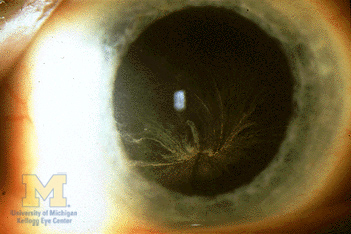 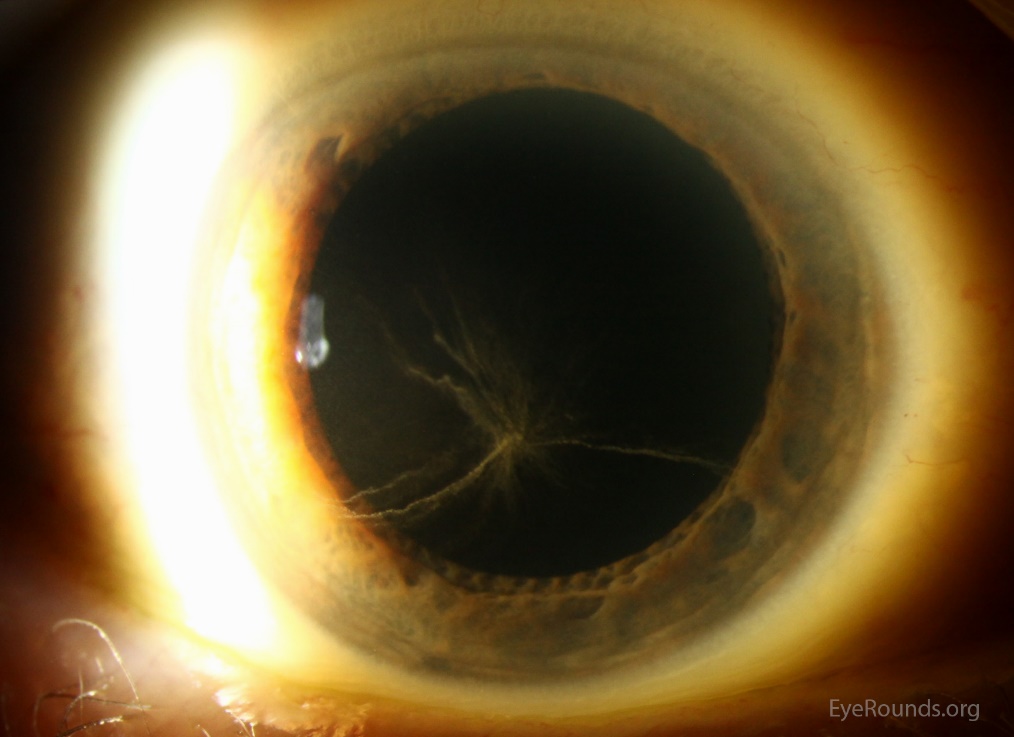 Corneal verticillata
22
Q
Plaquenil Maculopathy
What is the appearance of corneal verticillata at the slit lamp?
Whorl- or vortex-shaped deposits in the corneal epithelium

Where on the cornea do they typically appear?
The inferior, usually extending at least partway into the interpalpebral zone

Do verticillata stain with fluorescein, rose bengal or lissamine green?
No

Do they impair vision?
No

Do they cause pain? 
No
What is the generic name for Plaquenil? Hydroxychloroquine
What is/are its common indications for usage? Rheumatologic conditions, especially SLE and RA
What is the mechanism of vision loss in Plaquenil maculopathy? Unknown
Is it a unilateral or bilateral condition? Bilateral
What is the classic finding on DFE? ‘Bull’s eye’ maculopathy—a ring of depigmented RPE around a spared foveal island
What anterior-segment sign may occur? Corneal verticillata
By what other name is corneal verticillata known?
Vortex keratopathy
23
A
Plaquenil Maculopathy
What is the appearance of corneal verticillata at the slit lamp?
Whorl- or vortex-shaped deposits in the corneal epithelium

Where on the cornea do they typically appear?
The inferior, usually extending at least partway into the interpalpebral zone

Do verticillata stain with fluorescein, rose bengal or lissamine green?
No

Do they impair vision?
No

Do they cause pain? 
No
What is the generic name for Plaquenil? Hydroxychloroquine
What is/are its common indications for usage? Rheumatologic conditions, especially SLE and RA
What is the mechanism of vision loss in Plaquenil maculopathy? Unknown
Is it a unilateral or bilateral condition? Bilateral
What is the classic finding on DFE? ‘Bull’s eye’ maculopathy—a ring of depigmented RPE around a spared foveal island
What anterior-segment sign may occur? Corneal verticillata
By what other name is corneal verticillata known?
Vortex keratopathy
24
Q
Plaquenil Maculopathy
What is the appearance of corneal verticillata at the slit lamp?
Whorl- or vortex-shaped deposits in the corneal epithelium

Where on the cornea do they typically appear?
The inferior, usually extending at least partway into the interpalpebral zone

Do verticillata stain with fluorescein, rose bengal or lissamine green?
No

Do they impair vision?
No

Do they cause pain? 
No
What is the generic name for Plaquenil? Hydroxychloroquine
What is/are its common indications for usage? Rheumatologic conditions, especially SLE and RA
What is the mechanism of vision loss in Plaquenil maculopathy? Unknown
Is it a unilateral or bilateral condition? Bilateral
What is the classic finding on DFE? ‘Bull’s eye’ maculopathy—a ring of depigmented RPE around a spared foveal island
What anterior-segment sign may occur? Corneal verticillata
25
A
Plaquenil Maculopathy
What is the appearance of corneal verticillata at the slit lamp?
Whorl- or vortex-shaped deposits in the corneal epithelium

Where on the cornea do they typically appear?
The inferior, usually extending at least partway into the interpalpebral zone

Do verticillata stain with fluorescein, rose bengal or lissamine green?
No

Do they impair vision?
No

Do they cause pain? 
No
What is the generic name for Plaquenil? Hydroxychloroquine
What is/are its common indications for usage? Rheumatologic conditions, especially SLE and RA
What is the mechanism of vision loss in Plaquenil maculopathy? Unknown
Is it a unilateral or bilateral condition? Bilateral
What is the classic finding on DFE? ‘Bull’s eye’ maculopathy—a ring of depigmented RPE around a spared foveal island
What anterior-segment sign may occur? Corneal verticillata
26
Q
Plaquenil Maculopathy
What is the appearance of corneal verticillata at the slit lamp?
Whorl- or vortex-shaped deposits in the corneal epithelium

Where on the cornea do they typically appear?
The inferior, usually extending at least partway into the interpalpebral zone

Do verticillata stain with fluorescein, rose bengal or lissamine green?
No

Do they impair vision?
No

Do they cause pain? 
No
What is the generic name for Plaquenil? Hydroxychloroquine
What is/are its common indications for usage? Rheumatologic conditions, especially SLE and RA
What is the mechanism of vision loss in Plaquenil maculopathy? Unknown
Is it a unilateral or bilateral condition? Bilateral
What is the classic finding on DFE? ‘Bull’s eye’ maculopathy—a ring of depigmented RPE around a spared foveal island
What anterior-segment sign may occur? Corneal verticillata
27
A
Plaquenil Maculopathy
What is the appearance of corneal verticillata at the slit lamp?
Whorl- or vortex-shaped deposits in the corneal epithelium

Where on the cornea do they typically appear?
The inferior, usually extending at least partway into the interpalpebral zone

Do verticillata stain with fluorescein, rose bengal or lissamine green?
No

Do they impair vision?
No

Do they cause pain? 
No
What is the generic name for Plaquenil? Hydroxychloroquine
What is/are its common indications for usage? Rheumatologic conditions, especially SLE and RA
What is the mechanism of vision loss in Plaquenil maculopathy? Unknown
Is it a unilateral or bilateral condition? Bilateral
What is the classic finding on DFE? ‘Bull’s eye’ maculopathy—a ring of depigmented RPE around a spared foveal island
What anterior-segment sign may occur? Corneal verticillata
28
Q
Plaquenil Maculopathy
What is the appearance of corneal verticillata at the slit lamp?
Whorl- or vortex-shaped deposits in the corneal epithelium

Where on the cornea do they typically appear?
The inferior, usually extending at least partway into the interpalpebral zone

Do verticillata stain with fluorescein, rose bengal or lissamine green?
No

Do they impair vision?
No

Do they cause pain? 
No
What is the generic name for Plaquenil? Hydroxychloroquine
What is/are its common indications for usage? Rheumatologic conditions, especially SLE and RA
What is the mechanism of vision loss in Plaquenil maculopathy? Unknown
Is it a unilateral or bilateral condition? Bilateral
What is the classic finding on DFE? ‘Bull’s eye’ maculopathy—a ring of depigmented RPE around a spared foveal island
What anterior-segment sign may occur? Corneal verticillata
29
A
Plaquenil Maculopathy
What is the appearance of corneal verticillata at the slit lamp?
Whorl- or vortex-shaped deposits in the corneal epithelium

Where on the cornea do they typically appear?
The inferior, usually extending at least partway into the interpalpebral zone

Do verticillata stain with fluorescein, rose bengal or lissamine green?
No

Do they impair vision?
No

Do they cause pain? 
No
What is the generic name for Plaquenil? Hydroxychloroquine
What is/are its common indications for usage? Rheumatologic conditions, especially SLE and RA
What is the mechanism of vision loss in Plaquenil maculopathy? Unknown
Is it a unilateral or bilateral condition? Bilateral
What is the classic finding on DFE? ‘Bull’s eye’ maculopathy—a ring of depigmented RPE around a spared foveal island
What anterior-segment sign may occur? Corneal verticillata
30
Q
Plaquenil Maculopathy
What is the appearance of corneal verticillata at the slit lamp?
Whorl- or vortex-shaped deposits in the corneal epithelium

Where on the cornea do they typically appear?
The inferior, usually extending at least partway into the interpalpebral zone

Do verticillata stain with fluorescein, rose bengal or lissamine green?
No

Do they impair vision?
No

Do they cause pain? 
No
What is the generic name for Plaquenil? Hydroxychloroquine
What is/are its common indications for usage? Rheumatologic conditions, especially SLE and RA
What is the mechanism of vision loss in Plaquenil maculopathy? Unknown
Is it a unilateral or bilateral condition? Bilateral
What is the classic finding on DFE? ‘Bull’s eye’ maculopathy—a ring of depigmented RPE around a spared foveal island
What anterior-segment sign may occur? Corneal verticillata
31
A
Plaquenil Maculopathy
What is the appearance of corneal verticillata at the slit lamp?
Whorl- or vortex-shaped deposits in the corneal epithelium

Where on the cornea do they typically appear?
The inferior, usually extending at least partway into the interpalpebral zone

Do verticillata stain with fluorescein, rose bengal or lissamine green?
No

Do they impair vision?
No

Do they cause pain? 
No
What is the generic name for Plaquenil? Hydroxychloroquine
What is/are its common indications for usage? Rheumatologic conditions, especially SLE and RA
What is the mechanism of vision loss in Plaquenil maculopathy? Unknown
Is it a unilateral or bilateral condition? Bilateral
What is the classic finding on DFE? ‘Bull’s eye’ maculopathy—a ring of depigmented RPE around a spared foveal island
What anterior-segment sign may occur? Corneal verticillata
32
Q
Plaquenil Maculopathy
What is the appearance of corneal verticillata at the slit lamp?
Whorl- or vortex-shaped deposits in the corneal epithelium

Where on the cornea do they typically appear?
The inferior, usually extending at least partway into the interpalpebral zone

Do verticillata stain with fluorescein, rose bengal or lissamine green?
No

Do they impair vision?
No

Do they cause pain? 
No
What is the generic name for Plaquenil? Hydroxychloroquine
What is/are its common indications for usage? Rheumatologic conditions, especially SLE and RA
What is the mechanism of vision loss in Plaquenil maculopathy? Unknown
Is it a unilateral or bilateral condition? Bilateral
What is the classic finding on DFE? ‘Bull’s eye’ maculopathy—a ring of depigmented RPE around a spared foveal island
What anterior-segment sign may occur? Corneal verticillata
Many meds cause verticillata. Which is most notorious for doing so (it’s not Plaquenil)?
Amiodarone

A number of inherited conditions cause verticillata. Which is most notorious for doing so?
Fabry’s dz
33
A
Plaquenil Maculopathy
What is the appearance of corneal verticillata at the slit lamp?
Whorl- or vortex-shaped deposits in the corneal epithelium

Where on the cornea do they typically appear?
The inferior, usually extending at least partway into the interpalpebral zone

Do verticillata stain with fluorescein, rose bengal or lissamine green?
No

Do they impair vision?
No

Do they cause pain? 
No
What is the generic name for Plaquenil? Hydroxychloroquine
What is/are its common indications for usage? Rheumatologic conditions, especially SLE and RA
What is the mechanism of vision loss in Plaquenil maculopathy? Unknown
Is it a unilateral or bilateral condition? Bilateral
What is the classic finding on DFE? ‘Bull’s eye’ maculopathy—a ring of depigmented RPE around a spared foveal island
What anterior-segment sign may occur? Corneal verticillata
Many meds cause verticillata. Which is most notorious for doing so (it’s not Plaquenil)?
Amiodarone

A number of inherited conditions cause verticillata. Which is most notorious for doing so?
Fabry’s dz
34
Q
Plaquenil Maculopathy
What is the appearance of corneal verticillata at the slit lamp?
Whorl- or vortex-shaped deposits in the corneal epithelium

Where on the cornea do they typically appear?
The inferior, usually extending at least partway into the interpalpebral zone

Do verticillata stain with fluorescein, rose bengal or lissamine green?
No

Do they impair vision?
No

Do they cause pain? 
No
What is the generic name for Plaquenil? Hydroxychloroquine
What is/are its common indications for usage? Rheumatologic conditions, especially SLE and RA
What is the mechanism of vision loss in Plaquenil maculopathy? Unknown
Is it a unilateral or bilateral condition? Bilateral
What is the classic finding on DFE? ‘Bull’s eye’ maculopathy—a ring of depigmented RPE around a spared foveal island
What anterior-segment sign may occur? Corneal verticillata
Many meds cause verticillata. Which is most notorious for doing so (it’s not Plaquenil)?
Amiodarone

A number of inherited conditions cause verticillata. Which is most notorious for doing so?
Fabry’s dz
35
A
Plaquenil Maculopathy
What is the appearance of corneal verticillata at the slit lamp?
Whorl- or vortex-shaped deposits in the corneal epithelium

Where on the cornea do they typically appear?
The inferior, usually extending at least partway into the interpalpebral zone

Do verticillata stain with fluorescein, rose bengal or lissamine green?
No

Do they impair vision?
No

Do they cause pain? 
No
What is the generic name for Plaquenil? Hydroxychloroquine
What is/are its common indications for usage? Rheumatologic conditions, especially SLE and RA
What is the mechanism of vision loss in Plaquenil maculopathy? Unknown
Is it a unilateral or bilateral condition? Bilateral
What is the classic finding on DFE? ‘Bull’s eye’ maculopathy—a ring of depigmented RPE around a spared foveal island
What anterior-segment sign may occur? Corneal verticillata
Many meds cause verticillata. Which is most notorious for doing so (it’s not Plaquenil)?
Amiodarone

A number of inherited conditions cause verticillata. Which is most notorious for doing so?
Fabry’s dz
36
Plaquenil Maculopathy
What is the appearance of corneal verticillata at the slit lamp?
Whorl- or vortex-shaped deposits in the corneal epithelium

Where on the cornea do they typically appear?
The inferior, usually extending at least partway into the interpalpebral zone

Do verticillata stain with fluorescein, rose bengal or lissamine green?
No

Do they impair vision?
No

Do they cause pain? 
No
What is the generic name for Plaquenil? Hydroxychloroquine
What is/are its common indications for usage? Rheumatologic conditions, especially SLE and RA
What is the mechanism of vision loss in Plaquenil maculopathy? Unknown
Is it a unilateral or bilateral condition? Bilateral
What is the classic finding on DFE? ‘Bull’s eye’ maculopathy—a ring of depigmented RPE around a spared foveal island
What anterior-segment sign may occur? Corneal verticillata
Many meds cause verticillata. Which is most notorious for doing so (it’s not Plaquenil)?
Amiodarone

A number of inherited conditions cause verticillata. Which is most notorious for doing so?
Fabry’s dz
When you hear ‘verticillata’… Think of these two entities!
37
Plaquenil Maculopathy
What is the appearance of corneal verticillata at the slit lamp?
Whorl- or vortex-shaped deposits in the corneal epithelium

Where on the cornea do they typically appear?
The inferior, usually extending at least partway into the interpalpebral zone

Do verticillata stain with fluorescein, rose bengal or lissamine green?
No

Do they impair vision?
No

Do they cause pain? 
No
What is the generic name for Plaquenil? Hydroxychloroquine
What is/are its common indications for usage? Rheumatologic conditions, especially SLE and RA
What is the mechanism of vision loss in Plaquenil maculopathy? Unknown
Is it a unilateral or bilateral condition? Bilateral
What is the classic finding on DFE? ‘Bull’s eye’ maculopathy—a ring of depigmented RPE around a spared foveal island
What anterior-segment sign may occur? Corneal verticillata
Many meds cause verticillata. Which is most notorious for doing so (it’s not Plaquenil)?
Amiodarone

A number of inherited conditions cause verticillata. Which is most notorious for doing so?
Fabry’s dz
When you hear ‘verticillata’… Think of these two entities!
38
Q
Plaquenil Maculopathy
What is the appearance of corneal verticillata at the slit lamp?
Whorl- or vortex-shaped deposits in the corneal epithelium

Where on the cornea do they typically appear?
The inferior, usually extending at least partway into the interpalpebral zone

Do verticillata stain with fluorescein, rose bengal or lissamine green?
No

Do they impair vision?
No

Do they cause pain? 
No
What is the generic name for Plaquenil? Hydroxychloroquine
What is/are its common indications for usage? Rheumatologic conditions, especially SLE and RA
What is the mechanism of vision loss in Plaquenil maculopathy? Unknown
Is it a unilateral or bilateral condition? Bilateral
What is the classic finding on DFE? ‘Bull’s eye’ maculopathy—a ring of depigmented RPE around a spared foveal island
What anterior-segment sign may occur? Corneal verticillata
With regard to Plaquenil, is the presence of verticillata a harbinger for the occurrence of maculopathy?
No--there is no correlation between the two

Is the development of verticillata an indication that Plaquenil should be stopped?
No

If Plaquenil is stopped, will the verticillata resolve?
Yes
Many meds cause verticillata. Which is most notorious for doing so (it’s not Plaquenil)?
Amiodarone

A number of inherited conditions cause verticillata. Which is most notorious for doing so?
Fabry’s dz
39
A
Plaquenil Maculopathy
What is the appearance of corneal verticillata at the slit lamp?
Whorl- or vortex-shaped deposits in the corneal epithelium

Where on the cornea do they typically appear?
The inferior, usually extending at least partway into the interpalpebral zone

Do verticillata stain with fluorescein, rose bengal or lissamine green?
No

Do they impair vision?
No

Do they cause pain? 
No
What is the generic name for Plaquenil? Hydroxychloroquine
What is/are its common indications for usage? Rheumatologic conditions, especially SLE and RA
What is the mechanism of vision loss in Plaquenil maculopathy? Unknown
Is it a unilateral or bilateral condition? Bilateral
What is the classic finding on DFE? ‘Bull’s eye’ maculopathy—a ring of depigmented RPE around a spared foveal island
What anterior-segment sign may occur? Corneal verticillata
With regard to Plaquenil, is the presence of verticillata a harbinger for the occurrence of maculopathy?
No--there is no correlation between the two

Is the development of verticillata an indication that Plaquenil should be stopped?
No

If Plaquenil is stopped, will the verticillata resolve?
Yes
Many meds cause verticillata. Which is most notorious for doing so (it’s not Plaquenil)?
Amiodarone

A number of inherited conditions cause verticillata. Which is most notorious for doing so?
Fabry’s dz
40
Q
Plaquenil Maculopathy
What is the appearance of corneal verticillata at the slit lamp?
Whorl- or vortex-shaped deposits in the corneal epithelium

Where on the cornea do they typically appear?
The inferior, usually extending at least partway into the interpalpebral zone

Do verticillata stain with fluorescein, rose bengal or lissamine green?
No

Do they impair vision?
No

Do they cause pain? 
No
What is the generic name for Plaquenil? Hydroxychloroquine
What is/are its common indications for usage? Rheumatologic conditions, especially SLE and RA
What is the mechanism of vision loss in Plaquenil maculopathy? Unknown
Is it a unilateral or bilateral condition? Bilateral
What is the classic finding on DFE? ‘Bull’s eye’ maculopathy—a ring of depigmented RPE around a spared foveal island
What anterior-segment sign may occur? Corneal verticillata
With regard to Plaquenil, is the presence of verticillata a harbinger for the occurrence of maculopathy?
No--there is no correlation between the two

Is the development of verticillata an indication that Plaquenil should be stopped?
No

If Plaquenil is stopped, will the verticillata resolve?
Yes
Many meds cause verticillata. Which is most notorious for doing so (it’s not Plaquenil)?
Amiodarone

A number of inherited conditions cause verticillata. Which is most notorious for doing so?
Fabry’s dz
41
A
Plaquenil Maculopathy
What is the appearance of corneal verticillata at the slit lamp?
Whorl- or vortex-shaped deposits in the corneal epithelium

Where on the cornea do they typically appear?
The inferior, usually extending at least partway into the interpalpebral zone

Do verticillata stain with fluorescein, rose bengal or lissamine green?
No

Do they impair vision?
No

Do they cause pain? 
No
What is the generic name for Plaquenil? Hydroxychloroquine
What is/are its common indications for usage? Rheumatologic conditions, especially SLE and RA
What is the mechanism of vision loss in Plaquenil maculopathy? Unknown
Is it a unilateral or bilateral condition? Bilateral
What is the classic finding on DFE? ‘Bull’s eye’ maculopathy—a ring of depigmented RPE around a spared foveal island
What anterior-segment sign may occur? Corneal verticillata
With regard to Plaquenil, is the presence of verticillata a harbinger for the occurrence of maculopathy?
No--there is no correlation between the two

Is the development of verticillata an indication that Plaquenil should be stopped?
No

If Plaquenil is stopped, will the verticillata resolve?
Yes
Many meds cause verticillata. Which is most notorious for doing so (it’s not Plaquenil)?
Amiodarone

A number of inherited conditions cause verticillata. Which is most notorious for doing so?
Fabry’s dz
42
Q
Plaquenil Maculopathy
What is the appearance of corneal verticillata at the slit lamp?
Whorl- or vortex-shaped deposits in the corneal epithelium

Where on the cornea do they typically appear?
The inferior, usually extending at least partway into the interpalpebral zone

Do verticillata stain with fluorescein, rose bengal or lissamine green?
No

Do they impair vision?
No

Do they cause pain? 
No
What is the generic name for Plaquenil? Hydroxychloroquine
What is/are its common indications for usage? Rheumatologic conditions, especially SLE and RA
What is the mechanism of vision loss in Plaquenil maculopathy? Unknown
Is it a unilateral or bilateral condition? Bilateral
What is the classic finding on DFE? ‘Bull’s eye’ maculopathy—a ring of depigmented RPE around a spared foveal island
What anterior-segment sign may occur? Corneal verticillata
With regard to Plaquenil, is the presence of verticillata a harbinger for the occurrence of maculopathy?
No--there is no correlation between the two

Is the development of verticillata an indication that Plaquenil should be stopped?
No

If Plaquenil is stopped, will the verticillata resolve?
Yes
Many meds cause verticillata. Which is most notorious for doing so (it’s not Plaquenil)?
Amiodarone

A number of inherited conditions cause verticillata. Which is most notorious for doing so?
Fabry’s dz
43
A
Plaquenil Maculopathy
What is the appearance of corneal verticillata at the slit lamp?
Whorl- or vortex-shaped deposits in the corneal epithelium

Where on the cornea do they typically appear?
The inferior, usually extending at least partway into the interpalpebral zone

Do verticillata stain with fluorescein, rose bengal or lissamine green?
No

Do they impair vision?
No

Do they cause pain? 
No
What is the generic name for Plaquenil? Hydroxychloroquine
What is/are its common indications for usage? Rheumatologic conditions, especially SLE and RA
What is the mechanism of vision loss in Plaquenil maculopathy? Unknown
Is it a unilateral or bilateral condition? Bilateral
What is the classic finding on DFE? ‘Bull’s eye’ maculopathy—a ring of depigmented RPE around a spared foveal island
What anterior-segment sign may occur? Corneal verticillata
With regard to Plaquenil, is the presence of verticillata a harbinger for the occurrence of maculopathy?
No--there is no correlation between the two

Is the development of verticillata an indication that Plaquenil should be stopped?
No

If Plaquenil is stopped, will the verticillata resolve?
Yes
Many meds cause verticillata. Which is most notorious for doing so (it’s not Plaquenil)?
Amiodarone

A number of inherited conditions cause verticillata. Which is most notorious for doing so?
Fabry’s dz
44
Q
Plaquenil Maculopathy
What is the generic name for Plaquenil? Hydroxychloroquine
What is/are its common indications for usage? Rheumatologic conditions, especially SLE and RA
What is the mechanism of vision loss in Plaquenil maculopathy? Unknown
Is it a unilateral or bilateral condition? Bilateral
What is the classic finding on DFE? ‘Bull’s eye’ maculopathy—a ring of depigmented RPE around a spared foveal island
What anterior-segment sign may occur? Corneal verticillata
Is Plaquenil maculopathy reversible?
45
A
Plaquenil Maculopathy
What is the generic name for Plaquenil? Hydroxychloroquine
What is/are its common indications for usage? Rheumatologic conditions, especially SLE and RA
What is the mechanism of vision loss in Plaquenil maculopathy? Unknown
Is it a unilateral or bilateral condition? Bilateral
What is the classic finding on DFE? ‘Bull’s eye’ maculopathy—a ring of depigmented RPE around a spared foveal island
What anterior-segment sign may occur? Corneal verticillata
Is Plaquenil maculopathy reversible? Not once it become clinically apparent
46
Q
Plaquenil Maculopathy
What is the generic name for Plaquenil? Hydroxychloroquine
What is/are its common indications for usage? Rheumatologic conditions, especially SLE and RA
What is the mechanism of vision loss in Plaquenil maculopathy? Unknown
Is it a unilateral or bilateral condition? Bilateral
What is the classic finding on DFE? ‘Bull’s eye’ maculopathy—a ring of depigmented RPE around a spared foveal island
What anterior-segment sign may occur? Corneal verticillata
Is Plaquenil maculopathy reversible? Not once it become clinically apparent
Can it progress after discontinuation of the drug?
47
A
Plaquenil Maculopathy
What is the generic name for Plaquenil? Hydroxychloroquine
What is/are its common indications for usage? Rheumatologic conditions, especially SLE and RA
What is the mechanism of vision loss in Plaquenil maculopathy? Unknown
Is it a unilateral or bilateral condition? Bilateral
What is the classic finding on DFE? ‘Bull’s eye’ maculopathy—a ring of depigmented RPE around a spared foveal island
What anterior-segment sign may occur? Corneal verticillata
Is Plaquenil maculopathy reversible? Not once it become clinically apparent
Can it progress after discontinuation of the drug? Yes
48
Q
Plaquenil Maculopathy
What is the generic name for Plaquenil? Hydroxychloroquine
What is/are its common indications for usage? Rheumatologic conditions, especially SLE and RA
What is the mechanism of vision loss in Plaquenil maculopathy? Unknown
Is it a unilateral or bilateral condition? Bilateral
What is the classic finding on DFE? ‘Bull’s eye’ maculopathy—a ring of depigmented RPE around a spared foveal island
What anterior-segment sign may occur? Corneal verticillata
Is Plaquenil maculopathy reversible? Not once it become clinically apparent
Can it progress after discontinuation of the drug? Yes
What is the mechanism of continued vision loss after drug discontinuation?
49
A
Plaquenil Maculopathy
What is the generic name for Plaquenil? Hydroxychloroquine
What is/are its common indications for usage? Rheumatologic conditions, especially SLE and RA
What is the mechanism of vision loss in Plaquenil maculopathy? Unknown
Is it a unilateral or bilateral condition? Bilateral
What is the classic finding on DFE? ‘Bull’s eye’ maculopathy—a ring of depigmented RPE around a spared foveal island
What anterior-segment sign may occur? Corneal verticillata
Is Plaquenil maculopathy reversible? Not once it become clinically apparent
Can it progress after discontinuation of the drug? Yes
What is the mechanism of continued vision loss after drug discontinuation? It is believed to be due to the ongoing loss of previously-injured cells
50
Q
Plaquenil Maculopathy
Is Plaquenil maculopathy common?
51
A
Plaquenil Maculopathy
Is Plaquenil maculopathy common? It depends…
(We’ll explicate what it depends upon shortly)
52
Q
Plaquenil Maculopathy
Is Plaquenil maculopathy common? It depends…
What risk factors place a patient at increased risk of developing Plaquenil maculopathy?
Daily dose greater than 5 mg/kg
x/y/z
53
A
Plaquenil Maculopathy
Is Plaquenil maculopathy common? It depends…
What risk factors place a patient at increased risk of developing Plaquenil maculopathy?
Daily dose greater than 5 mg/kg
54
Q
Plaquenil Maculopathy
Is Plaquenil maculopathy common? It depends…
What risk factors place a patient at increased risk of developing Plaquenil maculopathy?
Daily dose greater than 5 mg/kg
How is Plaquenil typically dosed?
400 mg/d (usually 200 bid)

Given 400 mg/d, and a safe daily-dose limit of 5 mg/kg, what is the ‘safe’ lower weight limit?
400/5 = 80 kg (~176 lbs)

What is the implication concerning any patient receiving 400 mg/d who weighs less than 176 lbs?
From an ocular-safety standpoint, s/he is being overdosed
55
A
Plaquenil Maculopathy
Is Plaquenil maculopathy common? It depends…
What risk factors place a patient at increased risk of developing Plaquenil maculopathy?
Daily dose greater than 5 mg/kg
How is Plaquenil typically dosed?
400 mg/d (usually 200 bid)

Given 400 mg/d, and a safe daily-dose limit of 5 mg/kg, what is the ‘safe’ lower weight limit?
400/5 = 80 kg (~176 lbs)

What is the implication concerning any patient receiving 400 mg/d who weighs less than 176 lbs?
From an ocular-safety standpoint, s/he is being overdosed
56
Q
Plaquenil Maculopathy
Is Plaquenil maculopathy common? It depends…
What risk factors place a patient at increased risk of developing Plaquenil maculopathy?
Daily dose greater than 5 mg/kg
How is Plaquenil typically dosed?
400 mg/d (usually 200 bid)

Given 400 mg/d, and a safe daily-dose limit of 5 mg/kg, what is the ‘safe’ lower weight limit?
400/5 = 80 kg (~176 lbs)

What is the implication concerning any patient receiving 400 mg/d who weighs less than 176 lbs?
From an ocular-safety standpoint, s/he is being overdosed
When might a dose higher than 400 mg/d be encountered?
Some rheumatologists employ high-dose Plaquenil therapy
to treat severe conditions such as graft-vs-host disease
57
A
Plaquenil Maculopathy
Is Plaquenil maculopathy common? It depends…
What risk factors place a patient at increased risk of developing Plaquenil maculopathy?
Daily dose greater than 5 mg/kg
How is Plaquenil typically dosed?
400 mg/d (usually 200 bid)

Given 400 mg/d, and a safe daily-dose limit of 5 mg/kg, what is the ‘safe’ lower weight limit?
400/5 = 80 kg (~176 lbs)

What is the implication concerning any patient receiving 400 mg/d who weighs less than 176 lbs?
From an ocular-safety standpoint, s/he is being overdosed
When might a dose higher than 400 mg/d be encountered?
Some rheumatologists employ high-dose Plaquenil therapy
to treat severe conditions such as graft-vs-host disease
58
Q
Plaquenil Maculopathy
Is Plaquenil maculopathy common? It depends…
What risk factors place a patient at increased risk of developing Plaquenil maculopathy?
Daily dose greater than 5 mg/kg
How is Plaquenil typically dosed?
400 mg/d (usually 200 bid)

Given 400 mg/d, and a safe daily-dose limit of 5 mg/kg, what is the ‘safe’ lower weight limit?
400/5 = 80 kg (~176 lbs)

What is the implication concerning any patient receiving 400 mg/d who weighs less than 176 lbs?
From an ocular-safety standpoint, s/he is being overdosed
59
A
Plaquenil Maculopathy
Is Plaquenil maculopathy common? It depends…
What risk factors place a patient at increased risk of developing Plaquenil maculopathy?
Daily dose greater than 5 mg/kg
How is Plaquenil typically dosed?
400 mg/d (usually 200 bid)

Given 400 mg/d, and a safe daily-dose limit of 5 mg/kg, what is the ‘safe’ lower weight limit?
400/5 = 80 kg (~176 lbs)

What is the implication concerning any patient receiving 400 mg/d who weighs less than 176 lbs?
From an ocular-safety standpoint, s/he is being overdosed
60
Q
Plaquenil Maculopathy
Is Plaquenil maculopathy common? It depends…
What risk factors place a patient at increased risk of developing Plaquenil maculopathy?
Daily dose greater than 5 mg/kg
How is Plaquenil typically dosed?
400 mg/d (usually 200 bid)

Given 400 mg/d, and a safe daily-dose limit of 5 mg/kg, what is the ‘safe’ lower weight limit?
400/5 = 80 kg (~176 lbs)

What is the implication concerning any patient receiving 400 mg/d who weighs less than 176 lbs?
From an ocular-safety standpoint, s/he is being overdosed
61
A
Plaquenil Maculopathy
Is Plaquenil maculopathy common? It depends…
What risk factors place a patient at increased risk of developing Plaquenil maculopathy?
Daily dose greater than 5 mg/kg
How is Plaquenil typically dosed?
400 mg/d (usually 200 bid)

Given 400 mg/d, and a safe daily-dose limit of 5 mg/kg, what is the ‘safe’ lower weight limit?
400/5 = 80 kg (~176 lbs)

What is the implication concerning any patient receiving 400 mg/d who weighs less than 176 lbs?
From an ocular-safety standpoint, s/he is being overdosed
62
Q
Plaquenil Maculopathy
Is Plaquenil maculopathy common? It depends…
What risk factors place a patient at increased risk of developing Plaquenil maculopathy?
Daily dose greater than 5 mg/kg
How is Plaquenil typically dosed?
400 mg/d (usually 200 bid)

Given 400 mg/d, and a safe daily-dose limit of 5 mg/kg, what is the ‘safe’ lower weight limit?
400/5 = 80 kg (~176 lbs)

What is the implication concerning any patient receiving 400 mg/d who weighs less than 176 lbs?
From an ocular-safety standpoint, s/he is being overdosed
As the pt’s ophthalmologist, how should you respond to this state of affairs?
By asking the prescribing physician to consider cutting the dose
63
A
Plaquenil Maculopathy
Is Plaquenil maculopathy common? It depends…
What risk factors place a patient at increased risk of developing Plaquenil maculopathy?
Daily dose greater than 5 mg/kg
How is Plaquenil typically dosed?
400 mg/d (usually 200 bid)

Given 400 mg/d, and a safe daily-dose limit of 5 mg/kg, what is the ‘safe’ lower weight limit?
400/5 = 80 kg (~176 lbs)

What is the implication concerning any patient receiving 400 mg/d who weighs less than 176 lbs?
From an ocular-safety standpoint, s/he is being overdosed
As the pt’s ophthalmologist, how should you respond to this state of affairs?
By asking the prescribing physician to consider cutting the dose
64
Q
Plaquenil Maculopathy
Is Plaquenil maculopathy common? It depends…
What risk factors place a patient at increased risk of developing Plaquenil maculopathy?
Daily dose greater than 5 mg/kg
The 2011 AAO recommendations concerning bodyweight and daily dose stipulated that lean body mass, not simply bodyweight, be used in calculating the safe upper limit re dosing. Is that the case with the current, 2016 recs?
No. The currents recs are based on bodyweight, not LBM
65
A
Plaquenil Maculopathy
Is Plaquenil maculopathy common? It depends…
What risk factors place a patient at increased risk of developing Plaquenil maculopathy?
Daily dose greater than 5 mg/kg
The 2011 AAO recommendations concerning bodyweight and daily dose stipulated that lean body mass, not simply bodyweight, be used in calculating the safe upper limit re dosing. Is that the case with the current, 2016 recs?
No--the currents recs are based on bodyweight, not LBM
66
Q
Plaquenil Maculopathy
Is Plaquenil maculopathy common? It depends…
What risk factors place a patient at increased risk of developing Plaquenil maculopathy?
Daily dose greater than 5 mg/kg
Use longer than 5 years
67
A
Plaquenil Maculopathy
Is Plaquenil maculopathy common? It depends…
What risk factors place a patient at increased risk of developing Plaquenil maculopathy?
Daily dose greater than 5 mg/kg
Use longer than 5 years
68
Q
Plaquenil Maculopathy
Is Plaquenil maculopathy common? It depends…
What risk factors place a patient at increased risk of developing Plaquenil maculopathy?
Daily dose greater than 5 mg/kg
Use longer than 5 years
What happens after 5 years that warrants listing this timepoint as a risk factor for maculopathy?
It is after 5 years that the Kaplan-Meier cumulative-risk curve starts heading up…especially if the pt has taken more than 5 mg/kg/d
69
A
Plaquenil Maculopathy
Is Plaquenil maculopathy common? It depends…
What risk factors place a patient at increased risk of developing Plaquenil maculopathy?
Daily dose greater than 5 mg/kg
Use longer than 5 years
What happens after 5 years that warrants listing this timepoint as a risk factor for maculopathy?
It is after 5 years that the Kaplan-Meier cumulative-risk curve starts heading up…especially if the pt has taken more than 5 mg/kg/d
70
A
Plaquenil Maculopathy
Is Plaquenil maculopathy common? It depends…
What risk factors place a patient at increased risk of developing Plaquenil maculopathy?
Daily dose greater than 5 mg/kg
Use longer than 5 years
What happens after 5 years that warrants listing this timepoint as a risk factor for maculopathy?
It is after 5 years that the Kaplan-Meier cumulative-risk curve starts heading up…especially if the pt has taken more than 5 mg/kg/d
71
Plaquenil Maculopathy
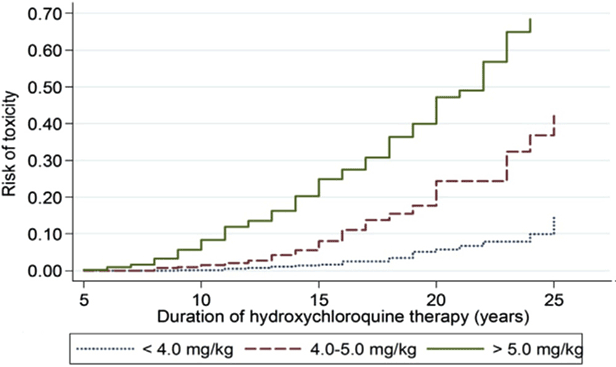 Note that the curves start heading up at the 5-yr mark…
Kaplan Meier curve showing the cumulative risk of retinopathy over time, with different levels of hydroxychloroquine (HCQ) use
72
Plaquenil Maculopathy
…especially if the dose is >5mg/kg/d
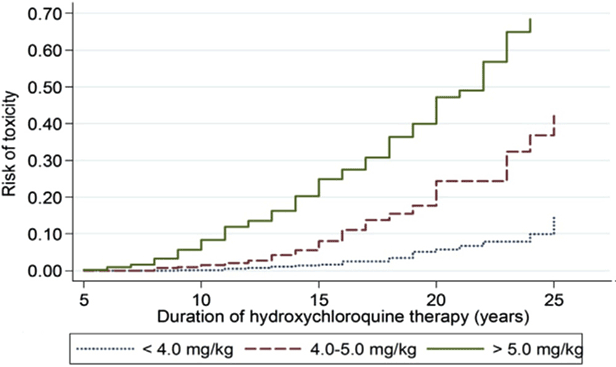 Note that the curves start heading up at the 5-yr mark…
Kaplan Meier curve showing the cumulative risk of retinopathy over time, with different levels of hydroxychloroquine (HCQ) use
73
Q
Plaquenil Maculopathy
Is Plaquenil maculopathy common? It depends…
What risk factors place a patient at increased risk of developing Plaquenil maculopathy?
Daily dose greater than 5 mg/kg
Use longer than 5 years
Impaired renal function
74
A
Plaquenil Maculopathy
Is Plaquenil maculopathy common? It depends…
What risk factors place a patient at increased risk of developing Plaquenil maculopathy?
Daily dose greater than 5 mg/kg
Use longer than 5 years
Impaired renal function
75
Q
Plaquenil Maculopathy
Is Plaquenil maculopathy common? It depends…
What risk factors place a patient at increased risk of developing Plaquenil maculopathy?
Daily dose greater than 5 mg/kg
Use longer than 5 years
Impaired renal function
What specific index of renal function should you follow?
Glomerular filtration rate. If it’s below normal, a Plaquenil pt is at increased risk of maculopathy
76
A
Plaquenil Maculopathy
Is Plaquenil maculopathy common? It depends…
What risk factors place a patient at increased risk of developing Plaquenil maculopathy?
Daily dose greater than 5 mg/kg
Use longer than 5 years
Impaired renal function
What specific index of renal function should you follow?
Glomerular filtration rate. If it’s below normal, a Plaquenil pt is at increased risk of maculopathy
77
Q
Plaquenil Maculopathy
Is Plaquenil maculopathy common? It depends…
What risk factors place a patient at increased risk of developing Plaquenil maculopathy?
Daily dose greater than 5 mg/kg
Use longer than 5 years
Impaired renal function
Pre-existing retinal pathology
78
A
Plaquenil Maculopathy
Is Plaquenil maculopathy common? It depends…
What risk factors place a patient at increased risk of developing Plaquenil maculopathy?
Daily dose greater than 5 mg/kg
Use longer than 5 years
Impaired renal function
Pre-existing retinal pathology
79
Q
Plaquenil Maculopathy
Is Plaquenil maculopathy common? It depends…
What risk factors place a patient at increased risk of developing Plaquenil maculopathy?
Daily dose greater than 5 mg/kg
Use longer than 5 years
Impaired renal function
Pre-existing retinal pathology
What constitutes ‘retinal pathology’ in this context?
--A dystrophy
--An advanced degenerative dz (eg, severe ARMD)
80
A
Plaquenil Maculopathy
Is Plaquenil maculopathy common? It depends…
What risk factors place a patient at increased risk of developing Plaquenil maculopathy?
Daily dose greater than 5 mg/kg
Use longer than 5 years
Impaired renal function
Pre-existing retinal pathology
What constitutes ‘retinal pathology’ in this context?
--A dystrophy
--An advanced degenerative dz (eg, severe ARMD)
81
Plaquenil Maculopathy
Is Plaquenil maculopathy common? It depends…
What risk factors place a patient at increased risk of developing Plaquenil maculopathy?
Daily dose greater than 5 mg/kg
Use longer than 5 years
Impaired renal function
Pre-existing retinal pathology
What constitutes ‘retinal pathology’ in this context?
--A dystrophy
--An advanced degenerative dz (eg, severe ARMD)
In other words, any condition which may render the retina more vulnerable to toxic insult…
82
Plaquenil Maculopathy
Is Plaquenil maculopathy common? It depends…
What risk factors place a patient at increased risk of developing Plaquenil maculopathy?
Daily dose greater than 5 mg/kg
Use longer than 5 years
Impaired renal function
Pre-existing retinal pathology
What constitutes ‘retinal pathology’ in this context?
--A dystrophy
--An advanced degenerative dz (eg, severe ARMD)
…or, any condition which may make detection of early toxic changes more difficult
83
Q
Plaquenil Maculopathy
Is Plaquenil maculopathy common? It depends…
What risk factors place a patient at increased risk of developing Plaquenil maculopathy?
Daily dose greater than 5 mg/kg
Use longer than 5 years
Impaired renal function
Pre-existing retinal pathology
Concurrent tamoxifen use
drug
84
A
Plaquenil Maculopathy
Is Plaquenil maculopathy common? It depends…
What risk factors place a patient at increased risk of developing Plaquenil maculopathy?
Daily dose greater than 5 mg/kg
Use longer than 5 years
Impaired renal function
Pre-existing retinal pathology
Concurrent tamoxifen use
85
Q
Plaquenil Maculopathy
Is Plaquenil maculopathy common? It depends…
What risk factors place a patient at increased risk of developing Plaquenil maculopathy?
Daily dose greater than 5 mg/kg?
Use longer than 5 years?
Impaired renal function?
Pre-existing retinal pathology?
Concurrent tamoxifen use?
Which risk factor is the most important?
Daily dose as it relates to weight

Which risk factor is second-most important?
Duration of use
86
A
Plaquenil Maculopathy
Is Plaquenil maculopathy common? It depends…
What risk factors place a patient at increased risk of developing Plaquenil maculopathy?
Daily dose greater than 5 mg/kg
Use longer than 5 years
Impaired renal function
Pre-existing retinal pathology
Concurrent tamoxifen use
Which risk factor is the most important?
Daily dose as it relates to weight

Which risk factor is second-most important?
Duration of use
87
Q
Plaquenil Maculopathy
Is Plaquenil maculopathy common? It depends…
What risk factors place a patient at increased risk of developing Plaquenil maculopathy?
Daily dose greater than 5 mg/kg
Use longer than 5 years?
Impaired renal function?
Pre-existing retinal pathology?
Concurrent tamoxifen use?
Which risk factor is the most important?
Daily dose as it relates to weight

Which risk factor is second-most important?
Duration of use
88
A
Plaquenil Maculopathy
Is Plaquenil maculopathy common? It depends…
What risk factors place a patient at increased risk of developing Plaquenil maculopathy?
Daily dose greater than 5 mg/kg
Use longer than 5 years
Impaired renal function
Pre-existing retinal pathology
Concurrent tamoxifen use
Which risk factor is the most important?
Daily dose as it relates to weight

Which risk factor is second-most important?
Duration of use
89
Q
Plaquenil Maculopathy
Is Plaquenil maculopathy common? It depends…
What risk factors place a patient at increased risk of developing Plaquenil maculopathy?
Daily dose greater than 5 mg/kg
Use longer than 5 years
Impaired renal function
Pre-existing retinal pathology
Concurrent tamoxifen use
This list reflects the 2016 revised AAO statement paper concerning risk factors for Plaquenil maculopathy. The previous (2011) paper included four other factors that are no longer considered significant. What are they?
--Age
--Cumulative dose
--Obesity
--Impaired hepatic function
90
A
Plaquenil Maculopathy
Is Plaquenil maculopathy common? It depends…
What risk factors place a patient at increased risk of developing Plaquenil maculopathy?
Daily dose greater than 5 mg/kg
Use longer than 5 years
Impaired renal function
Pre-existing retinal pathology
Concurrent tamoxifen use
This list reflects the 2016 revised AAO statement paper concerning risk factors for Plaquenil maculopathy. The previous (2011) paper included four other factors that are no longer considered significant. What are they?
--Age
--Cumulative dose
--Obesity
--Impaired hepatic function
91
Plaquenil Maculopathy
Is Plaquenil maculopathy common? It depends…
What risk factors place a patient at increased risk of developing Plaquenil maculopathy?
Daily dose greater than 5 mg/kg
Use longer than 5 years
Impaired renal function
Pre-existing retinal pathology
Concurrent tamoxifen use
This list reflects the 2016 revised AAO statement paper concerning risk factors for Plaquenil maculopathy. The previous (2011) paper included four other factors that are no longer considered significant. What are they?
--Age
--Cumulative dose
--Obesity
--Impaired hepatic function
Repeating for emphasis: These are no longer considered to be risk factors for Plaquenil maculopathy!
92
Q
Plaquenil Maculopathy
Is Plaquenil maculopathy common? It depends…
What risk factors place a patient at increased risk of developing Plaquenil maculopathy?
Daily dose greater than 5 mg/kg
Use longer than 5 years
Impaired renal function
Pre-existing retinal pathology
Concurrent tamoxifen use
Finally!
How common (or uncommon) is Plaquenil maculopathy?
The overall rate is 7-8%, but this is very misleading

Why is that a misleading statistic?
Because it fails to account for the enormous influence of the various risk factors, especially daily dose and duration of use
93
A
Plaquenil Maculopathy
Is Plaquenil maculopathy common? It depends…
What risk factors place a patient at increased risk of developing Plaquenil maculopathy?
Daily dose greater than 5 mg/kg
Use longer than 5 years
Impaired renal function
Pre-existing retinal pathology
Concurrent tamoxifen use
Finally!
How common (or uncommon) is Plaquenil maculopathy?
The overall rate is 7-8%, but this is very misleading

Why is that a misleading statistic?
Because it fails to account for the enormous influence of the various risk factors, especially daily dose and duration of use
94
Q
Plaquenil Maculopathy
Is Plaquenil maculopathy common? It depends…
What risk factors place a patient at increased risk of developing Plaquenil maculopathy?
Daily dose greater than 5 mg/kg
Use longer than 5 years
Impaired renal function
Pre-existing retinal pathology
Concurrent tamoxifen use
Finally!
How common (or uncommon) is Plaquenil maculopathy?
The overall rate is 7-8%, but this is very misleading

Why is that a misleading statistic?
Because it fails to account for the enormous influence of the various risk factors, especially daily dose and duration of use
95
A
Plaquenil Maculopathy
Is Plaquenil maculopathy common? It depends…
What risk factors place a patient at increased risk of developing Plaquenil maculopathy?
Daily dose greater than 5 mg/kg
Use longer than 5 years
Impaired renal function
Pre-existing retinal pathology
Concurrent tamoxifen use
Finally!
How common (or uncommon) is Plaquenil maculopathy?
The overall rate is 7-8%, but this is very misleading

Why is that a misleading statistic?
Because it fails to account for the enormous influence of the various risk factors, especially daily dose and duration of use
96
Q
Plaquenil Maculopathy
Is Plaquenil maculopathy common? It depends…
What risk factors place a patient at increased risk of developing Plaquenil maculopathy?
Daily dose greater than 5 mg/kg
Use longer than 5 years
Impaired renal function
Pre-existing retinal pathology
Concurrent tamoxifen use
Assuming no other risk factors are present, and dosing of 5 mg/kg/d or less, what is the risk of developing maculopathy…
…in the first 5 years of tx? <1%
…in the first 10 years of tx? <2%
…at the 20-year mark? 20%

What if the dosing in >5mg/kg/d?
The pattern is similar but the numbers are much higher
How common (or uncommon) is Plaquenil maculopathy?
The overall rate is 7-8%, but this is very misleading

Why is that a misleading statistic?
Because it fails to account for the enormous influence of the various risk factors, especially daily dose and duration of use
97
A
Plaquenil Maculopathy
Is Plaquenil maculopathy common? It depends…
What risk factors place a patient at increased risk of developing Plaquenil maculopathy?
Daily dose greater than 5 mg/kg
Use longer than 5 years
Impaired renal function
Pre-existing retinal pathology
Concurrent tamoxifen use
Assuming no other risk factors are present, and dosing of 5 mg/kg/d or less, what is the risk of developing maculopathy…
…in the first 5 years of tx? <1%
…in the first 10 years of tx? <2%
…at the 20-year mark? 20%

What if the dosing in >5mg/kg/d?
The pattern is similar but the numbers are much higher
How common (or uncommon) is Plaquenil maculopathy?
The overall rate is 7-8%, but this is very misleading

Why is that a misleading statistic?
Because it fails to account for the enormous influence of the various risk factors, especially daily dose and duration of use
98
Q
Plaquenil Maculopathy
Is Plaquenil maculopathy common? It depends…
What risk factors place a patient at increased risk of developing Plaquenil maculopathy?
Daily dose greater than 5 mg/kg
Use longer than 5 years
Impaired renal function
Pre-existing retinal pathology
Concurrent tamoxifen use
Assuming no other risk factors are present, and dosing of 5 mg/kg/d or less, what is the risk of developing maculopathy…
…in the first 5 years of tx? <1%
…in the first 10 years of tx? <2%
…at the 20-year mark? 20%

What if the dosing in >5mg/kg/d?
The pattern is similar but the numbers are much higher
How common (or uncommon) is Plaquenil maculopathy?
The overall rate is 7-8%, but this is very misleading

Why is that a misleading statistic?
Because it fails to account for the enormous influence of the various risk factors, especially daily dose and duration of use
99
A
Plaquenil Maculopathy
Is Plaquenil maculopathy common? It depends…
What risk factors place a patient at increased risk of developing Plaquenil maculopathy?
Daily dose greater than 5 mg/kg
Use longer than 5 years
Impaired renal function
Pre-existing retinal pathology
Concurrent tamoxifen use
Assuming no other risk factors are present, and dosing of 5 mg/kg/d or less, what is the risk of developing maculopathy…
…in the first 5 years of tx? <1%
…in the first 10 years of tx? <2%
…at the 20-year mark? 20%

What if the dosing in >5mg/kg/d?
The pattern is similar but the numbers are much higher
How common (or uncommon) is Plaquenil maculopathy?
The overall rate is 7-8%, but this is very misleading

Why is that a misleading statistic?
Because it fails to account for the enormous influence of the various risk factors, especially daily dose and duration of use
100
Q
Plaquenil Maculopathy
Is Plaquenil maculopathy common? It depends…
What risk factors place a patient at increased risk of developing Plaquenil maculopathy?
Daily dose greater than 5 mg/kg
Use longer than 5 years
Impaired renal function
Pre-existing retinal pathology
Concurrent tamoxifen use
Assuming no other risk factors are present, and dosing of 5 mg/kg/d or less, what is the risk of developing maculopathy…
…in the first 5 years of tx? <1%
…in the first 10 years of tx? <2%
…at the 20-year mark? 20%

What if the dosing in >5mg/kg/d?
The pattern is similar but the numbers are much higher
How common (or uncommon) is Plaquenil maculopathy?
The overall rate is 7-8%, but this is very misleading

Why is that a misleading statistic?
Because it fails to account for the enormous influence of the various risk factors, especially daily dose and duration of use
101
A
Plaquenil Maculopathy
Is Plaquenil maculopathy common? It depends…
What risk factors place a patient at increased risk of developing Plaquenil maculopathy?
Daily dose greater than 5 mg/kg
Use longer than 5 years
Impaired renal function
Pre-existing retinal pathology
Concurrent tamoxifen use
Assuming no other risk factors are present, and dosing of 5 mg/kg/d or less, what is the risk of developing maculopathy…
…in the first 5 years of tx? <1%
…in the first 10 years of tx? <2%
…at the 20-year mark? 20%!

What if the dosing in >5mg/kg/d?
The pattern is similar but the numbers are much higher
How common (or uncommon) is Plaquenil maculopathy?
The overall rate is 7-8%, but this is very misleading

Why is that a misleading statistic?
Because it fails to account for the enormous influence of the various risk factors, especially daily dose and duration of use
102
Q
Plaquenil Maculopathy
Is Plaquenil maculopathy common? It depends…
What risk factors place a patient at increased risk of developing Plaquenil maculopathy?
Daily dose greater than 5 mg/kg
Use longer than 5 years
Impaired renal function
Pre-existing retinal pathology
Concurrent tamoxifen use
Assuming no other risk factors are present, and dosing of 5 mg/kg/d or less, what is the risk of developing maculopathy…
…in the first 5 years of tx? <1%
…in the first 10 years of tx? <2%
…at the 20-year mark? 20%!

What if the dosing in >5mg/kg/d?
The pattern is similar but the numbers are much higher
Does the risk level off at 20% after 20 years?
Nope--it continues to climb
How common (or uncommon) is Plaquenil maculopathy?
The overall rate is 7-8%, but this is very misleading

Why is that a misleading statistic?
Because it fails to account for the enormous influence of the various risk factors, especially daily dose and duration of use
103
A
Plaquenil Maculopathy
Is Plaquenil maculopathy common? It depends…
What risk factors place a patient at increased risk of developing Plaquenil maculopathy?
Daily dose greater than 5 mg/kg
Use longer than 5 years
Impaired renal function
Pre-existing retinal pathology
Concurrent tamoxifen use
Assuming no other risk factors are present, and dosing of 5 mg/kg/d or less, what is the risk of developing maculopathy…
…in the first 5 years of tx? <1%
…in the first 10 years of tx? <2%
…at the 20-year mark? 20%!

What if the dosing in >5mg/kg/d?
The pattern is similar but the numbers are much higher
Does the risk level off at 20% after 20 years?
Nope--it continues to climb
How common (or uncommon) is Plaquenil maculopathy?
The overall rate is 7-8%, but this is very misleading

Why is that a misleading statistic?
Because it fails to account for the enormous influence of the various risk factors, especially daily dose and duration of use
104
Q
Plaquenil Maculopathy
Is Plaquenil maculopathy common? It depends…
What risk factors place a patient at increased risk of developing Plaquenil maculopathy?
Daily dose greater than 5 mg/kg
Use longer than 5 years
Impaired renal function
Pre-existing retinal pathology
Concurrent tamoxifen use
Assuming no other risk factors are present, and dosing of 5 mg/kg/d or less, what is the risk of developing maculopathy…
…in the first 5 years of tx? <1%
…in the first 10 years of tx? <2%
…at the 20-year mark? 20%!

What if the dosing in >5mg/kg/d?
The pattern is similar but the numbers are much higher
How common (or uncommon) is Plaquenil maculopathy?
The overall rate is 7-8%, but this is very misleading

Why is that a misleading statistic?
Because it fails to account for the enormous influence of the various risk factors, especially daily dose and duration of use
105
A
Plaquenil Maculopathy
Is Plaquenil maculopathy common? It depends…
What risk factors place a patient at increased risk of developing Plaquenil maculopathy?
Daily dose greater than 5 mg/kg
Use longer than 5 years
Impaired renal function
Pre-existing retinal pathology
Concurrent tamoxifen use
Assuming no other risk factors are present, and dosing of 5 mg/kg/d or less, what is the risk of developing maculopathy…
…in the first 5 years of tx? <1%
…in the first 10 years of tx? <2%
…at the 20-year mark? 20%!

What if the dosing in >5mg/kg/d?
The pattern is similar but the numbers are significantly higher
How common (or uncommon) is Plaquenil maculopathy?
The overall rate is 7-8%, but this is very misleading

Why is that a misleading statistic?
Because it fails to account for the enormous influence of the various risk factors, especially daily dose and duration of use
106
Q
Plaquenil Maculopathy
Which clinical maneuvers/tests are useful in evaluating patients re Plaquenil maculopathy?
DFE
Check the cornea for verticillata
Fundus photographs
Central visual field testing
BCVA assessment
SD-OCT
FAF
ERG
abb.
say ‘cheese’…
two words
abb.
abb.-abb.
abb.
abb.
107
A
Plaquenil Maculopathy
Which clinical maneuvers/tests are useful in evaluating patients re Plaquenil maculopathy?
DFE
Check the cornea for verticillata
Fundus photographs
Central visual field testing
BCVA assessment
SD-OCT
FAF
ERG
108
Q
Plaquenil Maculopathy
screening
Which clinical maneuvers/tests are useful in evaluating patients re Plaquenil maculopathy?
DFE?
Check the cornea for verticillata?
Fundus photographs?
Central visual field testing?
BCVA assessment?
SD-OCT?
FAF?
ERG?
^
Of these, which are useful in screening pts for Plaquenil maculopathy?
109
A
Plaquenil Maculopathy
screening
Which clinical maneuvers/tests are useful in evaluating patients re Plaquenil maculopathy?
DFE
Check the cornea for verticillata
Fundus photographs
Central visual field testing
BCVA assessment
SD-OCT
FAF
ERG
^
Of these, which are useful in screening pts for Plaquenil maculopathy?
110
Q
Plaquenil Maculopathy
screening
Which clinical maneuvers/tests are useful in evaluating patients re Plaquenil maculopathy?
DFE?
Check the cornea for verticillata
Fundus photographs
Central visual field testing
BCVA assessment
SD-OCT
FAF
ERG
^
Wait--why is DFE not a good screening test for Plaquenil maculopathy? Isn’t it important to check for so-called bull’s eye maculopathy?
Because once changes detectable via DFE (ie, RPE depigmentation, which results in the infamous bull’s eye) are present, the maculopathy is well established--and progressive, significant vision loss is inevitable. A good screening test must detect damage prior to the development of clinically apparent dz!
Of these, which are useful in screening pts for Plaquenil maculopathy?
111
A
Plaquenil Maculopathy
screening
Which clinical maneuvers/tests are useful in evaluating patients re Plaquenil maculopathy?
DFE?
Check the cornea for verticillata
Fundus photographs
Central visual field testing
BCVA assessment
SD-OCT
FAF
ERG
^
Wait--why is DFE not a good screening test for Plaquenil maculopathy? Isn’t it important to check for so-called bull’s eye maculopathy?
Because once changes detectable via DFE (ie, RPE depigmentation, which results in the infamous bull’s eye) are present, the maculopathy is well established--and progressive, significant vision loss is inevitable. A good screening test must detect damage prior to the development of clinically apparent dz!
Of these, which are useful in screening pts for Plaquenil maculopathy?
112
Q
Plaquenil Maculopathy
screening
Which clinical maneuvers/tests are useful in evaluating patients re Plaquenil maculopathy?
DFE!
Check the cornea for verticillata
Fundus photographs
Central visual field testing
BCVA assessment
SD-OCT
FAF
ERG
^
Wait--why is DFE not a good screening test for Plaquenil maculopathy? Isn’t it important to check for so-called bull’s eye maculopathy?
Because once changes detectable via DFE (ie, RPE depigmentation, which results in the infamous bull’s eye) are present, the maculopathy is well established--and progressive, significant vision loss is inevitable. A good screening test must detect damage prior to the development of clinically apparent dz!
Note that while DFE is not a good screening test for Plaquenil maculopathy, it is nonetheless indispensable in managing Plaquenil pts. What is the indispensable role for DFE in these pts?
DFE must be performed at the initial evaluation of a Plaquenil pts in order to determine whether a pre-existing retinal condition is present that would either increase the risk of maculopathy developing, or interfere with subsequent screening endeavors
Of these, which are useful in screening pts for Plaquenil maculopathy?
113
A
Plaquenil Maculopathy
screening
Which clinical maneuvers/tests are useful in evaluating patients re Plaquenil maculopathy?
DFE!
Check the cornea for verticillata
Fundus photographs
Central visual field testing
BCVA assessment
SD-OCT
FAF
ERG
^
Wait--why is DFE not a good screening test for Plaquenil maculopathy? Isn’t it important to check for so-called bull’s eye maculopathy?
Because once changes detectable via DFE (ie, RPE depigmentation, which results in the infamous bull’s eye) are present, the maculopathy is well established--and progressive, significant vision loss is inevitable. A good screening test must detect damage prior to the development of clinically apparent dz!
Note that while DFE is not a good screening test for Plaquenil maculopathy, it is nonetheless indispensable in managing Plaquenil pts. What is the indispensable role for DFE in these pts?
DFE must be performed at the initial evaluation of a Plaquenil pts in order to determine whether a pre-existing retinal condition is present that would either increase the risk of maculopathy developing, or interfere with subsequent screening endeavors
Of these, which are useful in screening pts for Plaquenil maculopathy?
114
Q
Plaquenil Maculopathy
Which clinical maneuvers/tests are useful in evaluating patients re Plaquenil maculopathy?
DFE
Check the cornea for verticillata
Fundus photographs
Central visual field testing
BCVA assessment
SD-OCT
FAF
ERG
How ‘central’ are we talking about here?
The central 10 degrees or so

What are two common techniques for assessing the central visual field?
1) Formal VF testing
2) Amsler grid
115
A
Plaquenil Maculopathy
Which clinical maneuvers/tests are useful in evaluating patients re Plaquenil maculopathy?
DFE
Check the cornea for verticillata
Fundus photographs
Central visual field testing
BCVA assessment
SD-OCT
FAF
ERG
How ‘central’ are we talking about here?
The central 10 degrees or so

What are two common techniques for assessing the central visual field?
1) Formal VF testing
2) Amsler grid
116
Q
Plaquenil Maculopathy
Which clinical maneuvers/tests are useful in evaluating patients re Plaquenil maculopathy?
DFE
Check the cornea for verticillata
Fundus photographs
Central visual field testing
BCVA assessment
SD-OCT
FAF
ERG
How ‘central’ are we talking about here?
The central 10 degrees or so

What are two common techniques for assessing the central visual field?
1) Formal VF testing
2) Amsler grid
117
A
Plaquenil Maculopathy
Which clinical maneuvers/tests are useful in evaluating patients re Plaquenil maculopathy?
DFE
Check the cornea for verticillata
Fundus photographs
Central visual field testing
BCVA assessment
SD-OCT
FAF
ERG
How ‘central’ are we talking about here?
The central 10 degrees or so

What are two common techniques for assessing the central visual field?
1) Formal VF testing
2) Amsler grid
118
Q
Plaquenil Maculopathy
Which clinical maneuvers/tests are useful in evaluating patients re Plaquenil maculopathy?
DFE
Check the cornea for verticillata
Fundus photographs
Central visual field testing
BCVA assessment
SD-OCT
FAF
ERG
How ‘central’ are we talking about here?
The central 10 degrees or so

What are two common techniques for assessing the central visual field?
1) Formal VF testing
2) Amsler grid
Which test is probably the most commonly performed for assessing the
central VF?
HVF 10-2

What will it show in the presence of Plaquenil maculopathy?
Late disease: A definite bull’s eye—easy to interpret
Early disease: Scattered depressions—much more difficult to interpret
119
A
Plaquenil Maculopathy
Which clinical maneuvers/tests are useful in evaluating patients re Plaquenil maculopathy?
DFE
Check the cornea for verticillata
Fundus photographs
Central visual field testing
BCVA assessment
SD-OCT
FAF
ERG
How ‘central’ are we talking about here?
The central 10 degrees or so

What are two common techniques for assessing the central visual field?
1) Formal VF testing
2) Amsler grid
Which test is probably the most commonly performed for assessing the
central VF?
HVF 10-2

What will it show in the presence of Plaquenil maculopathy?
Late disease: A definite bull’s eye—easy to interpret
Early disease: Scattered depressions—much more difficult to interpret
120
Q
Plaquenil Maculopathy
Which clinical maneuvers/tests are useful in evaluating patients re Plaquenil maculopathy?
DFE
Check the cornea for verticillata
Fundus photographs
Central visual field testing
BCVA assessment
SD-OCT
FAF
ERG
How ‘central’ are we talking about here?
The central 10 degrees or so

What are two common techniques for assessing the central visual field?
1) Formal VF testing
2) Amsler grid
Which test is probably the most commonly performed for assessing the
central VF?
HVF 10-2

What will it show in the presence of Plaquenil maculopathy?
Late disease: 
Early disease: Scattered depressions—much more difficult to interpret
121
A
Plaquenil Maculopathy
Which clinical maneuvers/tests are useful in evaluating patients re Plaquenil maculopathy?
DFE
Check the cornea for verticillata
Fundus photographs
Central visual field testing
BCVA assessment
SD-OCT
FAF
ERG
How ‘central’ are we talking about here?
The central 10 degrees or so

What are two common techniques for assessing the central visual field?
1) Formal VF testing
2) Amsler grid
Which test is probably the most commonly performed for assessing the
central VF?
HVF 10-2

What will it show in the presence of Plaquenil maculopathy?
Late disease: A definite bull’s eye—easy to interpret
Early disease: Scattered depressions—much more difficult to interpret
122
Plaquenil Maculopathy
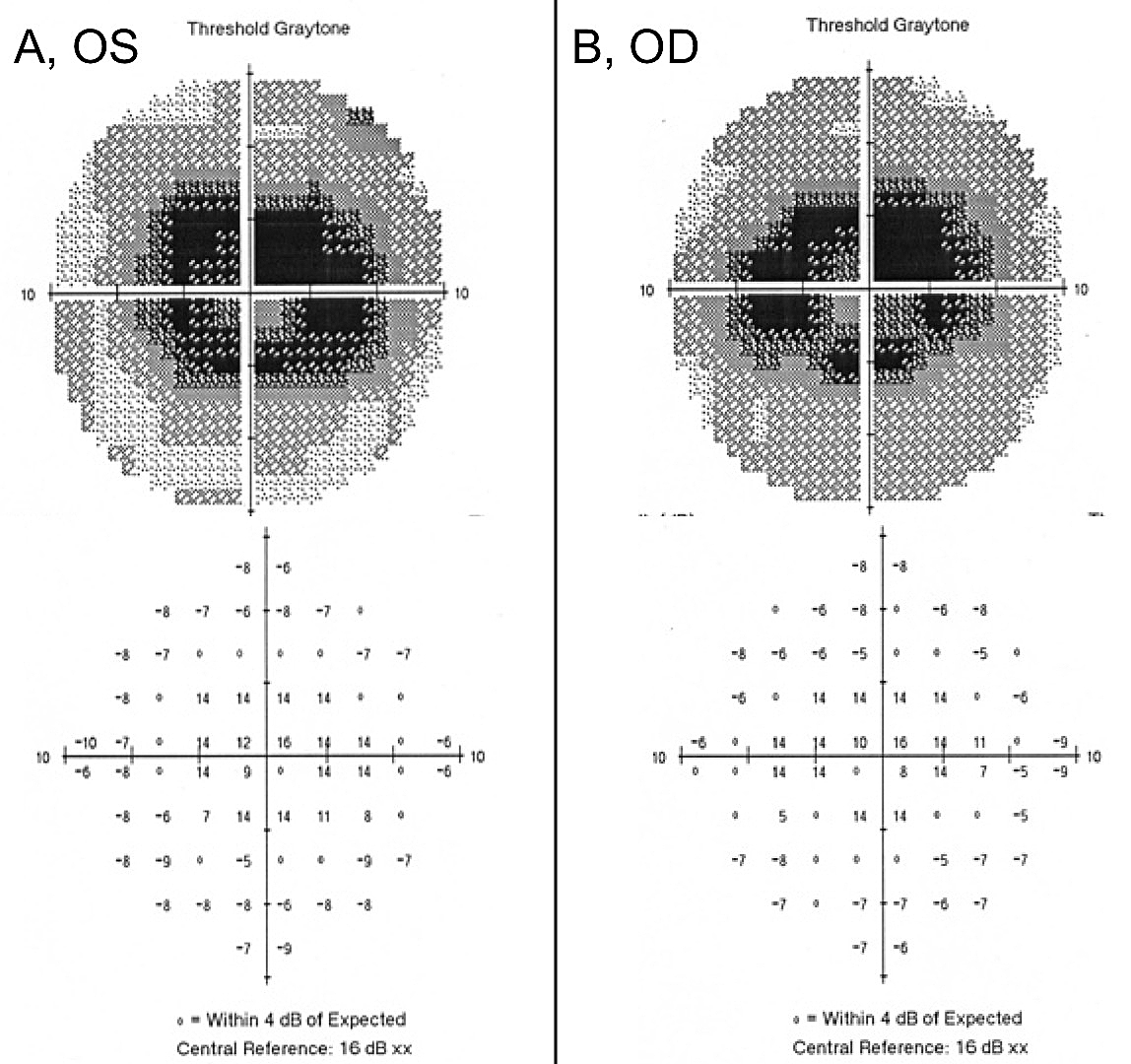 123
Q
Plaquenil Maculopathy
Which clinical maneuvers/tests are useful in evaluating patients re Plaquenil maculopathy?
DFE
Check the cornea for verticillata
Fundus photographs
Central visual field testing
BCVA assessment
SD-OCT
FAF
ERG
How ‘central’ are we talking about here?
The central 10 degrees or so

What are two common techniques for assessing the central visual field?
1) Formal VF testing
2) Amsler grid
Which test is probably the most commonly performed for assessing the
central VF?
HVF 10-2

What will it show in the presence of Plaquenil maculopathy?
Late disease: A definite bull’s eye—easy to interpret
Early disease: Scattered depressions—much more difficult to interpret
124
A
Plaquenil Maculopathy
Which clinical maneuvers/tests are useful in evaluating patients re Plaquenil maculopathy?
DFE
Check the cornea for verticillata
Fundus photographs
Central visual field testing
BCVA assessment
SD-OCT
FAF
ERG
How ‘central’ are we talking about here?
The central 10 degrees or so

What are two common techniques for assessing the central visual field?
1) Formal VF testing
2) Amsler grid
Which test is probably the most commonly performed for assessing the
central VF?
HVF 10-2

What will it show in the presence of Plaquenil maculopathy?
Late disease: A definite bull’s eye—easy to interpret
Early disease: Scattered depressions—much more difficult to interpret
125
Plaquenil Maculopathy
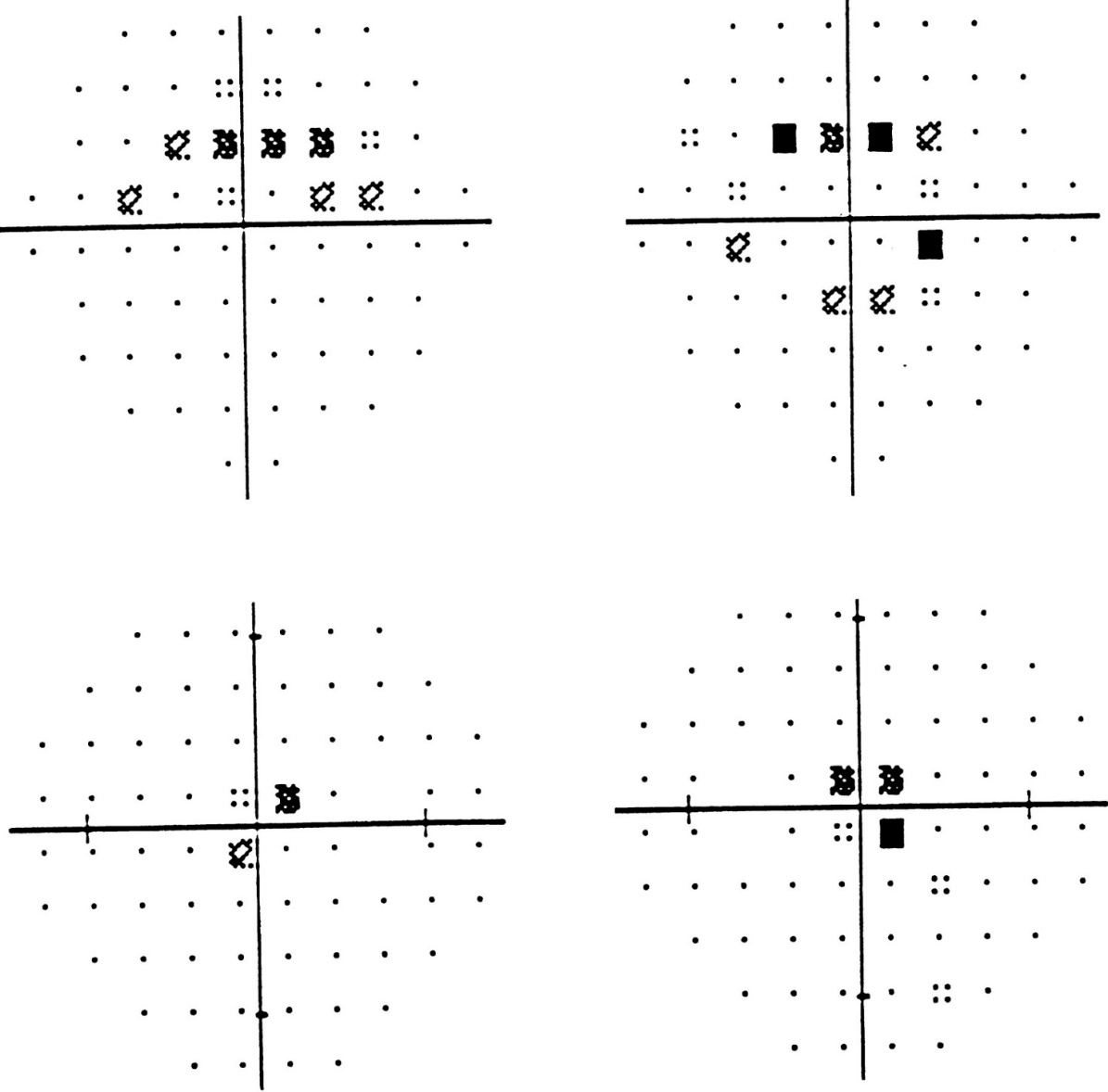 126
Q
Plaquenil Maculopathy
Which clinical maneuvers/tests are useful in evaluating patients re Plaquenil maculopathy?
DFE
Check the cornea for verticillata
Fundus photographs
Central visual field testing
BCVA assessment
SD-OCT
FAF
ERG
How ‘central’ are we talking about here?
The central 10 degrees or so

What are two common techniques for assessing the central visual field?
1) Formal VF testing
2) Amsler grid
Which test is probably the most commonly performed for assessing the
central VF?
HVF 10-2

What will it show in the presence of Plaquenil maculopathy?
Late disease: A definite bull’s eye—easy to interpret
Early disease: Scattered depressions—much more difficult to interpret
HVF 10-2 testing can be performed with a white target or a red target.
According to the 2016 recommendations, which color should be used?
White
127
A
Plaquenil Maculopathy
Which clinical maneuvers/tests are useful in evaluating patients re Plaquenil maculopathy?
DFE
Check the cornea for verticillata
Fundus photographs
Central visual field testing
BCVA assessment
SD-OCT
FAF
ERG
How ‘central’ are we talking about here?
The central 10 degrees or so

What are two common techniques for assessing the central visual field?
1) Formal VF testing
2) Amsler grid
Which test is probably the most commonly performed for assessing the
central VF?
HVF 10-2

What will it show in the presence of Plaquenil maculopathy?
Late disease: A definite bull’s eye—easy to interpret
Early disease: Scattered depressions—much more difficult to interpret
HVF 10-2 testing can be performed with a white target or a red target.
According to the 2016 recommendations, which color should be used?
White
128
Q
Plaquenil Maculopathy
Which clinical maneuvers/tests are useful in evaluating patients re Plaquenil maculopathy?
DFE
Check the cornea for verticillata
Fundus photographs
Central visual field testing
BCVA assessment
SD-OCT
FAF
ERG
How ‘central’ are we talking about here?
The central 10 degrees or so

What are two common techniques for assessing the central visual field?
1) Formal VF testing
2) Amsler grid
What is the status of Amsler grid testing as a screening tool for Plaquenil maculopathy?
Long considered acceptable, as of the 2011 guidelines it is no longer recommended
129
A
Plaquenil Maculopathy
Which clinical maneuvers/tests are useful in evaluating patients re Plaquenil maculopathy?
DFE
Check the cornea for verticillata
Fundus photographs
Central visual field testing
BCVA assessment
SD-OCT
FAF
ERG
How ‘central’ are we talking about here?
The central 10 degrees or so

What are two common techniques for assessing the central visual field?
1) Formal VF testing
2) Amsler grid
What is the status of Amsler grid testing as a screening tool for Plaquenil maculopathy?
Long considered acceptable, it is no longer recommended
130
Q
Plaquenil Maculopathy
Which clinical maneuvers/tests are useful in evaluating patients re Plaquenil maculopathy?
DFE
Check the cornea for verticillata
Fundus photographs
Central visual field testing
BCVA assessment
SD-OCT
FAF
ERG
How ‘central’ are we talking about here?
The central 10 degrees or so

What are two common techniques for assessing the central visual field?
1) Formal VF testing
2) Amsler grid
There is an important exception to this; ie, a clinical scenario in which the visual field to be evaluated should not be limited to the central 10 degrees, but rather include the VF corresponding to the entire macula. What is this scenario?
When the pt is of Asian heritage. For reasons that are unclear, these pts tend to manifest Plaquenil damage not in the parafoveal macula, but rather in the peripheral macula near the arcades. Thus, visual-field assessment limited to the central 10 degrees might completely miss perimetric evidence of Plaquenil toxicity. In Asian pts, order a 24-2 (or even 30-2), not a 10-2.
131
A
Plaquenil Maculopathy
Which clinical maneuvers/tests are useful in evaluating patients re Plaquenil maculopathy?
DFE
Check the cornea for verticillata
Fundus photographs
Central visual field testing
BCVA assessment
SD-OCT
FAF
ERG
How ‘central’ are we talking about here?
The central 10 degrees or so

What are two common techniques for assessing the central visual field?
1) Formal VF testing
2) Amsler grid
There is an important exception to this; ie, a clinical scenario in which the visual field to be evaluated should not be limited to the central 10 degrees, but rather include the VF corresponding to the entire macula. What is this scenario?
When the pt is of Asian heritage. For reasons that are unclear, these pts tend to manifest Plaquenil damage not in the parafoveal macula, but rather in the peripheral macula near the arcades. Thus, visual-field assessment limited to the central 10 degrees might completely miss perimetric evidence of Plaquenil toxicity. In Asian pts, order a 24-2 (or even 30-2), not a 10-2.
132
A
Plaquenil Maculopathy
Which clinical maneuvers/tests are useful in evaluating patients re Plaquenil maculopathy?
DFE
Check the cornea for verticillata
Fundus photographs
Central visual field testing
BCVA assessment
SD-OCT
FAF
ERG
How ‘central’ are we talking about here?
The central 10 degrees or so

What are two common techniques for assessing the central visual field?
1) Formal VF testing
2) Amsler grid
There is an important exception to this; ie, a clinical scenario in which the visual field to be evaluated should not be limited to the central 10 degrees, but rather include the VF corresponding to the entire macula. What is this scenario?
When the pt is of Asian heritage. For reasons that are unclear, these pts tend to manifest Plaquenil damage not in the parafoveal macula, but rather in the peripheral macula near the arcades. Thus, visual-field assessment limited to the central 10 degrees might completely miss perimetric evidence of Plaquenil toxicity. In Asian pts, order a 24-2 (or even 30-2), not a 10-2!
133
Plaquenil Maculopathy
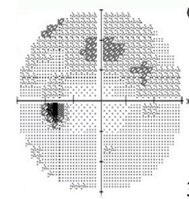 30-2 from a Chinese-American woman who had received Plaquenil 8 mg/kg/d for years. Note the partial ring scotoma outside the parafoveal region.
134
Q
Plaquenil Maculopathy
What does OCT stand for?
Optical coherence tomography

What is it?
A technology that allows cross-sectional imaging of ocular structures, including the
retina (tomography means ‘cross-sectional image’)

How does it work?
Via interferometry. A beam of coherent light is directed toward the retina. As the
light penetrates the retina, it is reflected at boundaries between tissue layers. The
device gathers the reflected light and compares it to a standardized beam of light
reflected from a reference mirror. Differences in the properties of the two reflected
beams are used to infer the ultrastructure of the retina.

What ‘properties’ of the light beams are we talking about here?
In time-domain (TD) OCT, the beams are compared with respect to the time taken
for their respective reflections to return. In spectral-domain (SD) OCT, differences
in the frequencies of the reflected light are evaluated.

Which technology (time domain vs spectral domain) is better?
SD is better in every way (but one). TD-OCT acquisition rate is 400 scans per sec,
whereas SD-OCT scans at 20,000-40,000/sec. TD-OCT samples six thin radial
lines, then interpolates the structure of intervening retina volumes; SD-OCT scans
continuously through a volume with a 6 mm square surface area. The end result is
that SD-OCT produces images with both higher resolution (3-5 mm vs 10-15 mm),
less motion artifact, and more representation (ie, less interpolation).
Which clinical maneuvers/tests are useful in evaluating patients re Plaquenil maculopathy?
DFE
Check the cornea for verticillata
Fundus photographs
Central visual field testing
BCVA assessment
SD-OCT
FAF
ERG
135
A
Plaquenil Maculopathy
What does OCT stand for?
Optical coherence tomography

What is it?
A technology that allows cross-sectional imaging of ocular structures, including the
retina (tomography means ‘cross-sectional image’)

How does it work?
Via interferometry. A beam of coherent light is directed toward the retina. As the
light penetrates the retina, it is reflected at boundaries between tissue layers. The
device gathers the reflected light and compares it to a standardized beam of light
reflected from a reference mirror. Differences in the properties of the two reflected
beams are used to infer the ultrastructure of the retina.

What ‘properties’ of the light beams are we talking about here?
In time-domain (TD) OCT, the beams are compared with respect to the time taken
for their respective reflections to return. In spectral-domain (SD) OCT, differences
in the frequencies of the reflected light are evaluated.

Which technology (time domain vs spectral domain) is better?
SD is better in every way (but one). TD-OCT acquisition rate is 400 scans per sec,
whereas SD-OCT scans at 20,000-40,000/sec. TD-OCT samples six thin radial
lines, then interpolates the structure of intervening retina volumes; SD-OCT scans
continuously through a volume with a 6 mm square surface area. The end result is
that SD-OCT produces images with both higher resolution (3-5 mm vs 10-15 mm),
less motion artifact, and more representation (ie, less interpolation).
Which clinical maneuvers/tests are useful in evaluating patients re Plaquenil maculopathy?
DFE
Check the cornea for verticillata
Fundus photographs
Central visual field testing
BCVA assessment
SD-OCT
FAF
ERG
136
Q
Plaquenil Maculopathy
What does OCT stand for?
Optical coherence tomography

What is it?
A technology that allows cross-sectional imaging of ocular structures, including the
retina (tomography means ‘cross-sectional image’)

How does it work?
Via interferometry. A beam of coherent light is directed toward the retina. As the
light penetrates the retina, it is reflected at boundaries between tissue layers. The
device gathers the reflected light and compares it to a standardized beam of light
reflected from a reference mirror. Differences in the properties of the two reflected
beams are used to infer the ultrastructure of the retina.

What ‘properties’ of the light beams are we talking about here?
In time-domain (TD) OCT, the beams are compared with respect to the time taken
for their respective reflections to return. In spectral-domain (SD) OCT, differences
in the frequencies of the reflected light are evaluated.

Which technology (time domain vs spectral domain) is better?
SD is better in every way (but one). TD-OCT acquisition rate is 400 scans per sec,
whereas SD-OCT scans at 20,000-40,000/sec. TD-OCT samples six thin radial
lines, then interpolates the structure of intervening retina volumes; SD-OCT scans
continuously through a volume with a 6 mm square surface area. The end result is
that SD-OCT produces images with both higher resolution (3-5 mm vs 10-15 mm),
less motion artifact, and more representation (ie, less interpolation).
Which clinical maneuvers/tests are useful in evaluating patients re Plaquenil maculopathy?
DFE
Check the cornea for verticillata
Fundus photographs
Central visual field testing
BCVA assessment
SD-OCT
FAF
ERG
137
A
Plaquenil Maculopathy
What does OCT stand for?
Optical coherence tomography

What is it?
A technology that allows cross-sectional imaging of ocular structures, including the
retina (tomography means ‘cross-sectional image’)

How does it work?
Via interferometry. A beam of coherent light is directed toward the retina. As the
light penetrates the retina, it is reflected at boundaries between tissue layers. The
device gathers the reflected light and compares it to a standardized beam of light
reflected from a reference mirror. Differences in the properties of the two reflected
beams are used to infer the ultrastructure of the retina.

What ‘properties’ of the light beams are we talking about here?
In time-domain (TD) OCT, the beams are compared with respect to the time taken
for their respective reflections to return. In spectral-domain (SD) OCT, differences
in the frequencies of the reflected light are evaluated.

Which technology (time domain vs spectral domain) is better?
SD is better in every way (but one). TD-OCT acquisition rate is 400 scans per sec,
whereas SD-OCT scans at 20,000-40,000/sec. TD-OCT samples six thin radial
lines, then interpolates the structure of intervening retina volumes; SD-OCT scans
continuously through a volume with a 6 mm square surface area. The end result is
that SD-OCT produces images with both higher resolution (3-5 mm vs 10-15 mm),
less motion artifact, and more representation (ie, less interpolation).
Which clinical maneuvers/tests are useful in evaluating patients re Plaquenil maculopathy?
DFE
Check the cornea for verticillata
Fundus photographs
Central visual field testing
BCVA assessment
SD-OCT
FAF
ERG
138
Q
Plaquenil Maculopathy
What does OCT stand for?
Optical coherence tomography

What is it?
A technology that allows cross-sectional imaging of ocular structures, including the
retina (tomography means ‘cross-sectional image’)

How does it work?
Via interferometry. A beam of coherent light is directed toward the retina. As the
light penetrates the retina, it is reflected at boundaries between tissue layers. The
device gathers the reflected light and compares it to a standardized beam of light
reflected from a reference mirror. Differences in the properties of the two reflected
beams are used to infer the ultrastructure of the retina.

What ‘properties’ of the light beams are we talking about here?
In time-domain (TD) OCT, the beams are compared with respect to the time taken
for their respective reflections to return. In spectral-domain (SD) OCT, differences
in the frequencies of the reflected light are evaluated.

Which technology (time domain vs spectral domain) is better?
SD is better in every way (but one). TD-OCT acquisition rate is 400 scans per sec,
whereas SD-OCT scans at 20,000-40,000/sec. TD-OCT samples six thin radial
lines, then interpolates the structure of intervening retina volumes; SD-OCT scans
continuously through a volume with a 6 mm square surface area. The end result is
that SD-OCT produces images with both higher resolution (3-5 mm vs 10-15 mm),
less motion artifact, and more representation (ie, less interpolation).
Which clinical maneuvers/tests are useful in evaluating patients re Plaquenil maculopathy?
DFE
Check the cornea for verticillata
Fundus photographs
Central visual field testing
BCVA assessment
SD-OCT
FAF
ERG
139
A
Plaquenil Maculopathy
What does OCT stand for?
Optical coherence tomography

What is it?
A technology that allows cross-sectional imaging of ocular structures, including the
retina (tomography means ‘cross-sectional image’)

How does it work?
Via interferometry. A beam of coherent light is directed toward the retina. As the
light penetrates the retina, it is reflected at boundaries between tissue layers. The
device gathers the reflected light and compares it to a standardized beam of light
reflected from a reference mirror. Differences in the properties of the two reflected
beams are used to infer the ultrastructure of the retina.

What ‘properties’ of the light beams are we talking about here?
In time-domain (TD) OCT, the beams are compared with respect to the time taken
for their respective reflections to return. In spectral-domain (SD) OCT, differences
in the frequencies of the reflected light are evaluated.

Which technology (time domain vs spectral domain) is better?
SD is better in every way (but one). TD-OCT acquisition rate is 400 scans per sec,
whereas SD-OCT scans at 20,000-40,000/sec. TD-OCT samples six thin radial
lines, then interpolates the structure of intervening retina volumes; SD-OCT scans
continuously through a volume with a 6 mm square surface area. The end result is
that SD-OCT produces images with both higher resolution (3-5 mm vs 10-15 mm),
less motion artifact, and more representation (ie, less interpolation).
Which clinical maneuvers/tests are useful in evaluating patients re Plaquenil maculopathy?
DFE
Check the cornea for verticillata
Fundus photographs
Central visual field testing
BCVA assessment
SD-OCT
FAF
ERG
140
Q
Plaquenil Maculopathy
What does OCT stand for?
Optical coherence tomography

What is it?
A technology that allows cross-sectional imaging of ocular structures, including the
retina (tomography means ‘cross-sectional image’)

How does it work?
Via interferometry. A beam of coherent light is directed toward the retina. As the
light penetrates the retina, it is reflected at boundaries between tissue layers. The
device gathers the reflected light and compares it to a standardized beam of light
reflected from a reference mirror. Differences in the properties of the two reflected
beams are used to infer the ultrastructure of the retina.

What ‘properties’ of the light beams are we talking about here?
In time-domain (TD) OCT, the beams are compared with respect to the time taken
for their respective reflections to return. In spectral-domain (SD) OCT, differences
in the frequencies of the reflected light are evaluated.

Which technology (time domain vs spectral domain) is better?
SD is better in every way (but one). TD-OCT acquisition rate is 400 scans per sec,
whereas SD-OCT scans at 20,000-40,000/sec. TD-OCT samples six thin radial
lines, then interpolates the structure of intervening retina volumes; SD-OCT scans
continuously through a volume with a 6 mm square surface area. The end result is
that SD-OCT produces images with both higher resolution (3-5 mm vs 10-15 mm),
less motion artifact, and more representation (ie, less interpolation).
Which clinical maneuvers/tests are useful in evaluating patients re Plaquenil maculopathy?
DFE
Check the cornea for verticillata
Fundus photographs
Central visual field testing
BCVA assessment
SD-OCT
FAF
ERG
141
A
Plaquenil Maculopathy
What does OCT stand for?
Optical coherence tomography

What is it?
A technology that allows cross-sectional imaging of ocular structures, including the
retina (tomography means ‘cross-sectional image’)

How does it work?
Via interferometry. A beam of coherent light is directed toward the retina. As the
light penetrates the retina, it is reflected at boundaries between tissue layers. The
device gathers the reflected light and compares it to a standardized beam of light
reflected from a reference mirror. Differences in the properties of the two reflected
beams are used to infer the ultrastructure of the retina.

What ‘properties’ of the light beams are we talking about here?
In time-domain (TD) OCT, the beams are compared with respect to the time taken
for their respective reflections to return. In spectral-domain (SD) OCT, differences
in the frequencies of the reflected light are evaluated.

Which technology (time domain vs spectral domain) is better?
SD is better in every way (but one). TD-OCT acquisition rate is 400 scans per sec,
whereas SD-OCT scans at 20,000-40,000/sec. TD-OCT samples six thin radial
lines, then interpolates the structure of intervening retina volumes; SD-OCT scans
continuously through a volume with a 6 mm square surface area. The end result is
that SD-OCT produces images with both higher resolution (3-5 mm vs 10-15 mm),
less motion artifact, and more representation (ie, less interpolation).
Which clinical maneuvers/tests are useful in evaluating patients re Plaquenil maculopathy?
DFE
Check the cornea for verticillata
Fundus photographs
Central visual field testing
BCVA assessment
SD-OCT
FAF
ERG
142
A
Plaquenil Maculopathy
What does OCT stand for?
Optical coherence tomography

What is it?
A technology that allows cross-sectional imaging of ocular structures, including the
retina (tomography means ‘cross-sectional image’)

How does it work?
Via interferometry. A beam of coherent light is directed toward the retina. As the
light penetrates the retina, it is reflected at boundaries between tissue layers. The
device gathers the reflected light and compares it to a standardized beam of light
reflected from a reference mirror. Differences in the properties of the two reflected
beams are used to infer the ultrastructure of the retina.

What ‘properties’ of the light beams are we talking about here?
In time-domain (TD) OCT, the beams are compared with respect to the time taken
for their respective reflections to return. In spectral-domain (SD) OCT, differences
in the frequencies of the reflected light are evaluated.

Which technology (time domain vs spectral domain) is better?
SD is better in every way (but one). TD-OCT acquisition rate is 400 scans per sec,
whereas SD-OCT scans at 20,000-40,000/sec. TD-OCT samples six thin radial
lines, then interpolates the structure of intervening retina volumes; SD-OCT scans
continuously through a volume with a 6 mm square surface area. The end result is
that SD-OCT produces images with both higher resolution (3-5 mm vs 10-15 mm),
less motion artifact, and more representation (ie, less interpolation).
Which clinical maneuvers/tests are useful in evaluating patients re Plaquenil maculopathy?
DFE
Check the cornea for verticillata
Fundus photographs
Central visual field testing
BCVA assessment
SD-OCT
FAF
ERG
143
Q
Plaquenil Maculopathy
What does OCT stand for?
Optical coherence tomography

What is it?
A technology that allows cross-sectional imaging of ocular structures, including the
retina (tomography means ‘cross-sectional image’)

How does it work?
Via interferometry. A beam of coherent light is directed toward the retina. As the
light penetrates the retina, it is reflected at boundaries between tissue layers. The
device gathers the reflected light and compares it to a standardized beam of light
reflected from a reference mirror. Differences in the properties of the two reflected
beams are used to infer the ultrastructure of the retina.

What ‘properties’ of the light beams are we talking about here?
In time-domain (TD) OCT, the beams are compared with respect to the time taken
for their respective reflections to return. In spectral-domain (SD) OCT, differences
in the frequencies of the reflected light are evaluated.

Which technology (time domain vs spectral domain) is better?
SD is better in every way (but one). TD-OCT acquisition rate is 400 scans per sec,
whereas SD-OCT scans at 20,000-40,000/sec. TD-OCT samples six thin radial
lines, then interpolates the structure of intervening retina volumes; SD-OCT scans
continuously through a volume with a 6 mm square surface area. The end result is
that SD-OCT produces images with both higher resolution (3-5 mm vs 10-15 mm),
less motion artifact, and more representation (ie, less interpolation).
Which clinical maneuvers/tests are useful in evaluating patients re Plaquenil maculopathy?
DFE
Check the cornea for verticillata
Fundus photographs
Central visual field testing
BCVA assessment
SD-OCT
FAF
ERG
144
A
Plaquenil Maculopathy
What does OCT stand for?
Optical coherence tomography

What is it?
A technology that allows cross-sectional imaging of ocular structures, including the
retina (tomography means ‘cross-sectional image’)

How does it work?
Via interferometry. A beam of coherent light is directed toward the retina. As the
light penetrates the retina, it is reflected at boundaries between tissue layers. The
device gathers the reflected light and compares it to a standardized beam of light
reflected from a reference mirror. Differences in the properties of the two reflected
beams are used to infer the ultrastructure of the retina.

What ‘properties’ of the light beams are we talking about here?
In time-domain (TD) OCT, the beams are compared with respect to the time taken
for their respective reflections to return. In spectral-domain (SD) OCT, differences
in the frequencies of the reflected light are evaluated.

Which technology (time domain vs spectral domain) is better?
SD is better in every way (but one). TD-OCT acquisition rate is 400 scans per sec,
whereas SD-OCT scans at 20,000-40,000/sec. TD-OCT samples six thin radial
lines, then interpolates the structure of intervening retina volumes; SD-OCT scans
continuously through a volume with a 6 mm square surface area. The end result is
that SD-OCT produces images with both higher resolution (3-5 mm vs 10-15 mm),
less motion artifact, and more representation (ie, less interpolation).
Which clinical maneuvers/tests are useful in evaluating patients re Plaquenil maculopathy?
DFE
Check the cornea for verticillata
Fundus photographs
Central visual field testing
BCVA assessment
SD-OCT
FAF
ERG
145
Q
Plaquenil Maculopathy
What does OCT stand for?
Optical coherence tomography

What is it?
A technology that allows cross-sectional imaging of ocular structures, including the
retina (tomography means ‘cross-sectional image’)

How does it work?
Via interferometry. A beam of coherent light is directed toward the retina. As the
light penetrates the retina, it is reflected at boundaries between tissue layers. The
device gathers the reflected light and compares it to a standardized beam of light
reflected from a reference mirror. Differences in the properties of the two reflected
beams are used to infer the ultrastructure of the retina.

What ‘properties’ of the light beams are we talking about here?
In time-domain (TD) OCT, the beams are compared with respect to the time taken
for their respective reflections to return. In spectral-domain (SD) OCT, differences
in the frequencies of the reflected light are evaluated.

Which technology (time domain vs spectral domain) is better?
SD is better in every way (but one). TD-OCT acquisition rate is 400 scans per sec,
whereas SD-OCT scans at 20,000-40,000/sec. TD-OCT samples six thin radial
lines, then interpolates the structure of intervening retina volumes; SD-OCT scans
continuously through a volume with a 6 mm square surface area. The end result is
that SD-OCT produces images with both higher resolution (3-5 mm vs 10-15 mm),
less motion artifact, and more representation (ie, less interpolation).
Which clinical maneuvers/tests are useful in evaluating patients re Plaquenil maculopathy?
DFE
Check the cornea for verticillata
Fundus photographs
Central visual field testing
BCVA assessment
SD-OCT
FAF
ERG
OK--bottom-line, tl;dr time. Per the 2016 guidelines, is TD-OCT considered acceptable as a screening test for Plaquenil maculopathy?
No
146
A
Plaquenil Maculopathy
What does OCT stand for?
Optical coherence tomography

What is it?
A technology that allows cross-sectional imaging of ocular structures, including the
retina (tomography means ‘cross-sectional image’)

How does it work?
Via interferometry. A beam of coherent light is directed toward the retina. As the
light penetrates the retina, it is reflected at boundaries between tissue layers. The
device gathers the reflected light and compares it to a standardized beam of light
reflected from a reference mirror. Differences in the properties of the two reflected
beams are used to infer the ultrastructure of the retina.

What ‘properties’ of the light beams are we talking about here?
In time-domain (TD) OCT, the beams are compared with respect to the time taken
for their respective reflections to return. In spectral-domain (SD) OCT, differences
in the frequencies of the reflected light are evaluated.

Which technology (time domain vs spectral domain) is better?
SD is better in every way (but one). TD-OCT acquisition rate is 400 scans per sec,
whereas SD-OCT scans at 20,000-40,000/sec. TD-OCT samples six thin radial
lines, then interpolates the structure of intervening retina volumes; SD-OCT scans
continuously through a volume with a 6 mm square surface area. The end result is
that SD-OCT produces images with both higher resolution (3-5 mm vs 10-15 mm),
less motion artifact, and more representation (ie, less interpolation).
Which clinical maneuvers/tests are useful in evaluating patients re Plaquenil maculopathy?
DFE
Check the cornea for verticillata
Fundus photographs
Central visual field testing
BCVA assessment
SD-OCT
FAF
ERG
OK--bottom-line, tl;dr time. Per the 2016 guidelines, is TD-OCT considered acceptable as a screening test for Plaquenil maculopathy?
No
147
Q
Plaquenil Maculopathy
What does OCT stand for?
Optical coherence tomography

What is it?
A technology that allows cross-sectional imaging of ocular structures, including the
retina (tomography means ‘cross-sectional image’)

How does it work?
Via interferometry. A beam of coherent light is directed toward the retina. As the
light penetrates the retina, it is reflected at boundaries between tissue layers. The
device gathers the reflected light and compares it to a standardized beam of light
reflected from a reference mirror. Differences in the properties of the two reflected
beams are used to infer the ultrastructure of the retina.

What ‘properties’ of the light beams are we talking about here?
In time-domain (TD) OCT, the beams are compared with respect to the time taken
for their respective reflections to return. In spectral-domain (SD) OCT, differences
in the frequencies of the reflected light are evaluated.

Which technology (time domain vs spectral domain) is better?
SD is better in every way (but one). TD-OCT acquisition rate is 400 scans per sec,
whereas SD-OCT scans at 20,000-40,000/sec. TD-OCT samples six thin radial
lines, then interpolates the structure of intervening retina volumes; SD-OCT scans
continuously through a volume with a 6 mm square surface area. The end result is
that SD-OCT produces images with both higher resolution (3-5 mm vs 10-15 mm),
less motion artifact, and more representation (ie, less interpolation).
Which clinical maneuvers/tests are useful in evaluating patients re Plaquenil maculopathy?
DFE
Check the cornea for verticillata
Fundus photographs
Central visual field testing
BCVA assessment
SD-OCT
FAF
ERG
What specific SD-OCT finding are you looking for?
Photoreceptor-layer thinning in the parafoveal macula

Does this finding precede the development of significant visual impairment? 
Yes, which is what makes SD-OCT such a useful screening modality
148
A
Plaquenil Maculopathy
What does OCT stand for?
Optical coherence tomography

What is it?
A technology that allows cross-sectional imaging of ocular structures, including the
retina (tomography means ‘cross-sectional image’)

How does it work?
Via interferometry. A beam of coherent light is directed toward the retina. As the
light penetrates the retina, it is reflected at boundaries between tissue layers. The
device gathers the reflected light and compares it to a standardized beam of light
reflected from a reference mirror. Differences in the properties of the two reflected
beams are used to infer the ultrastructure of the retina.

What ‘properties’ of the light beams are we talking about here?
In time-domain (TD) OCT, the beams are compared with respect to the time taken
for their respective reflections to return. In spectral-domain (SD) OCT, differences
in the frequencies of the reflected light are evaluated.

Which technology (time domain vs spectral domain) is better?
SD is better in every way (but one). TD-OCT acquisition rate is 400 scans per sec,
whereas SD-OCT scans at 20,000-40,000/sec. TD-OCT samples six thin radial
lines, then interpolates the structure of intervening retina volumes; SD-OCT scans
continuously through a volume with a 6 mm square surface area. The end result is
that SD-OCT produces images with both higher resolution (3-5 mm vs 10-15 mm),
less motion artifact, and more representation (ie, less interpolation).
Which clinical maneuvers/tests are useful in evaluating patients re Plaquenil maculopathy?
DFE
Check the cornea for verticillata
Fundus photographs
Central visual field testing
BCVA assessment
SD-OCT
FAF
ERG
What specific SD-OCT finding are you looking for?
Photoreceptor-layer thinning in the parafoveal macula

Does this finding precede the development of significant visual impairment? 
Yes, which is what makes SD-OCT such a useful screening modality
149
Plaquenil Maculopathy
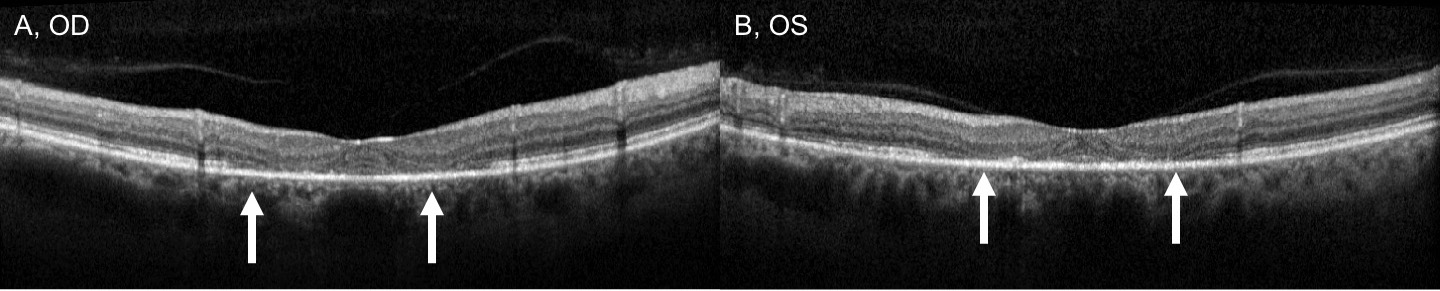 Spectral domain optical coherence tomography demonstrates blunting of the foveal contour, as well as loss of the IS/OS junction and thinning of the outer retina in the parafoveal region (arrows), with preservation of these structures in the fovea of both eyes.
150
Plaquenil Maculopathy
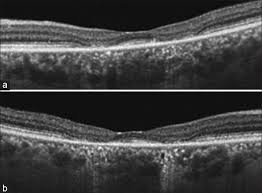 Spectral domain-optical coherence tomography of both eyes (a- left eye, b- right eye) in a patient with Plaquenil toxicity showing parafoveal outer retinal changes in both eye
151
Q
Plaquenil Maculopathy
What does OCT stand for?
Optical coherence tomography

What is it?
A technology that allows cross-sectional imaging of ocular structures, including the
retina (tomography means ‘cross-sectional image’)

How does it work?
Via interferometry. A beam of coherent light is directed toward the retina. As the
light penetrates the retina, it is reflected at boundaries between tissue layers. The
device gathers the reflected light and compares it to a standardized beam of light
reflected from a reference mirror. Differences in the properties of the two reflected
beams are used to infer the ultrastructure of the retina.

What ‘properties’ of the light beams are we talking about here?
In time-domain (TD) OCT, the beams are compared with respect to the time taken
for their respective reflections to return. In spectral-domain (SD) OCT, differences
in the frequencies of the reflected light are evaluated.

Which technology (time domain vs spectral domain) is better?
SD is better in every way (but one). TD-OCT acquisition rate is 400 scans per sec,
whereas SD-OCT scans at 20,000-40,000/sec. TD-OCT samples six thin radial
lines, then interpolates the structure of intervening retina volumes; SD-OCT scans
continuously through a volume with a 6 mm square surface area. The end result is
that SD-OCT produces images with both higher resolution (3-5 mm vs 10-15 mm),
less motion artifact, and more representation (ie, less interpolation).
Which clinical maneuvers/tests are useful in evaluating patients re Plaquenil maculopathy?
DFE
Check the cornea for verticillata
Fundus photographs
Central visual field testing
BCVA assessment
SD-OCT
FAF
ERG
What specific SD-OCT finding are you looking for?
Photoreceptor-layer thinning in the parafoveal macula

Does this finding precede the development of significant visual impairment? 
Yes, which is what makes SD-OCT such a useful screening modality
The appearance of fovea wrought by the parafoveal thinning is described with what memorable phrase?
‘Flying saucer sign’
152
A
Plaquenil Maculopathy
What does OCT stand for?
Optical coherence tomography

What is it?
A technology that allows cross-sectional imaging of ocular structures, including the
retina (tomography means ‘cross-sectional image’)

How does it work?
Via interferometry. A beam of coherent light is directed toward the retina. As the
light penetrates the retina, it is reflected at boundaries between tissue layers. The
device gathers the reflected light and compares it to a standardized beam of light
reflected from a reference mirror. Differences in the properties of the two reflected
beams are used to infer the ultrastructure of the retina.

What ‘properties’ of the light beams are we talking about here?
In time-domain (TD) OCT, the beams are compared with respect to the time taken
for their respective reflections to return. In spectral-domain (SD) OCT, differences
in the frequencies of the reflected light are evaluated.

Which technology (time domain vs spectral domain) is better?
SD is better in every way (but one). TD-OCT acquisition rate is 400 scans per sec,
whereas SD-OCT scans at 20,000-40,000/sec. TD-OCT samples six thin radial
lines, then interpolates the structure of intervening retina volumes; SD-OCT scans
continuously through a volume with a 6 mm square surface area. The end result is
that SD-OCT produces images with both higher resolution (3-5 mm vs 10-15 mm),
less motion artifact, and more representation (ie, less interpolation).
Which clinical maneuvers/tests are useful in evaluating patients re Plaquenil maculopathy?
DFE
Check the cornea for verticillata
Fundus photographs
Central visual field testing
BCVA assessment
SD-OCT
FAF
ERG
What specific SD-OCT finding are you looking for?
Photoreceptor-layer thinning in the parafoveal macula

Does this finding precede the development of significant visual impairment? 
Yes, which is what makes SD-OCT such a useful screening modality
The appearance of fovea wrought by the parafoveal thinning is described with what memorable phrase?
‘Flying saucer sign’
153
Plaquenil Maculopathy
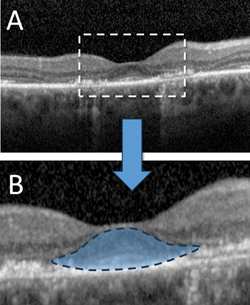 Plaquenil maculopathy: ‘Flying saucer sign’
154
Q
Plaquenil Maculopathy
What does OCT stand for?
Optical coherence tomography

What is it?
A technology that allows cross-sectional imaging of ocular structures, including the
retina (tomography means ‘cross-sectional image’)

How does it work?
Via interferometry. A beam of coherent light is directed toward the retina. As the
light penetrates the retina, it is reflected at boundaries between tissue layers. The
device gathers the reflected light and compares it to a standardized beam of light
reflected from a reference mirror. Differences in the properties of the two reflected
beams are used to infer the ultrastructure of the retina.

What ‘properties’ of the light beams are we talking about here?
In time-domain (TD) OCT, the beams are compared with respect to the time taken
for their respective reflections to return. In spectral-domain (SD) OCT, differences
in the frequencies of the reflected light are evaluated.

Which technology (time domain vs spectral domain) is better?
SD is better in every way (but one). TD-OCT acquisition rate is 400 scans per sec,
whereas SD-OCT scans at 20,000-40,000/sec. TD-OCT samples six thin radial
lines, then interpolates the structure of intervening retina volumes; SD-OCT scans
continuously through a volume with a 6 mm square surface area. The end result is
that SD-OCT produces images with both higher resolution (3-5 mm vs 10-15 mm),
less motion artifact, and more representation (ie, less interpolation).
Which clinical maneuvers/tests are useful in evaluating patients re Plaquenil maculopathy?
DFE
Check the cornea for verticillata
Fundus photographs
Central visual field testing
BCVA assessment
SD-OCT
FAF
ERG
What specific SD-OCT finding are you looking for?
Photoreceptor-layer thinning in the parafoveal macula

Does this finding precede the development of significant visual impairment? 
Yes, which is what makes SD-OCT such a useful screening modality
155
A
Plaquenil Maculopathy
What does OCT stand for?
Optical coherence tomography

What is it?
A technology that allows cross-sectional imaging of ocular structures, including the
retina (tomography means ‘cross-sectional image’)

How does it work?
Via interferometry. A beam of coherent light is directed toward the retina. As the
light penetrates the retina, it is reflected at boundaries between tissue layers. The
device gathers the reflected light and compares it to a standardized beam of light
reflected from a reference mirror. Differences in the properties of the two reflected
beams are used to infer the ultrastructure of the retina.

What ‘properties’ of the light beams are we talking about here?
In time-domain (TD) OCT, the beams are compared with respect to the time taken
for their respective reflections to return. In spectral-domain (SD) OCT, differences
in the frequencies of the reflected light are evaluated.

Which technology (time domain vs spectral domain) is better?
SD is better in every way (but one). TD-OCT acquisition rate is 400 scans per sec,
whereas SD-OCT scans at 20,000-40,000/sec. TD-OCT samples six thin radial
lines, then interpolates the structure of intervening retina volumes; SD-OCT scans
continuously through a volume with a 6 mm square surface area. The end result is
that SD-OCT produces images with both higher resolution (3-5 mm vs 10-15 mm),
less motion artifact, and more representation (ie, less interpolation).
Which clinical maneuvers/tests are useful in evaluating patients re Plaquenil maculopathy?
DFE
Check the cornea for verticillata
Fundus photographs
Central visual field testing
BCVA assessment
SD-OCT
FAF
ERG
What specific SD-OCT finding are you looking for?
Photoreceptor-layer thinning in the parafoveal macula

Does this finding precede the development of significant visual impairment? 
Yes, which is what makes SD-OCT such a useful screening modality
156
Q
Plaquenil Maculopathy
What does OCT stand for?
Optical coherence tomography

What is it?
A technology that allows cross-sectional imaging of ocular structures, including the
retina (tomography means ‘cross-sectional image’)

How does it work?
Via interferometry. A beam of coherent light is directed toward the retina. As the
light penetrates the retina, it is reflected at boundaries between tissue layers. The
device gathers the reflected light and compares it to a standardized beam of light
reflected from a reference mirror. Differences in the properties of the two reflected
beams are used to infer the ultrastructure of the retina.

What ‘properties’ of the light beams are we talking about here?
In time-domain (TD) OCT, the beams are compared with respect to the time taken
for their respective reflections to return. In spectral-domain (SD) OCT, differences
in the frequencies of the reflected light are evaluated.

Which technology (time domain vs spectral domain) is better?
SD is better in every way (but one). TD-OCT acquisition rate is 400 scans per sec,
whereas SD-OCT scans at 20,000-40,000/sec. TD-OCT samples six thin radial
lines, then interpolates the structure of intervening retina volumes; SD-OCT scans
continuously through a volume with a 6 mm square surface area. The end result is
that SD-OCT produces images with both higher resolution (3-5 mm vs 10-15 mm),
less motion artifact, and more representation (ie, less interpolation).
Which clinical maneuvers/tests are useful in evaluating patients re Plaquenil maculopathy?
DFE
Check the cornea for verticillata
Fundus photographs
Central visual field testing
BCVA assessment
SD-OCT
FAF
ERG
What specific SD-OCT finding are you looking for?
Photoreceptor-layer thinning in the parafoveal macula?

Does this finding precede the development of significant visual impairment? 
Yes, which is what makes SD-OCT such a useful screening modality
Recall that pts of Asian heritage tend to incur damage in the peripheral, not parafoveal macula. Does this impact how they should be screened via OCT?
Indeed it does. For such pts, OCT imaging must include the retina adjacent to the vascular arcades
157
A
Plaquenil Maculopathy
What does OCT stand for?
Optical coherence tomography

What is it?
A technology that allows cross-sectional imaging of ocular structures, including the
retina (tomography means ‘cross-sectional image’)

How does it work?
Via interferometry. A beam of coherent light is directed toward the retina. As the
light penetrates the retina, it is reflected at boundaries between tissue layers. The
device gathers the reflected light and compares it to a standardized beam of light
reflected from a reference mirror. Differences in the properties of the two reflected
beams are used to infer the ultrastructure of the retina.

What ‘properties’ of the light beams are we talking about here?
In time-domain (TD) OCT, the beams are compared with respect to the time taken
for their respective reflections to return. In spectral-domain (SD) OCT, differences
in the frequencies of the reflected light are evaluated.

Which technology (time domain vs spectral domain) is better?
SD is better in every way (but one). TD-OCT acquisition rate is 400 scans per sec,
whereas SD-OCT scans at 20,000-40,000/sec. TD-OCT samples six thin radial
lines, then interpolates the structure of intervening retina volumes; SD-OCT scans
continuously through a volume with a 6 mm square surface area. The end result is
that SD-OCT produces images with both higher resolution (3-5 mm vs 10-15 mm),
less motion artifact, and more representation (ie, less interpolation).
Which clinical maneuvers/tests are useful in evaluating patients re Plaquenil maculopathy?
DFE
Check the cornea for verticillata
Fundus photographs
Central visual field testing
BCVA assessment
SD-OCT
FAF
ERG
What specific SD-OCT finding are you looking for?
Photoreceptor-layer thinning in the parafoveal macula

Does this finding precede the development of significant visual impairment? 
Yes, which is what makes SD-OCT such a useful screening modality
^
peripheral
Recall that pts of Asian heritage tend to incur damage in the peripheral, not parafoveal macula. Does this impact how they should be screened via OCT?
Indeed it does. For such pts, OCT imaging must include the retina adjacent to the vascular arcades
158
Plaquenil Maculopathy
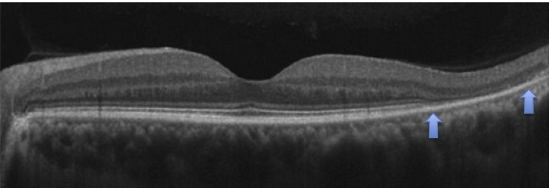 OCT from that Chinese-American woman who had been overdosed on Plaquenil for years. Note the loss of outer nuclear layer and ellipsoid zone well outside the parafoveal region.
159
Q
Plaquenil Maculopathy
What does FAF stand for in this context?
Fundus autofluorescence

What does fluorescence mean?
Fluorescence is the process in which a substance absorbs light of one wavelength, then emits it at a different wavelength. Consider fluorescein angiography (FA), for example. In FA, the injected fluorescein dye absorbs light of wavelength ~480nm,     but emits it at wavelength ~525 nm. (See slide-set R19 for more on FA.)

OK, but what is autofluorescence?
Autofluorescence refers to the occurrence of this process via any substance found normally within a biologic system, ie, without introduction of an exogenous fluorophore

What substance is responsible for the lion’s share of retinal autofluorescence?
Lipofuscin found within  RPE cells

A specific molecular component of lipofuscin—present in pathological quantities in Plaquenil maculopathy—is especially fluorescent. What is this component?
A molecule known as A2E

In addition to being extra fluorescent, A2E has another property that makes it critical to the pathogenesis of Plaquenil maculopathy. What is this property?
It is toxic to RPE cells

Pulling it all together: How does FAF aid in screening for Plaquenil maculopathy?
In early Plaquenil maculopathy, as excess A2E accumulates within the parafoveal RPE, this area will appear hyperfluorescent on FAF. Thus, such hyperfluorescence in a Plaquenil pt evidences early maculopathy, and should prompt cessation of the drug.
Which clinical maneuvers/tests are useful in evaluating patients re Plaquenil maculopathy?
DFE
Check the cornea for verticillata
Fundus photographs
Central visual field testing
BCVA assessment
SD-OCT
FAF
ERG
160
A
Plaquenil Maculopathy
What does FAF stand for in this context?
Fundus autofluorescence

What does fluorescence mean?
Fluorescence is the process in which a substance absorbs light of one wavelength, then emits it at a different wavelength. Consider fluorescein angiography (FA), for example. In FA, the injected fluorescein dye absorbs light of wavelength ~480nm,     but emits it at wavelength ~525 nm. (See slide-set R19 for more on FA.)

OK, but what is autofluorescence?
Autofluorescence refers to the occurrence of this process via any substance found normally within a biologic system, ie, without introduction of an exogenous fluorophore

What substance is responsible for the lion’s share of retinal autofluorescence?
Lipofuscin found within  RPE cells

A specific molecular component of lipofuscin—present in pathological quantities in Plaquenil maculopathy—is especially fluorescent. What is this component?
A molecule known as A2E

In addition to being extra fluorescent, A2E has another property that makes it critical to the pathogenesis of Plaquenil maculopathy. What is this property?
It is toxic to RPE cells

Pulling it all together: How does FAF aid in screening for Plaquenil maculopathy?
In early Plaquenil maculopathy, as excess A2E accumulates within the parafoveal RPE, this area will appear hyperfluorescent on FAF. Thus, such hyperfluorescence in a Plaquenil pt evidences early maculopathy, and should prompt cessation of the drug.
Which clinical maneuvers/tests are useful in evaluating patients re Plaquenil maculopathy?
DFE
Check the cornea for verticillata
Fundus photographs
Central visual field testing
BCVA assessment
SD-OCT
FAF
ERG
161
Q
Plaquenil Maculopathy
What does FAF stand for in this context?
Fundus autofluorescence

What does fluorescence mean?
Fluorescence is the process in which a substance absorbs light of one wavelength, then emits it at a different wavelength. Consider fluorescein angiography (FA), for example. In FA, the injected fluorescein dye absorbs light of wavelength ~480nm,     but emits it at wavelength ~525 nm. (See slide-set R19 for more on FA.)

OK, but what is autofluorescence?
Autofluorescence refers to the occurrence of this process via any substance found normally within a biologic system, ie, without introduction of an exogenous fluorophore

What substance is responsible for the lion’s share of retinal autofluorescence?
Lipofuscin found within  RPE cells

A specific molecular component of lipofuscin—present in pathological quantities in Plaquenil maculopathy—is especially fluorescent. What is this component?
A molecule known as A2E

In addition to being extra fluorescent, A2E has another property that makes it critical to the pathogenesis of Plaquenil maculopathy. What is this property?
It is toxic to RPE cells

Pulling it all together: How does FAF aid in screening for Plaquenil maculopathy?
In early Plaquenil maculopathy, as excess A2E accumulates within the parafoveal RPE, this area will appear hyperfluorescent on FAF. Thus, such hyperfluorescence in a Plaquenil pt evidences early maculopathy, and should prompt cessation of the drug.
Which clinical maneuvers/tests are useful in evaluating patients re Plaquenil maculopathy?
DFE
Check the cornea for verticillata
Fundus photographs
Central visual field testing
BCVA assessment
SD-OCT
FAF
ERG
162
A
Plaquenil Maculopathy
What does FAF stand for in this context?
Fundus autofluorescence

What does fluorescence mean?
Fluorescence is the process in which a substance absorbs light of one wavelength, then emits it at a different wavelength. Consider fluorescein angiography (FA), for example. In FA, the injected fluorescein dye absorbs light of wavelength ~480nm,     but emits it at wavelength ~525 nm. (See slide-set R19 for more on FA.)

OK, but what is autofluorescence?
Autofluorescence refers to the occurrence of this process via any substance found normally within a biologic system, ie, without introduction of an exogenous fluorophore

What substance is responsible for the lion’s share of retinal autofluorescence?
Lipofuscin found within  RPE cells

A specific molecular component of lipofuscin—present in pathological quantities in Plaquenil maculopathy—is especially fluorescent. What is this component?
A molecule known as A2E

In addition to being extra fluorescent, A2E has another property that makes it critical to the pathogenesis of Plaquenil maculopathy. What is this property?
It is toxic to RPE cells

Pulling it all together: How does FAF aid in screening for Plaquenil maculopathy?
In early Plaquenil maculopathy, as excess A2E accumulates within the parafoveal RPE, this area will appear hyperfluorescent on FAF. Thus, such hyperfluorescence in a Plaquenil pt evidences early maculopathy, and should prompt cessation of the drug.
Which clinical maneuvers/tests are useful in evaluating patients re Plaquenil maculopathy?
DFE
Check the cornea for verticillata
Fundus photographs
Central visual field testing
BCVA assessment
SD-OCT
FAF
ERG
163
Q
Plaquenil Maculopathy
What does FAF stand for in this context?
Fundus autofluorescence

What does fluorescence mean?
Fluorescence is the process in which a substance absorbs light of one wavelength, then emits it at a different wavelength. Consider fluorescein angiography (FA), for example. In FA, the injected fluorescein dye absorbs light of wavelength ~480nm,     but emits it at wavelength ~525 nm. (See slide-set R19 for more on FA.)

OK, but what is autofluorescence?
Autofluorescence refers to the occurrence of this process via any substance found normally within a biologic system, ie, without introduction of an exogenous fluorophore

What substance is responsible for the lion’s share of retinal autofluorescence?
Lipofuscin found within  RPE cells

A specific molecular component of lipofuscin—present in pathological quantities in Plaquenil maculopathy—is especially fluorescent. What is this component?
A molecule known as A2E

In addition to being extra fluorescent, A2E has another property that makes it critical to the pathogenesis of Plaquenil maculopathy. What is this property?
It is toxic to RPE cells

Pulling it all together: How does FAF aid in screening for Plaquenil maculopathy?
In early Plaquenil maculopathy, as excess A2E accumulates within the parafoveal RPE, this area will appear hyperfluorescent on FAF. Thus, such hyperfluorescence in a Plaquenil pt evidences early maculopathy, and should prompt cessation of the drug.
Which clinical maneuvers/tests are useful in evaluating patients re Plaquenil maculopathy?
DFE
Check the cornea for verticillata
Fundus photographs
Central visual field testing
BCVA assessment
SD-OCT
FAF
ERG
164
A
Plaquenil Maculopathy
What does FAF stand for in this context?
Fundus autofluorescence

What does fluorescence mean?
Fluorescence is the process in which a substance absorbs light of one wavelength, then emits it at a different wavelength. Consider fluorescein angiography (FA), for example. In FA, the injected fluorescein dye absorbs light of wavelength ~480nm,     but emits it at wavelength ~525 nm. (See slide-set R19 for more on FA.)

OK, but what is autofluorescence?
Autofluorescence refers to the occurrence of this process via any substance found normally within a biologic system, ie, without introduction of an exogenous fluorophore

What substance is responsible for the lion’s share of retinal autofluorescence?
Lipofuscin found within  RPE cells

A specific molecular component of lipofuscin—present in pathological quantities in Plaquenil maculopathy—is especially fluorescent. What is this component?
A molecule known as A2E

In addition to being extra fluorescent, A2E has another property that makes it critical to the pathogenesis of Plaquenil maculopathy. What is this property?
It is toxic to RPE cells

Pulling it all together: How does FAF aid in screening for Plaquenil maculopathy?
In early Plaquenil maculopathy, as excess A2E accumulates within the parafoveal RPE, this area will appear hyperfluorescent on FAF. Thus, such hyperfluorescence in a Plaquenil pt evidences early maculopathy, and should prompt cessation of the drug.
Which clinical maneuvers/tests are useful in evaluating patients re Plaquenil maculopathy?
DFE
Check the cornea for verticillata
Fundus photographs
Central visual field testing
BCVA assessment
SD-OCT
FAF
ERG
165
Q
Plaquenil Maculopathy
What does FAF stand for in this context?
Fundus autofluorescence

What does fluorescence mean?
Fluorescence is the process in which a substance absorbs light of one wavelength, then emits it at a different wavelength. Consider fluorescein angiography (FA), for example. In FA, the injected fluorescein dye absorbs light of wavelength ~480nm,     but emits it at wavelength ~525 nm. (See slide-set R19 for more on FA.)

OK, but what is autofluorescence?
Autofluorescence refers to the occurrence of this process via any substance found normally within a biologic system, ie, without introduction of an exogenous fluorophore

What substance is responsible for the lion’s share of retinal autofluorescence?
Lipofuscin found within  RPE cells

A specific molecular component of lipofuscin—present in pathological quantities in Plaquenil maculopathy—is especially fluorescent. What is this component?
A molecule known as A2E

In addition to being extra fluorescent, A2E has another property that makes it critical to the pathogenesis of Plaquenil maculopathy. What is this property?
It is toxic to RPE cells

Pulling it all together: How does FAF aid in screening for Plaquenil maculopathy?
In early Plaquenil maculopathy, as excess A2E accumulates within the parafoveal RPE, this area will appear hyperfluorescent on FAF. Thus, such hyperfluorescence in a Plaquenil pt evidences early maculopathy, and should prompt cessation of the drug.
Which clinical maneuvers/tests are useful in evaluating patients re Plaquenil maculopathy?
DFE
Check the cornea for verticillata
Fundus photographs
Central visual field testing
BCVA assessment
SD-OCT
FAF
ERG
166
Q/A
Plaquenil Maculopathy
What does FAF stand for in this context?
Fundus autofluorescence

What does fluorescence mean?
Fluorescence is the process in which a substance absorbs light of one wavelength, then emits it at a different wavelength. Consider fluorescein angiography (FA), for example. In FA, the injected fluorescein dye absorbs light of wavelength ~480nm,     but emits it at wavelength ~525 nm. (See slide-set R19 for more on FA.)

OK, but what is autofluorescence?
Autofluorescence refers to the occurrence of this process via any substance found normally within a biologic system, ie, without introduction of an exogenous fluorophore

What substance is responsible for the lion’s share of retinal autofluorescence?
Lipofuscin found within  RPE cells

A specific molecular component of lipofuscin—present in pathological quantities in Plaquenil maculopathy—is especially fluorescent. What is this component?
A molecule known as A2E

In addition to being extra fluorescent, A2E has another property that makes it critical to the pathogenesis of Plaquenil maculopathy. What is this property?
It is toxic to RPE cells

Pulling it all together: How does FAF aid in screening for Plaquenil maculopathy?
In early Plaquenil maculopathy, as excess A2E accumulates within the parafoveal RPE, this area will appear hyperfluorescent on FAF. Thus, such hyperfluorescence in a Plaquenil pt evidences early maculopathy, and should prompt cessation of the drug.
Which clinical maneuvers/tests are useful in evaluating patients re Plaquenil maculopathy?
DFE
Check the cornea for verticillata
Fundus photographs
Central visual field testing
BCVA assessment
SD-OCT
FAF
ERG
cell type
167
A
Plaquenil Maculopathy
What does FAF stand for in this context?
Fundus autofluorescence

What does fluorescence mean?
Fluorescence is the process in which a substance absorbs light of one wavelength, then emits it at a different wavelength. Consider fluorescein angiography (FA), for example. In FA, the injected fluorescein dye absorbs light of wavelength ~480nm,     but emits it at wavelength ~525 nm. (See slide-set R19 for more on FA.)

OK, but what is autofluorescence?
Autofluorescence refers to the occurrence of this process via any substance found normally within a biologic system, ie, without introduction of an exogenous fluorophore

What substance is responsible for the lion’s share of retinal autofluorescence?
Lipofuscin found within  RPE cells

A specific molecular component of lipofuscin—present in pathological quantities in Plaquenil maculopathy—is especially fluorescent. What is this component?
A molecule known as A2E

In addition to being extra fluorescent, A2E has another property that makes it critical to the pathogenesis of Plaquenil maculopathy. What is this property?
It is toxic to RPE cells

Pulling it all together: How does FAF aid in screening for Plaquenil maculopathy?
In early Plaquenil maculopathy, as excess A2E accumulates within the parafoveal RPE, this area will appear hyperfluorescent on FAF. Thus, such hyperfluorescence in a Plaquenil pt evidences early maculopathy, and should prompt cessation of the drug.
Which clinical maneuvers/tests are useful in evaluating patients re Plaquenil maculopathy?
DFE
Check the cornea for verticillata
Fundus photographs
Central visual field testing
BCVA assessment
SD-OCT
FAF
ERG
168
Q
Plaquenil Maculopathy
What does FAF stand for in this context?
Fundus autofluorescence

What does fluorescence mean?
Fluorescence is the process in which a substance absorbs light of one wavelength, then emits it at a different wavelength. Consider fluorescein angiography (FA), for example. In FA, the injected fluorescein dye absorbs light of wavelength ~480nm,     but emits it at wavelength ~525 nm. (See slide-set R19 for more on FA.)

OK, but what is autofluorescence?
Autofluorescence refers to the occurrence of this process via any substance found normally within a biologic system, ie, without introduction of an exogenous fluorophore

What substance is responsible for the lion’s share of retinal autofluorescence?
Lipofuscin found within  RPE cells

A specific molecular component of lipofuscin—present in pathological quantities in Plaquenil maculopathy—is especially fluorescent. What is this component?
A molecule known as A2E

In addition to being extra fluorescent, A2E has another property that makes it critical to the pathogenesis of Plaquenil maculopathy. What is this property?
It is toxic to RPE cells

Pulling it all together: How does FAF aid in screening for Plaquenil maculopathy?
In early Plaquenil maculopathy, as excess A2E accumulates within the parafoveal RPE, this area will appear hyperfluorescent on FAF. Thus, such hyperfluorescence in a Plaquenil pt evidences early maculopathy, and should prompt cessation of the drug.
Which clinical maneuvers/tests are useful in evaluating patients re Plaquenil maculopathy?
DFE
Check the cornea for verticillata
Fundus photographs
Central visual field testing
BCVA assessment
SD-OCT
FAF
ERG
169
A
Plaquenil Maculopathy
What does FAF stand for in this context?
Fundus autofluorescence

What does fluorescence mean?
Fluorescence is the process in which a substance absorbs light of one wavelength, then emits it at a different wavelength. Consider fluorescein angiography (FA), for example. In FA, the injected fluorescein dye absorbs light of wavelength ~480nm,     but emits it at wavelength ~525 nm. (See slide-set R19 for more on FA.)

OK, but what is autofluorescence?
Autofluorescence refers to the occurrence of this process via any substance found normally within a biologic system, ie, without introduction of an exogenous fluorophore

What substance is responsible for the lion’s share of retinal autofluorescence?
Lipofuscin found within  RPE cells

A specific molecular component of lipofuscin—present in pathological quantities in Plaquenil maculopathy—is especially fluorescent. What is this component?
A molecule known as A2E

In addition to being extra fluorescent, A2E has another property that makes it critical to the pathogenesis of Plaquenil maculopathy. What is this property?
It is toxic to RPE cells

Pulling it all together: How does FAF aid in screening for Plaquenil maculopathy?
In early Plaquenil maculopathy, as excess A2E accumulates within the parafoveal RPE, this area will appear hyperfluorescent on FAF. Thus, such hyperfluorescence in a Plaquenil pt evidences early maculopathy, and should prompt cessation of the drug.
Which clinical maneuvers/tests are useful in evaluating patients re Plaquenil maculopathy?
DFE
Check the cornea for verticillata
Fundus photographs
Central visual field testing
BCVA assessment
SD-OCT
FAF
ERG
170
Q
Plaquenil Maculopathy
What does FAF stand for in this context?
Fundus autofluorescence

What does fluorescence mean?
Fluorescence is the process in which a substance absorbs light of one wavelength, then emits it at a different wavelength. Consider fluorescein angiography (FA), for example. In FA, the injected fluorescein dye absorbs light of wavelength ~480nm,     but emits it at wavelength ~525 nm. (See slide-set R19 for more on FA.)

OK, but what is autofluorescence?
Autofluorescence refers to the occurrence of this process via any substance found normally within a biologic system, ie, without introduction of an exogenous fluorophore

What substance is responsible for the lion’s share of retinal autofluorescence?
Lipofuscin found within  RPE cells

A specific molecular component of lipofuscin—present in pathological quantities in Plaquenil maculopathy—is especially fluorescent. What is this component?
A molecule known as A2E

In addition to being extra fluorescent, A2E has another property that makes it critical to the pathogenesis of Plaquenil maculopathy. What is this property?
It is toxic to RPE cells

Pulling it all together: How does FAF aid in screening for Plaquenil maculopathy?
In early Plaquenil maculopathy, as excess A2E accumulates within the parafoveal RPE, this area will appear hyperfluorescent on FAF. Thus, such hyperfluorescence in a Plaquenil pt evidences early maculopathy, and should prompt cessation of the drug.
Which clinical maneuvers/tests are useful in evaluating patients re Plaquenil maculopathy?
DFE
Check the cornea for verticillata
Fundus photographs
Central visual field testing
BCVA assessment
SD-OCT
FAF
ERG
171
A
Plaquenil Maculopathy
What does FAF stand for in this context?
Fundus autofluorescence

What does fluorescence mean?
Fluorescence is the process in which a substance absorbs light of one wavelength, then emits it at a different wavelength. Consider fluorescein angiography (FA), for example. In FA, the injected fluorescein dye absorbs light of wavelength ~480nm,     but emits it at wavelength ~525 nm. (See slide-set R19 for more on FA.)

OK, but what is autofluorescence?
Autofluorescence refers to the occurrence of this process via any substance found normally within a biologic system, ie, without introduction of an exogenous fluorophore

What substance is responsible for the lion’s share of retinal autofluorescence?
Lipofuscin found within  RPE cells

A specific molecular component of lipofuscin—present in pathological quantities in Plaquenil maculopathy—is especially fluorescent. What is this component?
A molecule known as A2E

In addition to being extra fluorescent, A2E has another property that makes it critical to the pathogenesis of Plaquenil maculopathy. What is this property?
It is toxic to RPE cells

Pulling it all together: How does FAF aid in screening for Plaquenil maculopathy?
In early Plaquenil maculopathy, as excess A2E accumulates within the parafoveal RPE, this area will appear hyperfluorescent on FAF. Thus, such hyperfluorescence in a Plaquenil pt evidences early maculopathy, and should prompt cessation of the drug.
Which clinical maneuvers/tests are useful in evaluating patients re Plaquenil maculopathy?
DFE
Check the cornea for verticillata
Fundus photographs
Central visual field testing
BCVA assessment
SD-OCT
FAF
ERG
172
Q
Plaquenil Maculopathy
What does FAF stand for in this context?
Fundus autofluorescence

What does fluorescence mean?
Fluorescence is the process in which a substance absorbs light of one wavelength, then emits it at a different wavelength. Consider fluorescein angiography (FA), for example. In FA, the injected fluorescein dye absorbs light of wavelength ~480nm,     but emits it at wavelength ~525 nm. (See slide-set R19 for more on FA.)

OK, but what is autofluorescence?
Autofluorescence refers to the occurrence of this process via any substance found normally within a biologic system, ie, without introduction of an exogenous fluorophore

What substance is responsible for the lion’s share of retinal autofluorescence?
Lipofuscin found within  RPE cells

A specific molecular component of lipofuscin—present in pathological quantities in Plaquenil maculopathy—is especially fluorescent. What is this component?
A molecule known as A2E

In addition to being extra fluorescent, A2E has another property that makes it critical to the pathogenesis of Plaquenil maculopathy. What is this property?
It is toxic to RPE cells

Pulling it all together: How does FAF aid in screening for Plaquenil maculopathy?
In early Plaquenil maculopathy, as excess A2E accumulates within the parafoveal RPE, this area will appear hyperfluorescent on FAF. Thus, such hyperfluorescence in a Plaquenil pt evidences early maculopathy, and should prompt cessation of the drug.
Which clinical maneuvers/tests are useful in evaluating patients re Plaquenil maculopathy?
DFE
Check the cornea for verticillata
Fundus photographs
Central visual field testing
BCVA assessment
SD-OCT
FAF
ERG
173
A
Plaquenil Maculopathy
What does FAF stand for in this context?
Fundus autofluorescence

What does fluorescence mean?
Fluorescence is the process in which a substance absorbs light of one wavelength, then emits it at a different wavelength. Consider fluorescein angiography (FA), for example. In FA, the injected fluorescein dye absorbs light of wavelength ~480nm,     but emits it at wavelength ~525 nm. (See slide-set R19 for more on FA.)

OK, but what is autofluorescence?
Autofluorescence refers to the occurrence of this process via any substance found normally within a biologic system, ie, without introduction of an exogenous fluorophore

What substance is responsible for the lion’s share of retinal autofluorescence?
Lipofuscin found within  RPE cells

A specific molecular component of lipofuscin—present in pathological quantities in Plaquenil maculopathy—is especially fluorescent. What is this component?
A molecule known as A2E

In addition to being extra fluorescent, A2E has another property that makes it critical to the pathogenesis of Plaquenil maculopathy. What is this property?
It is toxic to RPE cells

Pulling it all together: How does FAF aid in screening for Plaquenil maculopathy?
In early Plaquenil maculopathy, as excess A2E accumulates within the parafoveal RPE, this area will appear hyperfluorescent on FAF. Thus, such hyperfluorescence in a Plaquenil pt evidences early maculopathy, and should prompt cessation of the drug.
Which clinical maneuvers/tests are useful in evaluating patients re Plaquenil maculopathy?
DFE
Check the cornea for verticillata
Fundus photographs
Central visual field testing
BCVA assessment
SD-OCT
FAF
ERG
174
Plaquenil Maculopathy
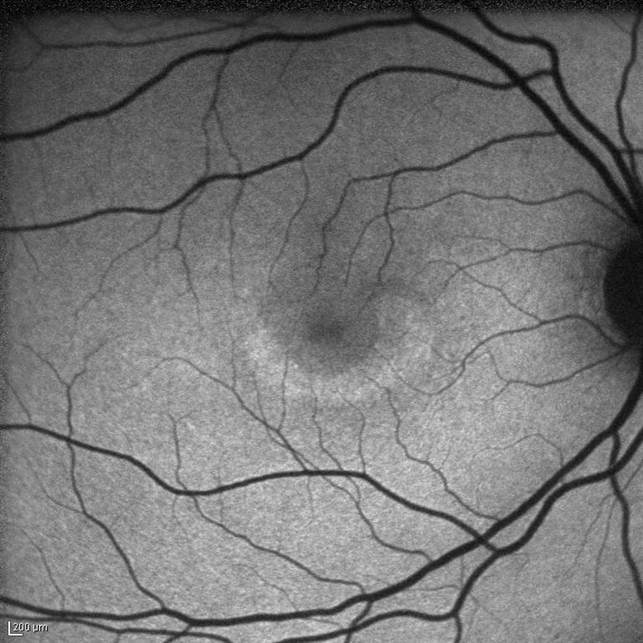 FAF: Early Plaquenil maculopathy
175
A
Plaquenil Maculopathy
What does FAF stand for in this context?
Fundus autofluorescence

What does fluorescence mean?
Fluorescence is the process in which a substance absorbs light of one wavelength, then emits it at a different wavelength. Consider fluorescein angiography (FA), for example. In FA, the injected fluorescein dye absorbs light of wavelength ~480nm,     but emits it at wavelength ~525 nm. (See slide-set R19 for more on FA.)

OK, but what is autofluorescence?
Autofluorescence refers to the occurrence of this process via any substance found normally within a biologic system, ie, without introduction of an exogenous fluorophore

What substance is responsible for the lion’s share of retinal autofluorescence?
Lipofuscin found within  RPE cells

A specific molecular component of lipofuscin—present in pathological quantities in Plaquenil maculopathy—is especially fluorescent. What is this component?
A molecule known as A2E

In addition to being extra fluorescent, A2E has another property that makes it critical to the pathogenesis of Plaquenil maculopathy. What is this property?
It is toxic to RPE cells

Pulling it all together: How does FAF aid in screening for Plaquenil maculopathy?
In early Plaquenil maculopathy, as excess A2E accumulates within the parafoveal RPE, this area will appear hyperfluorescent on FAF. Thus, such hyperfluorescence in a Plaquenil pt evidences early maculopathy, and should prompt cessation of the drug.
Which clinical maneuvers/tests are useful in evaluating patients re Plaquenil maculopathy?
DFE
Check the cornea for verticillata
Fundus photographs
Central visual field testing
BCVA assessment
SD-OCT
FAF
ERG
176
Q
Plaquenil Maculopathy
What does FAF stand for in this context?
Fundus autofluorescence

What does fluorescence mean?
Fluorescence is the process in which a substance absorbs light of one wavelength, then emits it at a different wavelength. Consider fluorescein angiography (FA), for example. In FA, the injected fluorescein dye absorbs light of wavelength ~480nm,     but emits it at wavelength ~525 nm. (See slide-set R19 for more on FA.)

OK, but what is autofluorescence?
Autofluorescence refers to the occurrence of this process via any substance found normally within a biologic system, ie, without introduction of an exogenous fluorophore

What substance is responsible for the lion’s share of retinal autofluorescence?
Lipofuscin found within  RPE cells

A specific molecular component of lipofuscin—present in pathological quantities in Plaquenil maculopathy—is especially fluorescent. What is this component?
A molecule known as A2E

In addition to being extra fluorescent, A2E has another property that makes it critical to the pathogenesis of Plaquenil maculopathy. What is this property?
It is toxic to RPE cells

Pulling it all together: How does FAF aid in screening for Plaquenil maculopathy?
In early Plaquenil maculopathy, as excess A2E accumulates within the parafoveal RPE, this area will appear hyperfluorescent on FAF. Thus, such hyperfluorescence in a Plaquenil pt evidences early maculopathy, and should prompt cessation of the drug.
Which clinical maneuvers/tests are useful in evaluating patients re Plaquenil maculopathy?
DFE
Check the cornea for verticillata
Fundus photographs
Central visual field testing
BCVA assessment
SD-OCT
FAF
ERG
What about late Plaq mac—what does it look like on FAF?
The continued accumulation of A2E eventually leads to the death and disruption of the parafoveal RPE cells in which it is stored. The loss of these cells—more specifically, the loss of their lipofuscin—renders the parafoveal portion of the retina less autofluorescent. Thus, late cases of Plaquenil maculopathy present with parafoveal hypofluorescence on FAF.
late
177
A
Plaquenil Maculopathy
What does FAF stand for in this context?
Fundus autofluorescence

What does fluorescence mean?
Fluorescence is the process in which a substance absorbs light of one wavelength, then emits it at a different wavelength. Consider fluorescein angiography (FA), for example. In FA, the injected fluorescein dye absorbs light of wavelength ~480nm,     but emits it at wavelength ~525 nm. (See slide-set R19 for more on FA.)

OK, but what is autofluorescence?
Autofluorescence refers to the occurrence of this process via any substance found normally within a biologic system, ie, without introduction of an exogenous fluorophore

What substance is responsible for the lion’s share of retinal autofluorescence?
Lipofuscin found within  RPE cells

A specific molecular component of lipofuscin—present in pathological quantities in Plaquenil maculopathy—is especially fluorescent. What is this component?
A molecule known as A2E

In addition to being extra fluorescent, A2E has another property that makes it critical to the pathogenesis of Plaquenil maculopathy. What is this property?
It is toxic to RPE cells

Pulling it all together: How does FAF aid in screening for Plaquenil maculopathy?
In early Plaquenil maculopathy, as excess A2E accumulates within the parafoveal RPE, this area will appear hyperfluorescent on FAF. Thus, such hyperfluorescence in a Plaquenil pt evidences early maculopathy, and should prompt cessation of the drug.
Which clinical maneuvers/tests are useful in evaluating patients re Plaquenil maculopathy?
DFE
Check the cornea for verticillata
Fundus photographs
Central visual field testing
BCVA assessment
SD-OCT
FAF
ERG
What about late Plaq mac—what does it look like on FAF?
The continued accumulation of A2E eventually leads to the death and disruption of the parafoveal RPE cells in which it is stored. The loss of these cells—more specifically, the loss of their lipofuscin—renders the parafoveal portion of the retina less autofluorescent. Thus, late cases of Plaquenil maculopathy present with parafoveal hypofluorescence on FAF.
late
178
A
Plaquenil Maculopathy
What does FAF stand for in this context?
Fundus autofluorescence

What does fluorescence mean?
Fluorescence is the process in which a substance absorbs light of one wavelength, then emits it at a different wavelength. Consider fluorescein angiography (FA), for example. In FA, the injected fluorescein dye absorbs light of wavelength ~480nm,     but emits it at wavelength ~525 nm. (See slide-set R19 for more on FA.)

OK, but what is autofluorescence?
Autofluorescence refers to the occurrence of this process via any substance found normally within a biologic system, ie, without introduction of an exogenous fluorophore

What substance is responsible for the lion’s share of retinal autofluorescence?
Lipofuscin found within  RPE cells

A specific molecular component of lipofuscin—present in pathological quantities in Plaquenil maculopathy—is especially fluorescent. What is this component?
A molecule known as A2E

In addition to being extra fluorescent, A2E has another property that makes it critical to the pathogenesis of Plaquenil maculopathy. What is this property?
It is toxic to RPE cells

Pulling it all together: How does FAF aid in screening for Plaquenil maculopathy?
In early Plaquenil maculopathy, as excess A2E accumulates within the parafoveal RPE, this area will appear hyperfluorescent on FAF. Thus, such hyperfluorescence in a Plaquenil pt evidences early maculopathy, and should prompt cessation of the drug.
Which clinical maneuvers/tests are useful in evaluating patients re Plaquenil maculopathy?
DFE
Check the cornea for verticillata
Fundus photographs
Central visual field testing
BCVA assessment
SD-OCT
FAF
ERG
What about late Plaq mac—what does it look like on FAF?
The continued accumulation of A2E eventually leads to the death and disruption of the parafoveal RPE cells in which it is stored. The loss of these cells—more specifically, the loss of their lipofuscin—renders the parafoveal portion of the retina less autofluorescent. Thus, late cases of Plaquenil maculopathy present with parafoveal hypofluorescence on FAF.
late
179
Plaquenil Maculopathy
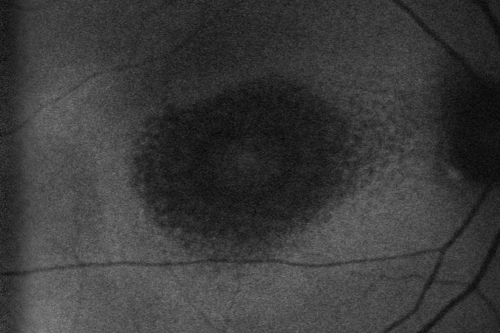 FAF: Late Plaquenil maculopathy
180
Q
Plaquenil Maculopathy
What does FAF stand for in this context?
Fundus autofluorescence

What does fluorescence mean?
Fluorescence is the process in which a substance absorbs light of one wavelength, then emits it at a different wavelength. Consider fluorescein angiography (FA), for example. In FA, the injected fluorescein dye absorbs light of wavelength ~480nm,     but emits it at wavelength ~525 nm. (See slide-set R19 for more on FA.)

OK, but what is autofluorescence?
Autofluorescence refers to the occurrence of this process via any substance found normally within a biologic system, ie, without introduction of an exogenous fluorophore

What substance is responsible for the lion’s share of retinal autofluorescence?
Lipofuscin found within  RPE cells

A specific molecular component of lipofuscin—present in pathological quantities in Plaquenil maculopathy—is especially fluorescent. What is this component?
A molecule known as A2E

In addition to being extra fluorescent, A2E has another property that makes it critical to the pathogenesis of Plaquenil maculopathy. What is this property?
It is toxic to RPE cells

Pulling it all together: How does FAF aid in screening for Plaquenil maculopathy?
In early Plaquenil maculopathy, as excess A2E accumulates within the parafoveal?  RPE, this area will appear hyperfluorescent on FAF. Thus, such hyperfluorescence in a Plaquenil pt evidences early maculopathy, and should prompt cessation of the drug.
Which clinical maneuvers/tests are useful in evaluating patients re Plaquenil maculopathy?
DFE
Check the cornea for verticillata
Fundus photographs
Central visual field testing
BCVA assessment
SD-OCT
FAF
ERG
In pts of Asian heritage, is the expected FAF pattern more peripheral, as was the VF and OCT findings?
Indeed it is, and it is very important to be aware of this when evaluating FAF in these pts
181
A
Plaquenil Maculopathy
What does FAF stand for in this context?
Fundus autofluorescence

What does fluorescence mean?
Fluorescence is the process in which a substance absorbs light of one wavelength, then emits it at a different wavelength. Consider fluorescein angiography (FA), for example. In FA, the injected fluorescein dye absorbs light of wavelength ~480nm,     but emits it at wavelength ~525 nm. (See slide-set R19 for more on FA.)

OK, but what is autofluorescence?
Autofluorescence refers to the occurrence of this process via any substance found normally within a biologic system, ie, without introduction of an exogenous fluorophore

What substance is responsible for the lion’s share of retinal autofluorescence?
Lipofuscin found within  RPE cells

A specific molecular component of lipofuscin—present in pathological quantities in Plaquenil maculopathy—is especially fluorescent. What is this component?
A molecule known as A2E

In addition to being extra fluorescent, A2E has another property that makes it critical to the pathogenesis of Plaquenil maculopathy. What is this property?
It is toxic to RPE cells

Pulling it all together: How does FAF aid in screening for Plaquenil maculopathy?
In early Plaquenil maculopathy, as excess A2E accumulates within the parafoveal?  RPE, this area will appear hyperfluorescent on FAF. Thus, such hyperfluorescence in a Plaquenil pt evidences early maculopathy, and should prompt cessation of the drug.
Which clinical maneuvers/tests are useful in evaluating patients re Plaquenil maculopathy?
DFE
Check the cornea for verticillata
Fundus photographs
Central visual field testing
BCVA assessment
SD-OCT
FAF
ERG
In pts of Asian heritage, is the expected FAF pattern more peripheral, as was the VF and OCT findings?
Indeed it is, and it is very important to be aware of this when evaluating FAF in these pts
182
Plaquenil Maculopathy
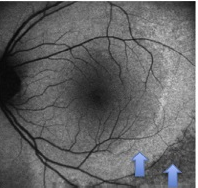 OCT from that same Chinese-American woman. Note the increased hyperfluorescence at the arcades (left arrow), and the hypofluorescence more peripherally (right arrow).
183
Q
Plaquenil Maculopathy
What does FAF stand for in this context?
Fundus autofluorescence

What does fluorescence mean?
Fluorescence is the process in which a substance absorbs light of one wavelength, then emits it at a different wavelength. Consider fluorescein angiography (FA), for example. In FA, the injected fluorescein dye absorbs light of wavelength ~480nm,     but emits it at wavelength ~525 nm. (See slide-set R19 for more on FA.)

OK, but what is autofluorescence?
Autofluorescence refers to the occurrence of this process via any substance found normally within a biologic system, ie, without introduction of an exogenous fluorophore

What substance is responsible for the lion’s share of retinal autofluorescence?
Lipofuscin found within  RPE cells

A specific molecular component of lipofuscin—present in pathological quantities in Plaquenil maculopathy—is especially fluorescent. What is this component?
A molecule known as A2E

In addition to being extra fluorescent, A2E has another property that makes it critical to the pathogenesis of Plaquenil maculopathy. What is this property?
It is toxic to RPE cells

Pulling it all together: How does FAF aid in screening for Plaquenil maculopathy?
In early Plaquenil maculopathy, as excess A2E accumulates within the parafoveal  RPE, this area will appear hyperfluorescent on FAF. Thus, such hyperfluorescence in a Plaquenil pt evidences early maculopathy, and should prompt cessation of the drug.
Which clinical maneuvers/tests are useful in evaluating patients re Plaquenil maculopathy?
DFE
Check the cornea for verticillata
Fundus photographs
Central visual field testing
BCVA assessment
SD-OCT
FAF
ERG
The Retina book emphasizes the role of A2E in another condition—what is it?
Stargardt disease. When you hear ‘A2E,’ think Stargardt first!

The fact that Stargardts involves A2E implies 1) that RPE cell death occurs in Stargardt, and 2) that FAF would be useful in diagnosing it. Are these implications true?
Yes and yes
184
A
Plaquenil Maculopathy
What does FAF stand for in this context?
Fundus autofluorescence

What does fluorescence mean?
Fluorescence is the process in which a substance absorbs light of one wavelength, then emits it at a different wavelength. Consider fluorescein angiography (FA), for example. In FA, the injected fluorescein dye absorbs light of wavelength ~480nm,     but emits it at wavelength ~525 nm. (See slide-set R19 for more on FA.)

OK, but what is autofluorescence?
Autofluorescence refers to the occurrence of this process via any substance found normally within a biologic system, ie, without introduction of an exogenous fluorophore

What substance is responsible for the lion’s share of retinal autofluorescence?
Lipofuscin found within  RPE cells

A specific molecular component of lipofuscin—present in pathological quantities in Plaquenil maculopathy—is especially fluorescent. What is this component?
A molecule known as A2E

In addition to being extra fluorescent, A2E has another property that makes it critical to the pathogenesis of Plaquenil maculopathy. What is this property?
It is toxic to RPE cells

Pulling it all together: How does FAF aid in screening for Plaquenil maculopathy?
In early Plaquenil maculopathy, as excess A2E accumulates within the parafoveal  RPE, this area will appear hyperfluorescent on FAF. Thus, such hyperfluorescence in a Plaquenil pt evidences early maculopathy, and should prompt cessation of the drug.
Which clinical maneuvers/tests are useful in evaluating patients re Plaquenil maculopathy?
DFE
Check the cornea for verticillata
Fundus photographs
Central visual field testing
BCVA assessment
SD-OCT
FAF
ERG
The Retina book emphasizes the role of A2E in another condition—what is it?
Stargardt disease. When you hear ‘A2E,’ think Stargardt first!

The fact that Stargardts involves A2E implies 1) that RPE cell death occurs in Stargardt, and 2) that FAF would be useful in diagnosing it. Are these implications true?
Yes and yes
185
Q
Plaquenil Maculopathy
What does FAF stand for in this context?
Fundus autofluorescence

What does fluorescence mean?
Fluorescence is the process in which a substance absorbs light of one wavelength, then emits it at a different wavelength. Consider fluorescein angiography (FA), for example. In FA, the injected fluorescein dye absorbs light of wavelength ~480nm,     but emits it at wavelength ~525 nm. (See slide-set R19 for more on FA.)

OK, but what is autofluorescence?
Autofluorescence refers to the occurrence of this process via any substance found normally within a biologic system, ie, without introduction of an exogenous fluorophore

What substance is responsible for the lion’s share of retinal autofluorescence?
Lipofuscin found within  RPE cells

A specific molecular component of lipofuscin—present in pathological quantities in Plaquenil maculopathy—is especially fluorescent. What is this component?
A molecule known as A2E

In addition to being extra fluorescent, A2E has another property that makes it critical to the pathogenesis of Plaquenil maculopathy. What is this property?
It is toxic to RPE cells

Pulling it all together: How does FAF aid in screening for Plaquenil maculopathy?
In early Plaquenil maculopathy, as excess A2E accumulates within the parafoveal  RPE, this area will appear hyperfluorescent on FAF. Thus, such hyperfluorescence in a Plaquenil pt evidences early maculopathy, and should prompt cessation of the drug.
Which clinical maneuvers/tests are useful in evaluating patients re Plaquenil maculopathy?
DFE
Check the cornea for verticillata
Fundus photographs
Central visual field testing
BCVA assessment
SD-OCT
FAF
ERG
The Retina book emphasizes the role of A2E in another condition—what is it?
Stargardt disease. When you hear ‘A2E,’ think Stargardt first!

The fact that Stargardts involves A2E implies 1) that RPE cell death occurs in Stargardt, and 2) that FAF would be useful in diagnosing it. Are these implications true?
Yes and yes
186
A
Plaquenil Maculopathy
What does FAF stand for in this context?
Fundus autofluorescence

What does fluorescence mean?
Fluorescence is the process in which a substance absorbs light of one wavelength, then emits it at a different wavelength. Consider fluorescein angiography (FA), for example. In FA, the injected fluorescein dye absorbs light of wavelength ~480nm,     but emits it at wavelength ~525 nm. (See slide-set R19 for more on FA.)

OK, but what is autofluorescence?
Autofluorescence refers to the occurrence of this process via any substance found normally within a biologic system, ie, without introduction of an exogenous fluorophore

What substance is responsible for the lion’s share of retinal autofluorescence?
Lipofuscin found within  RPE cells

A specific molecular component of lipofuscin—present in pathological quantities in Plaquenil maculopathy—is especially fluorescent. What is this component?
A molecule known as A2E

In addition to being extra fluorescent, A2E has another property that makes it critical to the pathogenesis of Plaquenil maculopathy. What is this property?
It is toxic to RPE cells

Pulling it all together: How does FAF aid in screening for Plaquenil maculopathy?
In early Plaquenil maculopathy, as excess A2E accumulates within the parafoveal  RPE, this area will appear hyperfluorescent on FAF. Thus, such hyperfluorescence in a Plaquenil pt evidences early maculopathy, and should prompt cessation of the drug.
Which clinical maneuvers/tests are useful in evaluating patients re Plaquenil maculopathy?
DFE
Check the cornea for verticillata
Fundus photographs
Central visual field testing
BCVA assessment
SD-OCT
FAF
ERG
The Retina book emphasizes the role of A2E in another condition—what is it?
Stargardt disease. When you hear ‘A2E,’ think Stargardt first!

The fact that Stargardts involves A2E implies 1) that RPE cell death occurs in Stargardt, and 2) that FAF would be useful in diagnosing it. Are these implications true?
Yes and yes
187
Q
Plaquenil Maculopathy
What does FAF stand for in this context?
Fundus autofluorescence

What does fluorescence mean?
Fluorescence is the process in which a substance absorbs light of one wavelength, then emits it at a different wavelength. Consider fluorescein angiography (FA), for example. In FA, the injected fluorescein dye absorbs light of wavelength ~480nm,     but emits it at wavelength ~525 nm. (See slide-set R19 for more on FA.)

OK, but what is autofluorescence?
Autofluorescence refers to the occurrence of this process via any substance found normally within a biologic system, ie, without introduction of an exogenous fluorophore

What substance is responsible for the lion’s share of retinal autofluorescence?
Lipofuscin found within  RPE cells

A specific molecular component of lipofuscin—present in pathological quantities in Plaquenil maculopathy—is especially fluorescent. What is this component?
A molecule known as A2E

In addition to being extra fluorescent, A2E has another property that makes it critical to the pathogenesis of Plaquenil maculopathy. What is this property?
It is toxic to RPE cells

Pulling it all together: How does FAF aid in screening for Plaquenil maculopathy?
In early Plaquenil maculopathy, as excess A2E accumulates within the parafoveal  RPE, this area will appear hyperfluorescent on FAF. Thus, such hyperfluorescence in a Plaquenil pt evidences early maculopathy, and should prompt cessation of the drug.
Which clinical maneuvers/tests are useful in evaluating patients re Plaquenil maculopathy?
DFE
Check the cornea for verticillata
Fundus photographs
Central visual field testing
BCVA assessment
SD-OCT
FAF
ERG
The Retina book emphasizes the role of A2E in another condition—what is it?
Stargardt disease. When you hear ‘A2E,’ think Stargardt first!

The fact that Stargardts involves A2E implies 1) that RPE cell death occurs in Stargardt, and 2) that FAF would be useful in diagnosing it. Are these implications true?
Yes and yes
What is the classic FAF appearance of Stargardt?
A bull’s eye maculopathy--a ring of perifoveal hyperfluorescence surrounding a central foveal area of hypofluorescence
188
A
Plaquenil Maculopathy
What does FAF stand for in this context?
Fundus autofluorescence

What does fluorescence mean?
Fluorescence is the process in which a substance absorbs light of one wavelength, then emits it at a different wavelength. Consider fluorescein angiography (FA), for example. In FA, the injected fluorescein dye absorbs light of wavelength ~480nm,     but emits it at wavelength ~525 nm. (See slide-set R19 for more on FA.)

OK, but what is autofluorescence?
Autofluorescence refers to the occurrence of this process via any substance found normally within a biologic system, ie, without introduction of an exogenous fluorophore

What substance is responsible for the lion’s share of retinal autofluorescence?
Lipofuscin found within  RPE cells

A specific molecular component of lipofuscin—present in pathological quantities in Plaquenil maculopathy—is especially fluorescent. What is this component?
A molecule known as A2E

In addition to being extra fluorescent, A2E has another property that makes it critical to the pathogenesis of Plaquenil maculopathy. What is this property?
It is toxic to RPE cells

Pulling it all together: How does FAF aid in screening for Plaquenil maculopathy?
In early Plaquenil maculopathy, as excess A2E accumulates within the parafoveal  RPE, this area will appear hyperfluorescent on FAF. Thus, such hyperfluorescence in a Plaquenil pt evidences early maculopathy, and should prompt cessation of the drug.
Which clinical maneuvers/tests are useful in evaluating patients re Plaquenil maculopathy?
DFE
Check the cornea for verticillata
Fundus photographs
Central visual field testing
BCVA assessment
SD-OCT
FAF
ERG
The Retina book emphasizes the role of A2E in another condition—what is it?
Stargardt disease. When you hear ‘A2E,’ think Stargardt first!

The fact that Stargardts involves A2E implies 1) that RPE cell death occurs in Stargardt, and 2) that FAF would be useful in diagnosing it. Are these implications true?
Yes and yes
What is the classic FAF appearance of Stargardt?
A bull’s eye maculopathy--a ring of perifoveal hyperfluorescence surrounding a central foveal area of hypofluorescence
189
Plaquenil Maculopathy
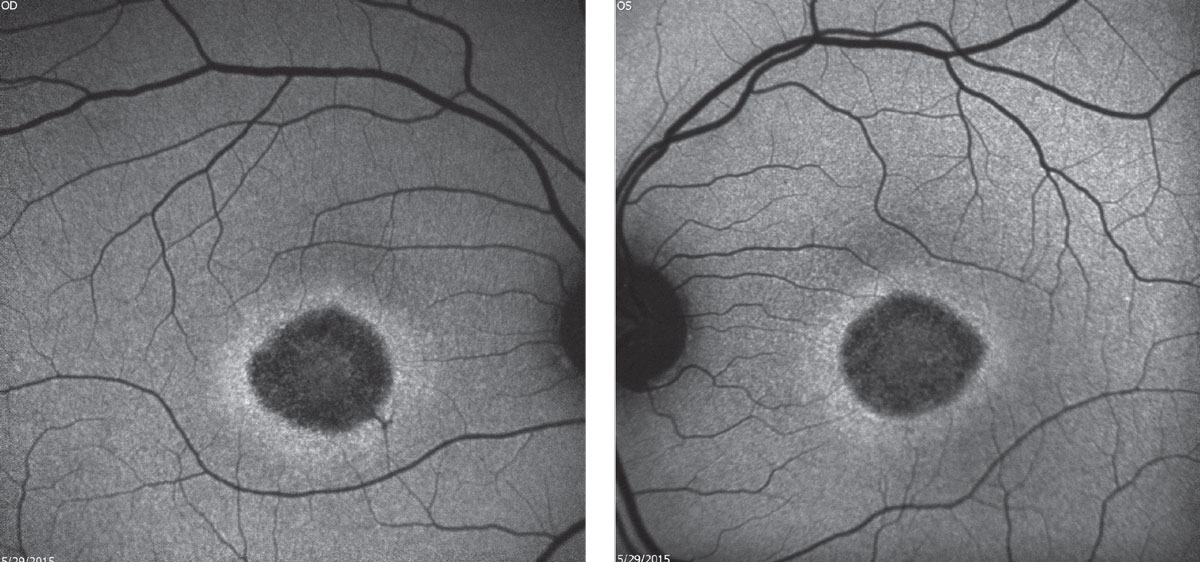 Stargardt—hyper/hypopigmentation on FAF
190
Plaquenil Maculopathy
What does FAF stand for in this context?
Fundus autofluorescence

What does fluorescence mean?
Fluorescence is the process in which a substance absorbs light of one wavelength, then emits it at a different wavelength. Consider fluorescein angiography (FA), for example. In FA, the injected fluorescein dye absorbs light of wavelength ~480nm,     but emits it at wavelength ~525 nm. (See slide-set R19 for more on FA.)

OK, but what is autofluorescence?
Autofluorescence refers to the occurrence of this process via any substance found normally within a biologic system, ie, without introduction of an exogenous fluorophore

What substance is responsible for the lion’s share of retinal autofluorescence?
Lipofuscin found within  RPE cells

A specific molecular component of lipofuscin—present in pathological quantities in Plaquenil maculopathy—is especially fluorescent. What is this component?
A molecule known as A2E

In addition to being extra fluorescent, A2E has another property that makes it critical to the pathogenesis of Plaquenil maculopathy. What is this property?
It is toxic to RPE cells

Pulling it all together: How does FAF aid in screening for Plaquenil maculopathy?
In early Plaquenil maculopathy, as excess A2E accumulates within the parafoveal  RPE, this area will appear hyperfluorescent on FAF. Thus, such hyperfluorescence in a Plaquenil pt evidences early maculopathy, and should prompt cessation of the drug.
Which clinical maneuvers/tests are useful in evaluating patients re Plaquenil maculopathy?
DFE
Check the cornea for verticillata
Fundus photographs
Central visual field testing
BCVA assessment
SD-OCT
FAF
ERG
The Retina book emphasizes the role of A2E in another condition—what is it?
Stargardt disease. When you hear ‘A2E,’ think Stargardt first!

The fact that Stargardts involves A2E implies 1) that RPE cell death occurs in Stargardt, and 2) that FAF would be useful in diagnosing it. Are these implications true?
Yes and yes
What is the classic FAF appearance of Stargardt?
A bull’s eye maculopathy--a ring of perifoveal hyperfluorescence surrounding a central foveal area of hypofluorescence
For more on Stargardts, see slide-set R10
191
Q
Plaquenil Maculopathy
What does FAF stand for in this context?
Fundus autofluorescence

What does fluorescence mean?
Fluorescence is the process in which a substance absorbs light of one wavelength, then emits it at a different wavelength. Consider fluorescein angiography (FA), for example. In FA, the injected fluorescein dye absorbs light of wavelength ~480nm,     but emits it at wavelength ~525 nm. (See slide-set R19 for more on FA.)

OK, but what is autofluorescence?
Autofluorescence refers to the occurrence of this process via any substance found normally within a biologic system, ie, without introduction of an exogenous fluorophore

What substance is responsible for the lion’s share of retinal autofluorescence?
Lipofuscin found within  RPE cells

A specific molecular component of lipofuscin—present in pathological quantities in Plaquenil maculopathy—is especially fluorescent. What is this component?
A molecule known as A2E

In addition to being extra fluorescent, A2E has another property that makes it critical to the pathogenesis of Plaquenil maculopathy. What is this property?
It is toxic to RPE cells

Pulling it all together: How does FAF aid in screening for Plaquenil maculopathy?
In early Plaquenil maculopathy, as excess A2E accumulates within the parafoveal  RPE, this area will appear hyperfluorescent on FAF. Thus, such hyperfluorescence in a Plaquenil pt evidences early maculopathy, and should prompt cessation of the drug.
Which clinical maneuvers/tests are useful in evaluating patients re Plaquenil maculopathy?
DFE
Check the cornea for verticillata
Fundus photographs
Central visual field testing
BCVA assessment
SD-OCT
FAF
ERG
For what other conditions is FAF a useful diagnostic/management tool?
--
--
--
--
--
192
A
Plaquenil Maculopathy
What does FAF stand for in this context?
Fundus autofluorescence

What does fluorescence mean?
Fluorescence is the process in which a substance absorbs light of one wavelength, then emits it at a different wavelength. Consider fluorescein angiography (FA), for example. In FA, the injected fluorescein dye absorbs light of wavelength ~480nm,     but emits it at wavelength ~525 nm. (See slide-set R19 for more on FA.)

OK, but what is autofluorescence?
Autofluorescence refers to the occurrence of this process via any substance found normally within a biologic system, ie, without introduction of an exogenous fluorophore

What substance is responsible for the lion’s share of retinal autofluorescence?
Lipofuscin found within  RPE cells

A specific molecular component of lipofuscin—present in pathological quantities in Plaquenil maculopathy—is especially fluorescent. What is this component?
A molecule known as A2E

In addition to being extra fluorescent, A2E has another property that makes it critical to the pathogenesis of Plaquenil maculopathy. What is this property?
It is toxic to RPE cells

Pulling it all together: How does FAF aid in screening for Plaquenil maculopathy?
In early Plaquenil maculopathy, as excess A2E accumulates within the parafoveal  RPE, this area will appear hyperfluorescent on FAF. Thus, such hyperfluorescence in a Plaquenil pt evidences early maculopathy, and should prompt cessation of the drug.
Which clinical maneuvers/tests are useful in evaluating patients re Plaquenil maculopathy?
DFE
Check the cornea for verticillata
Fundus photographs
Central visual field testing
BCVA assessment
SD-OCT
FAF
ERG
For what other conditions is FAF a useful diagnostic/management tool?
--Best dz
--Cone dystrophy
--ARMD
--CSCR
--Pattern dystrophies
193
Q
Plaquenil Maculopathy
What does FAF stand for in this context?
Fundus autofluorescence

What does fluorescence mean?
Fluorescence is the process in which a substance absorbs light of one wavelength, then emits it at a different wavelength. Consider fluorescein angiography (FA), for example. In FA, the injected fluorescein dye absorbs light of wavelength ~480nm,     but emits it at wavelength ~525 nm. (See slide-set R19 for more on FA.)

OK, but what is autofluorescence?
Autofluorescence refers to the occurrence of this process via any substance found normally within a biologic system, ie, without introduction of an exogenous fluorophore

What substance is responsible for the lion’s share of retinal autofluorescence?
Lipofuscin found within  RPE cells

A specific molecular component of lipofuscin—present in pathological quantities in Plaquenil maculopathy—is especially fluorescent. What is this component?
A molecule known as A2E

In addition to being extra fluorescent, A2E has another property that makes it critical to the pathogenesis of Plaquenil maculopathy. What is this property?
It is toxic to RPE cells

Pulling it all together: How does FAF aid in screening for Plaquenil maculopathy?
In early Plaquenil maculopathy, as excess A2E accumulates within the parafoveal  RPE, this area will appear hyperfluorescent on FAF. Thus, such hyperfluorescence in a Plaquenil pt evidences early maculopathy, and should prompt cessation of the drug.
Which clinical maneuvers/tests are useful in evaluating patients re Plaquenil maculopathy?
DFE
Check the cornea for verticillata
Fundus photographs
Central visual field testing
BCVA assessment
SD-OCT
FAF
ERG
For what other conditions is FAF a useful diagnostic/management tool?
--Best dz
--Cone dystrophy
--ARMD
--CSCR
--Pattern dystrophies
What do ARMD and CSCR stand for in this context?
--ARMD = Age related macular degeneration
--CSCR = Central serous chorioretinopathy
194
A
Plaquenil Maculopathy
What does FAF stand for in this context?
Fundus autofluorescence

What does fluorescence mean?
Fluorescence is the process in which a substance absorbs light of one wavelength, then emits it at a different wavelength. Consider fluorescein angiography (FA), for example. In FA, the injected fluorescein dye absorbs light of wavelength ~480nm,     but emits it at wavelength ~525 nm. (See slide-set R19 for more on FA.)

OK, but what is autofluorescence?
Autofluorescence refers to the occurrence of this process via any substance found normally within a biologic system, ie, without introduction of an exogenous fluorophore

What substance is responsible for the lion’s share of retinal autofluorescence?
Lipofuscin found within  RPE cells

A specific molecular component of lipofuscin—present in pathological quantities in Plaquenil maculopathy—is especially fluorescent. What is this component?
A molecule known as A2E

In addition to being extra fluorescent, A2E has another property that makes it critical to the pathogenesis of Plaquenil maculopathy. What is this property?
It is toxic to RPE cells

Pulling it all together: How does FAF aid in screening for Plaquenil maculopathy?
In early Plaquenil maculopathy, as excess A2E accumulates within the parafoveal  RPE, this area will appear hyperfluorescent on FAF. Thus, such hyperfluorescence in a Plaquenil pt evidences early maculopathy, and should prompt cessation of the drug.
Which clinical maneuvers/tests are useful in evaluating patients re Plaquenil maculopathy?
DFE
Check the cornea for verticillata
Fundus photographs
Central visual field testing
BCVA assessment
SD-OCT
FAF
ERG
For what other conditions is FAF a useful diagnostic/management tool?
--Best dz
--Cone dystrophy
--ARMD
--CSCR
--Pattern dystrophies
What do ARMD and CSCR stand for in this context?
--ARMD = Age related macular degeneration
--CSCR = Central serous chorioretinopathy
195
Plaquenil Maculopathy
What does FAF stand for in this context?
Fundus autofluorescence

What does fluorescence mean?
Fluorescence is the process in which a substance absorbs light of one wavelength, then emits it at a different wavelength. Consider fluorescein angiography (FA), for example. In FA, the injected fluorescein dye absorbs light of wavelength ~480nm,     but emits it at wavelength ~525 nm. (See slide-set R19 for more on FA.)

OK, but what is autofluorescence?
Autofluorescence refers to the occurrence of this process via any substance found normally within a biologic system, ie, without introduction of an exogenous fluorophore

What substance is responsible for the lion’s share of retinal autofluorescence?
Lipofuscin found within  RPE cells

A specific molecular component of lipofuscin—present in pathological quantities in Plaquenil maculopathy—is especially fluorescent. What is this component?
A molecule known as A2E

In addition to being extra fluorescent, A2E has another property that makes it critical to the pathogenesis of Plaquenil maculopathy. What is this property?
It is toxic to RPE cells

Pulling it all together: How does FAF aid in screening for Plaquenil maculopathy?
In early Plaquenil maculopathy, as excess A2E accumulates within the parafoveal  RPE, this area will appear hyperfluorescent on FAF. Thus, such hyperfluorescence in a Plaquenil pt evidences early maculopathy, and should prompt cessation of the drug.
Which clinical maneuvers/tests are useful in evaluating patients re Plaquenil maculopathy?
DFE
Check the cornea for verticillata
Fundus photographs
Central visual field testing
BCVA assessment
SD-OCT
FAF
ERG
For what other conditions is FAF a useful diagnostic/management tool?
--Best dz
--Cone dystrophy
--ARMD
--CSCR
--Pattern dystrophies
For more on these conditions, see the Table of Contents
196
Q
Plaquenil Maculopathy
Before we get into the weeds on this…What does ERG stand for?
Electroretinogram (or electroretinography)

In one sentence, what is it?
An  electrophysiologic  test that measures how  retinal  cells respond to a light  stimulus

How is it performed?
The pt is  dilated , and usually  dark- adapted. Electrodes are attached to the pt’s cornea and/or periocular skin, and a series of standardized visual stimuli (usually brief flashes) are presented.

What are the three main types of ERG?
Full-field (ffERG, aka  Ganzfeld  ERG), multifocal (mfERG), and pattern (pERG)

Which is employed in screening for Plaquenil maculopathy?
mfERG. Plaquenil preferentially affects the macula, so the vast majority of retinal cells are unaffected. For this reason, global indices of retinal function such as ffERG can be normal in the presence of Plaq maculopathy. In contrast, mfERG can detect abnormalities limited to the macula.



So should all Plaquenil pts undergo periodic mfERG?
Not necessarily. At this time, the optimal role for mfERG in screening for Plaquenil maculopathy has yet to be established.
Which clinical maneuvers/tests are useful in evaluating patients re Plaquenil maculopathy?
DFE
Check the cornea for verticillata
Fundus photographs
Central visual field testing
BCVA assessment
SD-OCT
FAF
mfERG
mfERG
197
A
Plaquenil Maculopathy
Before we get into the weeds on this…What does ERG stand for?
Electroretinogram (or electroretinography)

In one sentence, what is it?
An  electrophysiologic  test that measures how  retinal  cells respond to a light  stimulus

How is it performed?
The pt is  dilated , and usually  dark- adapted. Electrodes are attached to the pt’s cornea and/or periocular skin, and a series of standardized visual stimuli (usually brief flashes) are presented.

What are the three main types of ERG?
Full-field (ffERG, aka  Ganzfeld  ERG), multifocal (mfERG), and pattern (pERG)

Which is employed in screening for Plaquenil maculopathy?
mfERG. Plaquenil preferentially affects the macula, so the vast majority of retinal cells are unaffected. For this reason, global indices of retinal function such as ffERG can be normal in the presence of Plaq maculopathy. In contrast, mfERG can detect abnormalities limited to the macula.



So should all Plaquenil pts undergo periodic mfERG?
Not necessarily. At this time, the optimal role for mfERG in screening for Plaquenil maculopathy has yet to be established.
Which clinical maneuvers/tests are useful in evaluating patients re Plaquenil maculopathy?
DFE
Check the cornea for verticillata
Fundus photographs
Central visual field testing
BCVA assessment
SD-OCT
FAF
mfERG
mfERG
198
Q
Plaquenil Maculopathy
Before we get into the weeds on this…What does ERG stand for?
Electroretinogram (or electroretinography)

In one sentence, what is it?
An  electrophysiologic  test that measures how  retinal  cells respond to a light  stimulus

How is it performed?
The pt is  dilated , and usually  dark- adapted. Electrodes are attached to the pt’s cornea and/or periocular skin, and a series of standardized visual stimuli (usually brief flashes) are presented.

What are the three main types of ERG?
Full-field (ffERG, aka  Ganzfeld  ERG), multifocal (mfERG), and pattern (pERG)

Which is employed in screening for Plaquenil maculopathy?
mfERG. Plaquenil preferentially affects the macula, so the vast majority of retinal cells are unaffected. For this reason, global indices of retinal function such as ffERG can be normal in the presence of Plaq maculopathy. In contrast, mfERG can detect abnormalities limited to the macula.



So should all Plaquenil pts undergo periodic mfERG?
Not necessarily. At this time, the optimal role for mfERG in screening for Plaquenil maculopathy has yet to be established.
Which clinical maneuvers/tests are useful in evaluating patients re Plaquenil maculopathy?
DFE
Check the cornea for verticillata
Fundus photographs
Central visual field testing
BCVA assessment
SD-OCT
FAF
mfERG
mfERG
199
Q/A
Plaquenil Maculopathy
Before we get into the weeds on this…What does ERG stand for?
Electroretinogram (or electroretinography)

In one sentence, what is it?
An  electrophysiologic  test that measures how  retinal  cells respond to a light  stimulus

How is it performed?
The pt is  dilated , and usually  dark- adapted. Electrodes are attached to the pt’s cornea and/or periocular skin, and a series of standardized visual stimuli (usually brief flashes) are presented.

What are the three main types of ERG?
Full-field (ffERG, aka  Ganzfeld  ERG), multifocal (mfERG), and pattern (pERG)

Which is employed in screening for Plaquenil maculopathy?
mfERG. Plaquenil preferentially affects the macula, so the vast majority of retinal cells are unaffected. For this reason, global indices of retinal function such as ffERG can be normal in the presence of Plaq maculopathy. In contrast, mfERG can detect abnormalities limited to the macula.



So should all Plaquenil pts undergo periodic mfERG?
Not necessarily. At this time, the optimal role for mfERG in screening for Plaquenil maculopathy has yet to be established.
Which clinical maneuvers/tests are useful in evaluating patients re Plaquenil maculopathy?
DFE
Check the cornea for verticillata
Fundus photographs
Central visual field testing
BCVA assessment
SD-OCT
FAF
mfERG
mfERG
200
A
Plaquenil Maculopathy
Before we get into the weeds on this…What does ERG stand for?
Electroretinogram (or electroretinography)

In one sentence, what is it?
An  electrophysiologic  test that measures how  retinal  cells respond to a light  stimulus

How is it performed?
The pt is  dilated , and usually  dark- adapted. Electrodes are attached to the pt’s cornea and/or periocular skin, and a series of standardized visual stimuli (usually brief flashes) are presented.

What are the three main types of ERG?
Full-field (ffERG, aka  Ganzfeld  ERG), multifocal (mfERG), and pattern (pERG)

Which is employed in screening for Plaquenil maculopathy?
mfERG. Plaquenil preferentially affects the macula, so the vast majority of retinal cells are unaffected. For this reason, global indices of retinal function such as ffERG can be normal in the presence of Plaq maculopathy. In contrast, mfERG can detect abnormalities limited to the macula.



So should all Plaquenil pts undergo periodic mfERG?
Not necessarily. At this time, the optimal role for mfERG in screening for Plaquenil maculopathy has yet to be established.
Which clinical maneuvers/tests are useful in evaluating patients re Plaquenil maculopathy?
DFE
Check the cornea for verticillata
Fundus photographs
Central visual field testing
BCVA assessment
SD-OCT
FAF
mfERG
mfERG
201
Q
Plaquenil Maculopathy
Before we get into the weeds on this…What does ERG stand for?
Electroretinogram (or electroretinography)

In one sentence, what is it?
An  electrophysiologic  test that measures how  retinal  cells respond to a light  stimulus

How is it performed?
The pt is  dilated , and usually  dark- adapted. Electrodes are attached to the pt’s cornea and/or periocular skin, and a series of standardized visual stimuli (usually brief flashes) are presented.

What are the three main types of ERG?
Full-field (ffERG, aka  Ganzfeld  ERG), multifocal (mfERG), and pattern (pERG)

Which is employed in screening for Plaquenil maculopathy?
mfERG. Plaquenil preferentially affects the macula, so the vast majority of retinal cells are unaffected. For this reason, global indices of retinal function such as ffERG can be normal in the presence of Plaq maculopathy. In contrast, mfERG can detect abnormalities limited to the macula.



So should all Plaquenil pts undergo periodic mfERG?
Not necessarily. At this time, the optimal role for mfERG in screening for Plaquenil maculopathy has yet to be established.
Which clinical maneuvers/tests are useful in evaluating patients re Plaquenil maculopathy?
DFE
Check the cornea for verticillata
Fundus photographs
Central visual field testing
BCVA assessment
SD-OCT
FAF
mfERG
mfERG
202
Q/A
Plaquenil Maculopathy
Before we get into the weeds on this…What does ERG stand for?
Electroretinogram (or electroretinography)

In one sentence, what is it?
An  electrophysiologic  test that measures how  retinal  cells respond to a light  stimulus

How is it performed?
The pt is  dilated , and usually  dark- adapted. Electrodes are attached to the pt’s cornea and/or periocular skin, and a series of standardized visual stimuli (usually brief flashes) are presented.

What are the three main types of ERG?
Full-field (ffERG, aka  Ganzfeld  ERG), multifocal (mfERG), and pattern (pERG)

Which is employed in screening for Plaquenil maculopathy?
mfERG. Plaquenil preferentially affects the macula, so the vast majority of retinal cells are unaffected. For this reason, global indices of retinal function such as ffERG can be normal in the presence of Plaq maculopathy. In contrast, mfERG can detect abnormalities limited to the macula.



So should all Plaquenil pts undergo periodic mfERG?
Not necessarily. At this time, the optimal role for mfERG in screening for Plaquenil maculopathy has yet to be established.
Which clinical maneuvers/tests are useful in evaluating patients re Plaquenil maculopathy?
DFE
Check the cornea for verticillata
Fundus photographs
Central visual field testing
BCVA assessment
SD-OCT
FAF
mfERG
dilated vs undilated
light- vs dark-
mfERG
203
A
Plaquenil Maculopathy
Before we get into the weeds on this…What does ERG stand for?
Electroretinogram (or electroretinography)

In one sentence, what is it?
An  electrophysiologic  test that measures how  retinal  cells respond to a light  stimulus

How is it performed?
The pt is  dilated , and usually  dark- adapted. Electrodes are attached to the pt’s cornea and/or periocular skin, and a series of standardized visual stimuli (usually brief flashes) are presented.

What are the three main types of ERG?
Full-field (ffERG, aka  Ganzfeld  ERG), multifocal (mfERG), and pattern (pERG)

Which is employed in screening for Plaquenil maculopathy?
mfERG. Plaquenil preferentially affects the macula, so the vast majority of retinal cells are unaffected. For this reason, global indices of retinal function such as ffERG can be normal in the presence of Plaq maculopathy. In contrast, mfERG can detect abnormalities limited to the macula.



So should all Plaquenil pts undergo periodic mfERG?
Not necessarily. At this time, the optimal role for mfERG in screening for Plaquenil maculopathy has yet to be established.
Which clinical maneuvers/tests are useful in evaluating patients re Plaquenil maculopathy?
DFE
Check the cornea for verticillata
Fundus photographs
Central visual field testing
BCVA assessment
SD-OCT
FAF
mfERG
mfERG
204
A
Plaquenil Maculopathy
Before we get into the weeds on this…What does ERG stand for?
Electroretinogram (or electroretinography)

In one sentence, what is it?
An  electrophysiologic  test that measures how  retinal  cells respond to a light  stimulus

How is it performed?
The pt is  dilated , and usually  dark- adapted. Electrodes are attached to the pt’s cornea and/or periocular skin, and a series of standardized visual stimuli (usually brief flashes) are presented.

What are the three main types of ERG?
Full-field (ffERG, aka  Ganzfeld  ERG), multifocal (mfERG), and pattern (pERG)

Which is employed in screening for Plaquenil maculopathy?
mfERG. Plaquenil preferentially affects the macula, so the vast majority of retinal cells are unaffected. For this reason, global indices of retinal function such as ffERG can be normal in the presence of Plaq maculopathy. In contrast, mfERG can detect abnormalities limited to the macula.



So should all Plaquenil pts undergo periodic mfERG?
Not necessarily. At this time, the optimal role for mfERG in screening for Plaquenil maculopathy has yet to be established.
Which clinical maneuvers/tests are useful in evaluating patients re Plaquenil maculopathy?
DFE
Check the cornea for verticillata
Fundus photographs
Central visual field testing
BCVA assessment
SD-OCT
FAF
mfERG
mfERG
205
Q
Plaquenil Maculopathy
Before we get into the weeds on this…What does ERG stand for?
Electroretinogram (or electroretinography)

In one sentence, what is it?
An  electrophysiologic  test that measures how  retinal  cells respond to a light  stimulus

How is it performed?
The pt is  dilated , and usually  dark- adapted. Electrodes are attached to the pt’s cornea and/or periocular skin, and a series of standardized visual stimuli (usually brief flashes) are presented.

What are the three main types of ERG?
Full-field (ffERG, aka  Ganzfeld  ERG), multifocal (mfERG), and pattern (pERG)

Which is employed in screening for Plaquenil maculopathy?
mfERG. Plaquenil preferentially affects the macula, so the vast majority of retinal cells are unaffected. For this reason, global indices of retinal function such as ffERG can be normal in the presence of Plaq maculopathy. In contrast, mfERG can detect abnormalities limited to the macula.



So should all Plaquenil pts undergo periodic mfERG?
Not necessarily. At this time, the optimal role for mfERG in screening for Plaquenil maculopathy has yet to be established.
Which clinical maneuvers/tests are useful in evaluating patients re Plaquenil maculopathy?
DFE
Check the cornea for verticillata
Fundus photographs
Central visual field testing
BCVA assessment
SD-OCT
FAF
mfERG
mfERG
206
Q/A
Plaquenil Maculopathy
Before we get into the weeds on this…What does ERG stand for?
Electroretinogram (or electroretinography)

In one sentence, what is it?
An  electrophysiologic  test that measures how  retinal  cells respond to a light  stimulus

How is it performed?
The pt is  dilated , and usually  dark- adapted. Electrodes are attached to the pt’s cornea and/or periocular skin, and a series of standardized visual stimuli (usually brief flashes) are presented.

What are the three main types of ERG?
Full-field (ffERG, aka  Ganzfeld  ERG), multifocal (mfERG), and pattern (pERG)

Which is employed in screening for Plaquenil maculopathy?
mfERG. Plaquenil preferentially affects the macula, so the vast majority of retinal cells are unaffected. For this reason, global indices of retinal function such as ffERG can be normal in the presence of Plaq maculopathy. In contrast, mfERG can detect abnormalities limited to the macula.



So should all Plaquenil pts undergo periodic mfERG?
Not necessarily. At this time, the optimal role for mfERG in screening for Plaquenil maculopathy has yet to be established.
Which clinical maneuvers/tests are useful in evaluating patients re Plaquenil maculopathy?
DFE
Check the cornea for verticillata
Fundus photographs
Central visual field testing
BCVA assessment
SD-OCT
FAF
mfERG
German word
mfERG
207
A
Plaquenil Maculopathy
Before we get into the weeds on this…What does ERG stand for?
Electroretinogram (or electroretinography)

In one sentence, what is it?
An  electrophysiologic  test that measures how  retinal  cells respond to a light  stimulus

How is it performed?
The pt is  dilated , and usually  dark- adapted. Electrodes are attached to the pt’s cornea and/or periocular skin, and a series of standardized visual stimuli (usually brief flashes) are presented.

What are the three main types of ERG?
Full-field (ffERG, aka  Ganzfeld  ERG), multifocal (mfERG), and pattern (pERG)

Which is employed in screening for Plaquenil maculopathy?
mfERG. Plaquenil preferentially affects the macula, so the vast majority of retinal cells are unaffected. For this reason, global indices of retinal function such as ffERG can be normal in the presence of Plaq maculopathy. In contrast, mfERG can detect abnormalities limited to the macula.



So should all Plaquenil pts undergo periodic mfERG?
Not necessarily. At this time, the optimal role for mfERG in screening for Plaquenil maculopathy has yet to be established.
Which clinical maneuvers/tests are useful in evaluating patients re Plaquenil maculopathy?
DFE
Check the cornea for verticillata
Fundus photographs
Central visual field testing
BCVA assessment
SD-OCT
FAF
mfERG
mfERG
208
Q
Plaquenil Maculopathy
Before we get into the weeds on this…What does ERG stand for?
Electroretinogram (or electroretinography)

In one sentence, what is it?
An  electrophysiologic  test that measures how  retinal  cells respond to a light  stimulus

How is it performed?
The pt is  dilated , and usually  dark- adapted. Electrodes are attached to the pt’s cornea and/or periocular skin, and a series of standardized visual stimuli (usually brief flashes) are presented.

What are the three main types of ERG?
Full-field (ffERG, aka  Ganzfeld  ERG), multifocal (mfERG), and pattern (pERG)

Which is employed in screening for Plaquenil maculopathy?
mfERG. Plaquenil preferentially affects the macula, so the vast majority of retinal cells are unaffected. For this reason, global indices of retinal function such as ffERG can be normal in the presence of Plaq maculopathy. In contrast, mfERG can detect abnormalities limited to the macula.



So should all Plaquenil pts undergo periodic mfERG?
Not necessarily. At this time, the optimal role for mfERG in screening for Plaquenil maculopathy has yet to be established.
Which clinical maneuvers/tests are useful in evaluating patients re Plaquenil maculopathy?
DFE
Check the cornea for verticillata
Fundus photographs
Central visual field testing
BCVA assessment
SD-OCT
FAF
mfERG
mfERG
209
A
Plaquenil Maculopathy
Before we get into the weeds on this…What does ERG stand for?
Electroretinogram (or electroretinography)

In one sentence, what is it?
An  electrophysiologic  test that measures how  retinal  cells respond to a light  stimulus

How is it performed?
The pt is  dilated , and usually  dark- adapted. Electrodes are attached to the pt’s cornea and/or periocular skin, and a series of standardized visual stimuli (usually brief flashes) are presented.

What are the three main types of ERG?
Full-field (ffERG, aka  Ganzfeld  ERG), multifocal (mfERG), and pattern (pERG)

Which is employed in screening for Plaquenil maculopathy?
mfERG. Plaquenil preferentially affects the macula, so the vast majority of retinal cells are unaffected. For this reason, global indices of retinal function such as ffERG can be normal in the presence of Plaq maculopathy. In contrast, mfERG can detect abnormalities limited to the macula.



So should all Plaquenil pts undergo periodic mfERG?
Not necessarily. At this time, the optimal role for mfERG in screening for Plaquenil maculopathy has yet to be established.
Which clinical maneuvers/tests are useful in evaluating patients re Plaquenil maculopathy?
DFE
Check the cornea for verticillata
Fundus photographs
Central visual field testing
BCVA assessment
SD-OCT
FAF
mfERG
mfERG
210
A
Plaquenil Maculopathy
Before we get into the weeds on this…What does ERG stand for?
Electroretinogram (or electroretinography)

In one sentence, what is it?
An  electrophysiologic  test that measures how  retinal  cells respond to a light  stimulus

How is it performed?
The pt is  dilated , and usually  dark- adapted. Electrodes are attached to the pt’s cornea and/or periocular skin, and a series of standardized visual stimuli (usually brief flashes) are presented.

What are the three main types of ERG?
Full-field (ffERG, aka  Ganzfeld  ERG), multifocal (mfERG), and pattern (pERG)

Which is employed in screening for Plaquenil maculopathy?
mfERG. Plaquenil preferentially affects the macula, so the vast majority of retinal cells are unaffected. For this reason, global indices of retinal function such as ffERG can be normal in the presence of Plaq maculopathy. In contrast, mfERG can detect abnormalities limited to the macula.



So should all Plaquenil pts undergo periodic mfERG?
Not necessarily. At this time, the optimal role for mfERG in screening for Plaquenil maculopathy has yet to be established.
Which clinical maneuvers/tests are useful in evaluating patients re Plaquenil maculopathy?
DFE
Check the cornea for verticillata
Fundus photographs
Central visual field testing
BCVA assessment
SD-OCT
FAF
mfERG
mfERG
211
Q
Plaquenil Maculopathy
Before we get into the weeds on this…What does ERG stand for?
Electroretinogram (or electroretinography)

In one sentence, what is it?
An  electrophysiologic  test that measures how  retinal  cells respond to a light  stimulus

How is it performed?
The pt is  dilated , and usually  dark- adapted. Electrodes are attached to the pt’s cornea and/or periocular skin, and a series of standardized visual stimuli (usually brief flashes) are presented.

What are the three main types of ERG?
Full-field (ffERG, aka  Ganzfeld  ERG), multifocal (mfERG), and pattern (pERG)

Which is employed in screening for Plaquenil maculopathy?
mfERG. Plaquenil preferentially affects the macula, so the vast majority of retinal cells are unaffected. For this reason, global indices of retinal function such as ffERG can be normal in the presence of Plaq maculopathy. In contrast, mfERG can detect abnormalities limited to the macula.



So should all Plaquenil pts undergo periodic mfERG?
Not necessarily. At this time, the optimal role for mfERG in screening for Plaquenil maculopathy has yet to be established.
Which clinical maneuvers/tests are useful in evaluating patients re Plaquenil maculopathy?
DFE
Check the cornea for verticillata
Fundus photographs
Central visual field testing
BCVA assessment
SD-OCT
FAF
mfERG
mfERG
212
A
Plaquenil Maculopathy
Before we get into the weeds on this…What does ERG stand for?
Electroretinogram (or electroretinography)

In one sentence, what is it?
An  electrophysiologic  test that measures how  retinal  cells respond to a light  stimulus

How is it performed?
The pt is  dilated , and usually  dark- adapted. Electrodes are attached to the pt’s cornea and/or periocular skin, and a series of standardized visual stimuli (usually brief flashes) are presented.

What are the three main types of ERG?
Full-field (ffERG, aka  Ganzfeld  ERG), multifocal (mfERG), and pattern (pERG)

Which is employed in screening for Plaquenil maculopathy?
mfERG. Plaquenil preferentially affects the macula, so the vast majority of retinal cells are unaffected. For this reason, global indices of retinal function such as ffERG can be normal in the presence of Plaq maculopathy. In contrast, mfERG can detect abnormalities limited to the macula.



So should all Plaquenil pts undergo periodic mfERG?
Not necessarily. At the time of this writing, the optimal role for mfERG in screening for Plaquenil maculopathy has yet to be established.
Which clinical maneuvers/tests are useful in evaluating patients re Plaquenil maculopathy?
DFE
Check the cornea for verticillata
Fundus photographs
Central visual field testing
BCVA assessment
SD-OCT
FAF
mfERG
mfERG
213
Q
Plaquenil Maculopathy
Before we get into the weeds on this…What does ERG stand for?
Electroretinogram (or electroretinography)

In one sentence, what is it?
An  electrophysiologic  test that measures how  retinal  cells respond to a light  stimulus

How is it performed?
The pt is  dilated , and usually  dark- adapted. Electrodes are attached to the pt’s cornea and/or periocular skin, and a series of standardized visual stimuli (usually brief flashes) are presented.

What are the three main types of ERG?
Full-field (ffERG, aka  Ganzfeld  ERG), multifocal (mfERG), and pattern (pERG)

Which is employed in screening for Plaquenil maculopathy?
mfERG. Plaquenil preferentially affects the macula, so the vast majority of retinal cells are unaffected. For this reason, global indices of retinal function such as ffERG can be normal in the presence of Plaq maculopathy. In contrast, mfERG can detect abnormalities limited to the macula.



So should all Plaquenil pts undergo periodic mfERG?
Not necessarily. At the time of this writing, the optimal role for mfERG in screening for Plaquenil maculopathy has yet to be established.
Which clinical maneuvers/tests are useful in evaluating patients re Plaquenil maculopathy?
DFE
Check the cornea for verticillata
Fundus photographs
Central visual field testing
BCVA assessment
SD-OCT
FAF
mfERG
ffERG: Demonstrates the response of the  entire  retina to flash stimuli
mfERG: Produces a  topographic  map of central  cone  function
pERG Flashes a  checkerboard  pattern of rapidly alternating light-and-dark areas
central vs entire
mfERG
214
A
Plaquenil Maculopathy
Before we get into the weeds on this…What does ERG stand for?
Electroretinogram (or electroretinography)

In one sentence, what is it?
An  electrophysiologic  test that measures how  retinal  cells respond to a light  stimulus

How is it performed?
The pt is  dilated , and usually  dark- adapted. Electrodes are attached to the pt’s cornea and/or periocular skin, and a series of standardized visual stimuli (usually brief flashes) are presented.

What are the three main types of ERG?
Full-field (ffERG, aka  Ganzfeld  ERG), multifocal (mfERG), and pattern (pERG)

Which is employed in screening for Plaquenil maculopathy?
mfERG. Plaquenil preferentially affects the macula, so the vast majority of retinal cells are unaffected. For this reason, global indices of retinal function such as ffERG can be normal in the presence of Plaq maculopathy. In contrast, mfERG can detect abnormalities limited to the macula.



So should all Plaquenil pts undergo periodic mfERG?
Not necessarily. At the time of this writing, the optimal role for mfERG in screening for Plaquenil maculopathy has yet to be established.
Which clinical maneuvers/tests are useful in evaluating patients re Plaquenil maculopathy?
DFE
Check the cornea for verticillata
Fundus photographs
Central visual field testing
BCVA assessment
SD-OCT
FAF
mfERG
ffERG: Demonstrates the response of the  entire  retina to flash stimuli
mfERG: Produces a  topographic  map of central  cone  function
pERG Flashes a  checkerboard  pattern of rapidly alternating light-and-dark areas
mfERG
215
Q
Plaquenil Maculopathy
Before we get into the weeds on this…What does ERG stand for?
Electroretinogram (or electroretinography)

In one sentence, what is it?
An  electrophysiologic  test that measures how  retinal  cells respond to a light  stimulus

How is it performed?
The pt is  dilated , and usually  dark- adapted. Electrodes are attached to the pt’s cornea and/or periocular skin, and a series of standardized visual stimuli (usually brief flashes) are presented.

What are the three main types of ERG?
Full-field (ffERG, aka  Ganzfeld  ERG), multifocal (mfERG), and pattern (pERG)

Which is employed in screening for Plaquenil maculopathy?
mfERG. Plaquenil preferentially affects the macula, so the vast majority of retinal cells are unaffected. For this reason, global indices of retinal function such as ffERG can be normal in the presence of Plaq maculopathy. In contrast, mfERG can detect abnormalities limited to the macula.



So should all Plaquenil pts undergo periodic mfERG?
Not necessarily. At the time of this writing, the optimal role for mfERG in screening for Plaquenil maculopathy has yet to be established.
Which clinical maneuvers/tests are useful in evaluating patients re Plaquenil maculopathy?
DFE
Check the cornea for verticillata
Fundus photographs
Central visual field testing
BCVA assessment
SD-OCT
FAF
mfERG
ffERG: Demonstrates the response of the  entire  retina to flash stimuli
mfERG: Produces a  topographic  map of central  cone  function
pERG: Flashes a  checkerboard  pattern of rapidly alternating light-and-dark areas
cone vs rod
mfERG
216
A
Plaquenil Maculopathy
Before we get into the weeds on this…What does ERG stand for?
Electroretinogram (or electroretinography)

In one sentence, what is it?
An  electrophysiologic  test that measures how  retinal  cells respond to a light  stimulus

How is it performed?
The pt is  dilated , and usually  dark- adapted. Electrodes are attached to the pt’s cornea and/or periocular skin, and a series of standardized visual stimuli (usually brief flashes) are presented.

What are the three main types of ERG?
Full-field (ffERG, aka  Ganzfeld  ERG), multifocal (mfERG), and pattern (pERG)

Which is employed in screening for Plaquenil maculopathy?
mfERG. Plaquenil preferentially affects the macula, so the vast majority of retinal cells are unaffected. For this reason, global indices of retinal function such as ffERG can be normal in the presence of Plaq maculopathy. In contrast, mfERG can detect abnormalities limited to the macula.



So should all Plaquenil pts undergo periodic mfERG?
Not necessarily. At the time of this writing, the optimal role for mfERG in screening for Plaquenil maculopathy has yet to be established.
Which clinical maneuvers/tests are useful in evaluating patients re Plaquenil maculopathy?
DFE
Check the cornea for verticillata
Fundus photographs
Central visual field testing
BCVA assessment
SD-OCT
FAF
mfERG
ffERG: Demonstrates the response of the  entire  retina to flash stimuli
mfERG: Produces a  topographic  map of central  cone  function
pERG: Flashes a  checkerboard  pattern of rapidly alternating light-and-dark areas
mfERG
217
Q
Plaquenil Maculopathy
Before we get into the weeds on this…What does ERG stand for?
Electroretinogram (or electroretinography)

In one sentence, what is it?
An  electrophysiologic  test that measures how  retinal  cells respond to a light  stimulus

How is it performed?
The pt is  dilated , and usually  dark- adapted. Electrodes are attached to the pt’s cornea and/or periocular skin, and a series of standardized visual stimuli (usually brief flashes) are presented.

What are the three main types of ERG?
Full-field (ffERG, aka  Ganzfeld  ERG), multifocal (mfERG), and pattern (pERG)

Which is employed in screening for Plaquenil maculopathy?
mfERG. Plaquenil preferentially affects the macula, so the vast majority of retinal cells are unaffected. For this reason, global indices of retinal function such as ffERG can be normal in the presence of Plaq maculopathy. In contrast, mfERG can detect abnormalities limited to the macula.



So should all Plaquenil pts undergo periodic mfERG?
Not necessarily. At the time of this writing, the optimal role for mfERG in screening for Plaquenil maculopathy has yet to be established.
Which clinical maneuvers/tests are useful in evaluating patients re Plaquenil maculopathy?
DFE
Check the cornea for verticillata
Fundus photographs
Central visual field testing
BCVA assessment
SD-OCT
FAF
mfERG
ffERG: Demonstrates the response of the  entire  retina to flash stimuli
mfERG: Produces a  topographic  map of central  cone  function
pERG: Flashes a  checkerboard  pattern of rapidly alternating light-and-dark areas
mfERG
218
A
Plaquenil Maculopathy
Before we get into the weeds on this…What does ERG stand for?
Electroretinogram (or electroretinography)

In one sentence, what is it?
An  electrophysiologic  test that measures how  retinal  cells respond to a light  stimulus

How is it performed?
The pt is  dilated , and usually  dark- adapted. Electrodes are attached to the pt’s cornea and/or periocular skin, and a series of standardized visual stimuli (usually brief flashes) are presented.

What are the three main types of ERG?
Full-field (ffERG, aka  Ganzfeld  ERG), multifocal (mfERG), and pattern (pERG)

Which is employed in screening for Plaquenil maculopathy?
mfERG. Plaquenil preferentially affects the macula, so the vast majority of retinal cells are unaffected. For this reason, global indices of retinal function such as ffERG can be normal in the presence of Plaq maculopathy. In contrast, mfERG can detect abnormalities limited to the macula.



So should all Plaquenil pts undergo periodic mfERG?
Not necessarily. At the time of this writing, the optimal role for mfERG in screening for Plaquenil maculopathy has yet to be established.
Which clinical maneuvers/tests are useful in evaluating patients re Plaquenil maculopathy?
DFE
Check the cornea for verticillata
Fundus photographs
Central visual field testing
BCVA assessment
SD-OCT
FAF
mfERG
ffERG: Demonstrates the response of the  entire  retina to flash stimuli
mfERG: Produces a  topographic  map of central  cone  function
pERG: Flashes a  checkerboard  pattern of rapidly alternating light-and-dark areas
mfERG
219
Q
Plaquenil Maculopathy
Before we get into the weeds on this…What does ERG stand for?
Electroretinogram (or electroretinography)

In one sentence, what is it?
An  electrophysiologic  test that measures how  retinal  cells respond to a light  stimulus

How is it performed?
The pt is  dilated , and usually  dark- adapted. Electrodes are attached to the pt’s cornea and/or periocular skin, and a series of standardized visual stimuli (usually brief flashes) are presented.

What are the three main types of ERG?
Full-field (ffERG, aka  Ganzfeld  ERG), multifocal (mfERG), and pattern (pERG)

Which is employed in screening for Plaquenil maculopathy?
mfERG. Plaquenil preferentially affects the macula, so the vast majority of retinal cells are unaffected. For this reason, global indices of retinal function such as ffERG can be normal in the presence of Plaq maculopathy. In contrast, mfERG can detect abnormalities limited to the macula.



So should all Plaquenil pts undergo periodic mfERG?
Not necessarily. At the time of this writing, the optimal role for mfERG in screening for Plaquenil maculopathy has yet to be established.
Which clinical maneuvers/tests are useful in evaluating patients re Plaquenil maculopathy?
DFE
Check the cornea for verticillata
Fundus photographs
Central visual field testing
BCVA assessment
SD-OCT
FAF
mfERG
ffERG: Demonstrates the response of the  entire  retina to flash stimuli
mfERG: Produces a  topographic  map of central  cone  function
pERG: Flashes a  checkerboard  pattern of rapidly alternating light-and-dark areas
How does a mfERG accomplish this?
Instead of flashing the entire retina, mfERG flashes are limited to small, hexagon -shaped areas of the macula. By divvying the macula up into hexagons and systematically testing each, mfERG can map out the functional status of the macula.
mfERG
220
Q/A
Plaquenil Maculopathy
Before we get into the weeds on this…What does ERG stand for?
Electroretinogram (or electroretinography)

In one sentence, what is it?
An  electrophysiologic  test that measures how  retinal  cells respond to a light  stimulus

How is it performed?
The pt is  dilated , and usually  dark- adapted. Electrodes are attached to the pt’s cornea and/or periocular skin, and a series of standardized visual stimuli (usually brief flashes) are presented.

What are the three main types of ERG?
Full-field (ffERG, aka  Ganzfeld  ERG), multifocal (mfERG), and pattern (pERG)

Which is employed in screening for Plaquenil maculopathy?
mfERG. Plaquenil preferentially affects the macula, so the vast majority of retinal cells are unaffected. For this reason, global indices of retinal function such as ffERG can be normal in the presence of Plaq maculopathy. In contrast, mfERG can detect abnormalities limited to the macula.



So should all Plaquenil pts undergo periodic mfERG?
Not necessarily. At the time of this writing, the optimal role for mfERG in screening for Plaquenil maculopathy has yet to be established.
Which clinical maneuvers/tests are useful in evaluating patients re Plaquenil maculopathy?
DFE
Check the cornea for verticillata
Fundus photographs
Central visual field testing
BCVA assessment
SD-OCT
FAF
mfERG
ffERG: Demonstrates the response of the  entire  retina to flash stimuli
mfERG: Produces a  topographic  map of central  cone  function
pERG: Flashes a  checkerboard  pattern of rapidly alternating light-and-dark areas
How does a mfERG accomplish this?
Instead of flashing the entire retina, mfERG flashes are limited to small, hexagon -shaped areas of the macula. By divvying the macula up into hexagons and systematically testing each, mfERG can map out the functional status of the macula.
mfERG
221
A
Plaquenil Maculopathy
Before we get into the weeds on this…What does ERG stand for?
Electroretinogram (or electroretinography)

In one sentence, what is it?
An  electrophysiologic  test that measures how  retinal  cells respond to a light  stimulus

How is it performed?
The pt is  dilated , and usually  dark- adapted. Electrodes are attached to the pt’s cornea and/or periocular skin, and a series of standardized visual stimuli (usually brief flashes) are presented.

What are the three main types of ERG?
Full-field (ffERG, aka  Ganzfeld  ERG), multifocal (mfERG), and pattern (pERG)

Which is employed in screening for Plaquenil maculopathy?
mfERG. Plaquenil preferentially affects the macula, so the vast majority of retinal cells are unaffected. For this reason, global indices of retinal function such as ffERG can be normal in the presence of Plaq maculopathy. In contrast, mfERG can detect abnormalities limited to the macula.



So should all Plaquenil pts undergo periodic mfERG?
Not necessarily. At the time of this writing, the optimal role for mfERG in screening for Plaquenil maculopathy has yet to be established.
Which clinical maneuvers/tests are useful in evaluating patients re Plaquenil maculopathy?
DFE
Check the cornea for verticillata
Fundus photographs
Central visual field testing
BCVA assessment
SD-OCT
FAF
mfERG
ffERG: Demonstrates the response of the  entire  retina to flash stimuli
mfERG: Produces a  topographic  map of central  cone  function
pERG: Flashes a  checkerboard  pattern of rapidly alternating light-and-dark areas
How does a mfERG accomplish this?
Instead of flashing the entire retina, mfERG flashes are limited to small, hexagon -shaped areas of the macula. By divvying the macula up into hexagons and systematically testing each, mfERG can map out the functional status of the macula.
mfERG
222
A
Plaquenil Maculopathy
Before we get into the weeds on this…What does ERG stand for?
Electroretinogram (or electroretinography)

In one sentence, what is it?
An  electrophysiologic  test that measures how  retinal  cells respond to a light  stimulus

How is it performed?
The pt is  dilated , and usually  dark- adapted. Electrodes are attached to the pt’s cornea and/or periocular skin, and a series of standardized visual stimuli (usually brief flashes) are presented.

What are the three main types of ERG?
Full-field (ffERG, aka  Ganzfeld  ERG), multifocal (mfERG), and pattern (pERG)

Which is employed in screening for Plaquenil maculopathy?
mfERG. Plaquenil preferentially affects the macula, so the vast majority of retinal cells are unaffected. For this reason, global indices of retinal function such as ffERG can be normal in the presence of Plaq maculopathy. In contrast, mfERG can detect abnormalities limited to the macula.



So should all Plaquenil pts undergo periodic mfERG?
Not necessarily. At the time of this writing, the optimal role for mfERG in screening for Plaquenil maculopathy has yet to be established.
Which clinical maneuvers/tests are useful in evaluating patients re Plaquenil maculopathy?
DFE
Check the cornea for verticillata
Fundus photographs
Central visual field testing
BCVA assessment
SD-OCT
FAF
mfERG
ffERG: Demonstrates the response of the  entire  retina to flash stimuli
mfERG: Produces a  topographic  map of central  cone  function
pERG: Flashes a  checkerboard  pattern of rapidly alternating light-and-dark areas
How does a mfERG accomplish this?
Instead of flashing the entire retina, mfERG flashes are limited to small, hexagon -shaped areas of the macula. By divvying the macula up into hexagons and systematically testing each, mfERG can map out the functional status of the macula.
mfERG
223
Plaquenil Maculopathy
Before we get into the weeds on this…What does ERG stand for?
Electroretinogram (or electroretinography)

In one sentence, what is it?
An  electrophysiologic  test that measures how  retinal  cells respond to a light  stimulus

How is it performed?
The pt is  dilated , and usually  dark- adapted. Electrodes are attached to the pt’s cornea and/or periocular skin, and a series of standardized visual stimuli (usually brief flashes) are presented.

What are the three main types of ERG?
Full-field (ffERG, aka  Ganzfeld  ERG), multifocal (mfERG), and pattern (pERG)

Which is employed in screening for Plaquenil maculopathy?
mfERG. Plaquenil preferentially affects the macula, so the vast majority of retinal cells are unaffected. For this reason, global indices of retinal function such as ffERG can be normal in the presence of Plaq maculopathy. In contrast, mfERG can detect abnormalities limited to the macula.



So should all Plaquenil pts undergo periodic mfERG?
Not necessarily. At the time of this writing, the optimal role for mfERG in screening for Plaquenil maculopathy has yet to be established.
Which clinical maneuvers/tests are useful in evaluating patients re Plaquenil maculopathy?
DFE
Check the cornea for verticillata
Fundus photographs
Central visual field testing
BCVA assessment
SD-OCT
FAF
mfERG
This bears repeating for emphasis, as demonstrated over the next few slides
unaffected. For this reason, global indices of retinal function such as ffERG can be normal in the presence of Plaq maculopathy. In contrast, mfERG can detect abnormalities limited to the macula.
mfERG
224
Plaquenil Maculopathy
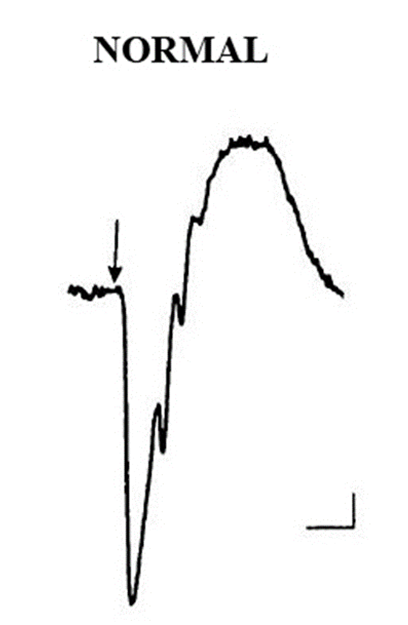 Normal ffERG
But first, let’s get familiar with a normal ffERG
225
Plaquenil Maculopathy
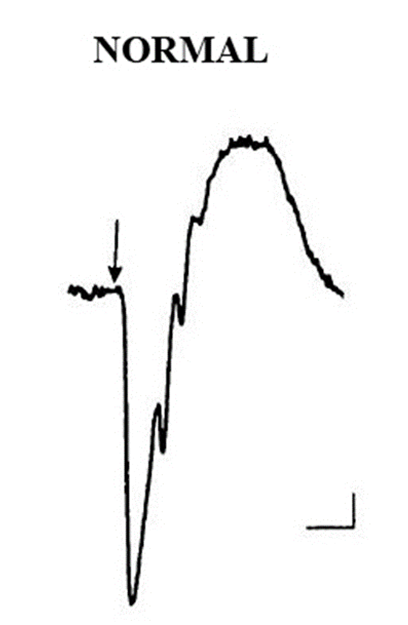 Normal ffERG
Light flash
But first, let’s get familiar with a normal ffERG. Note:
--The response commences with the stimulus flash
226
Plaquenil Maculopathy
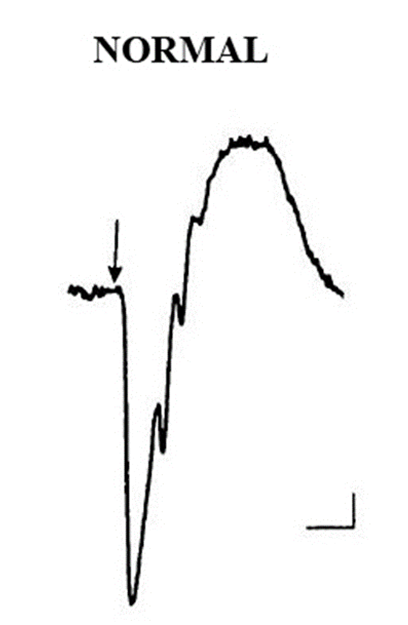 Normal ffERG
Light flash
Normal
a-wave
But first, let’s get familiar with a normal ffERG. Note:
--The response commences with the stimulus flash
--The first deflection—the a-wave—is sharply downward.
227
Plaquenil Maculopathy
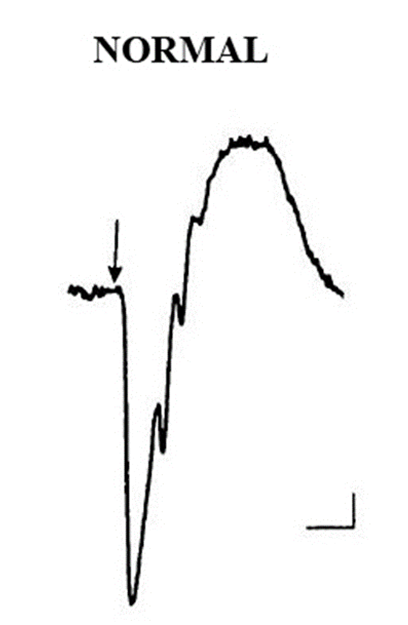 Normal ffERG
Light flash
Normal
a-wave
But first, let’s get familiar with a normal ffERG. Note:
--The response commences with the stimulus flash
--The first deflection—the a-wave—is sharply downward. 
  The a-wave represents  photoreceptor  function
228
Plaquenil Maculopathy
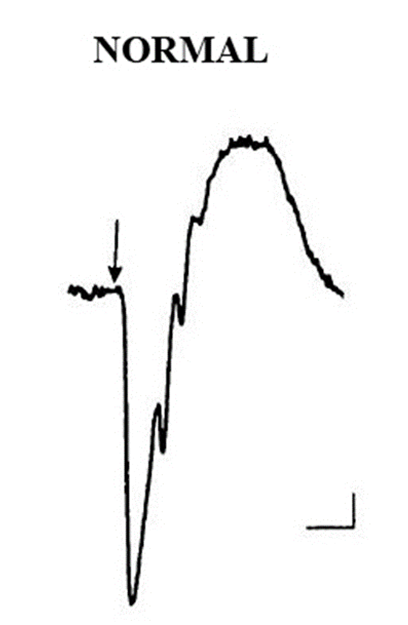 Normal ffERG
Light flash
Normal
a-wave
But first, let’s get familiar with a normal ffERG. Note:
--The response commences with the stimulus flash
--The first deflection—the a-wave—is sharply downward. 
  The a-wave represents  photoreceptor  function
229
Plaquenil Maculopathy
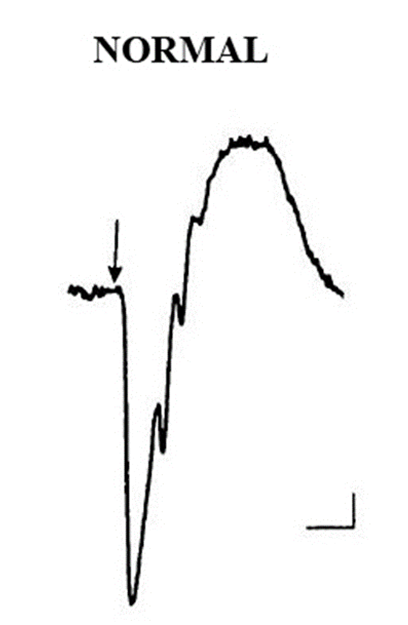 Normal ffERG
Light flash
Normal
b-wave
Normal
a-wave
But first, let’s get familiar with a normal ffERG. Note:
--The response commences with the stimulus flash
--The first deflection—the a-wave—is sharply downward. 
  The a-wave represents  photoreceptor  function
--The second deflection—the b-wave—is upward. While not quite as steep as the a-wave, it is of substantially greater amplitude.
230
Plaquenil Maculopathy
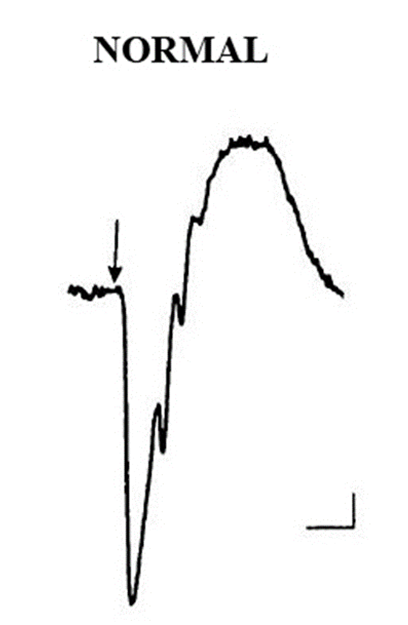 Normal ffERG
Light flash
Normal
b-wave
Normal
a-wave
But first, let’s get familiar with a normal ffERG. Note:
--The response commences with the stimulus flash
--The first deflection—the a-wave—is sharply downward. 
  The a-wave represents  photoreceptor  function
--The second deflection—the b-wave—is upward. While not quite as steep as the a-wave, it is of substantially greater amplitude.
  The b-wave represents function of the  inner retina
two words
231
Plaquenil Maculopathy
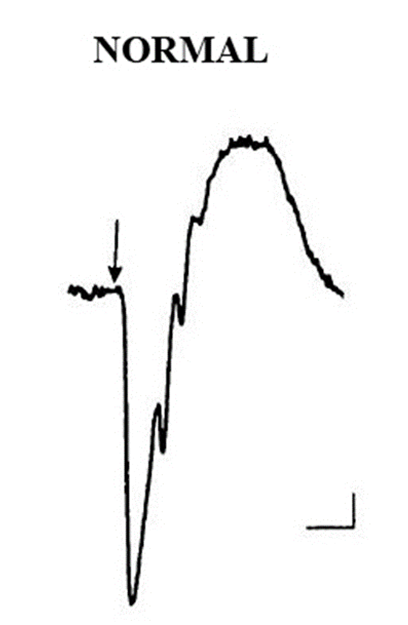 Normal ffERG
Light flash
Normal
b-wave
Normal
a-wave
But first, let’s get familiar with a normal ffERG. Note:
--The response commences with the stimulus flash
--The first deflection—the a-wave—is sharply downward. 
  The a-wave represents  photoreceptor  function
--The second deflection—the b-wave—is upward. While not quite as steep as the a-wave, it is of substantially greater amplitude.
  The b-wave represents function of the  inner retina
232
Plaquenil Maculopathy
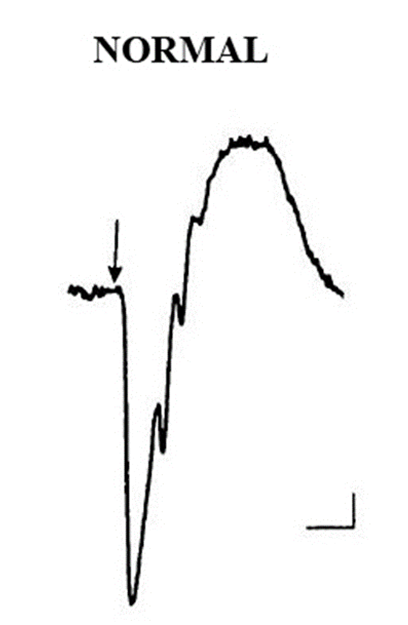 Normal ffERG
Light flash
Normal
b-wave
Normal
a-wave
Note: This is a significant oversimplification of ERG interpretation, That said, I think it’s enough to get you through the OKAP and Boards. But caveat emptor, bro.
But first, let’s get familiar with a normal ffERG. Note:
--The response commences with the stimulus flash
--The first deflection—the a-wave—is sharply downward. 
  The a-wave represents  photoreceptor  function
--The second deflection—the b-wave—is upward. While not quite as steep as the a-wave, it is of substantially greater amplitude.
  The b-wave represents function of the  inner retina
233
Plaquenil Maculopathy
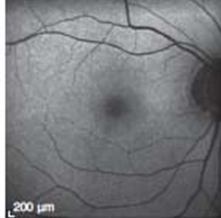 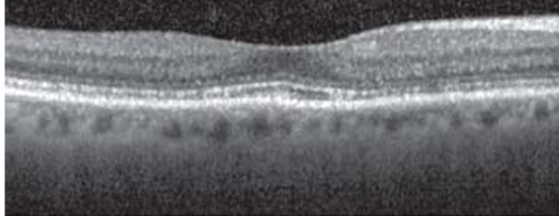 ffERG vs mfERG in a patient with Plaquenil maculopathy. 
FAF and sdOCT demonstrate modest changes. (The changes temporal to the fovea are particularly unimpressive.)
234
Plaquenil Maculopathy
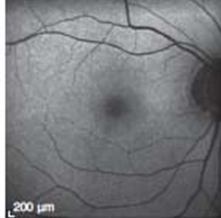 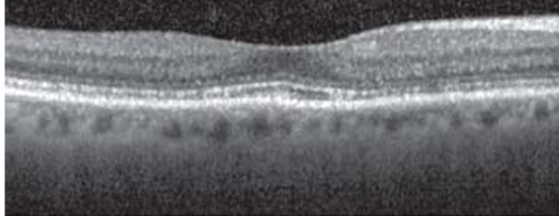 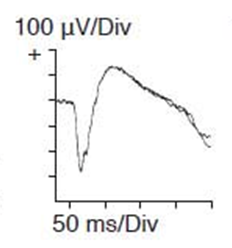 b-wave
a-wave
ffERG vs mfERG in a patient with Plaquenil maculopathy. 
FAF and sdOCT demonstrate modest changes. (The changes temporal to the fovea are particularly unimpressive.)
ffERG is normal, but…
235
Plaquenil Maculopathy
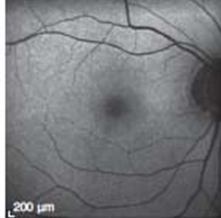 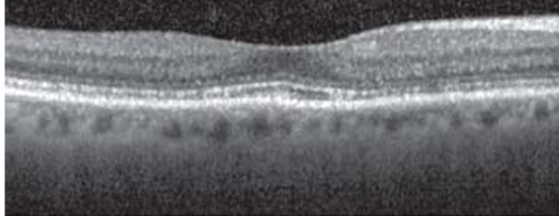 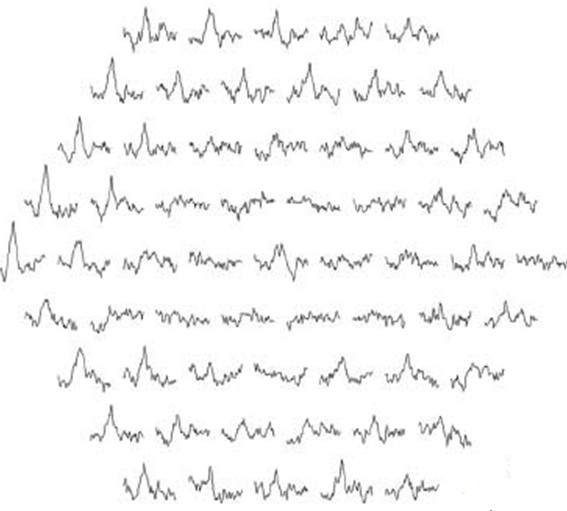 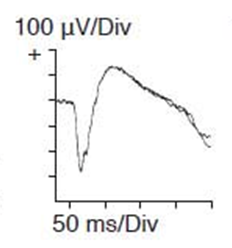 b-wave
a-wave
ffERG vs mfERG in a patient with Plaquenil maculopathy. 
FAF and sdOCT demonstrate modest changes. (The changes temporal to the fovea are particularly unimpressive.)
ffERG is normal, but…mfERG response shows marked abnormality with a classic Plaquenil pattern: sparing of the central response with loss of parafoveal responses.
236
Plaquenil Maculopathy
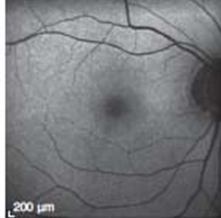 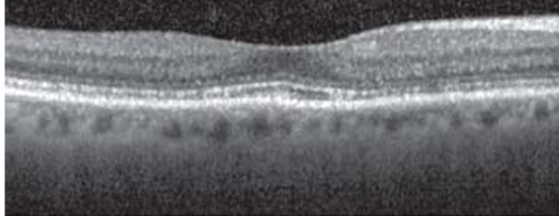 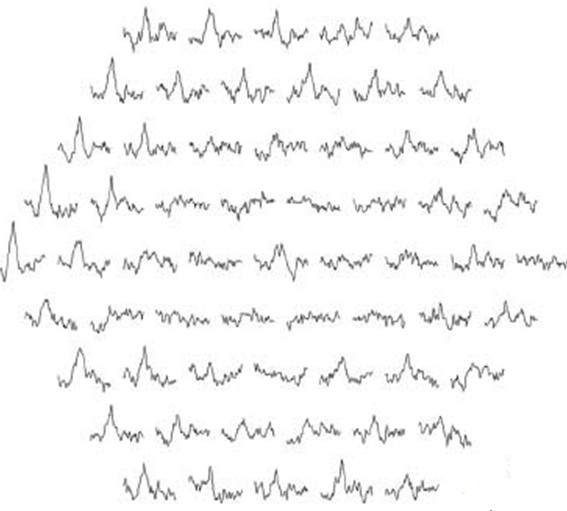 Sparing of the central response
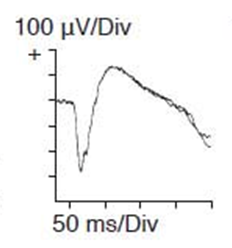 b-wave
a-wave
ffERG vs mfERG in a patient with Plaquenil maculopathy. 
FAF and sdOCT demonstrate modest changes. (The changes temporal to the fovea are particularly unimpressive.)
ffERG is normal, but…mfERG response shows marked abnormality with a classic Plaquenil pattern: sparing of the central response with loss of parafoveal responses.
237
Plaquenil Maculopathy
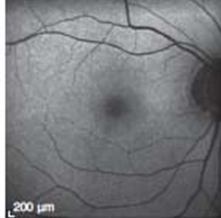 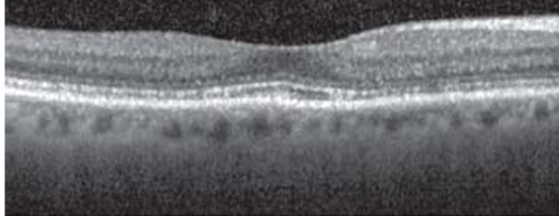 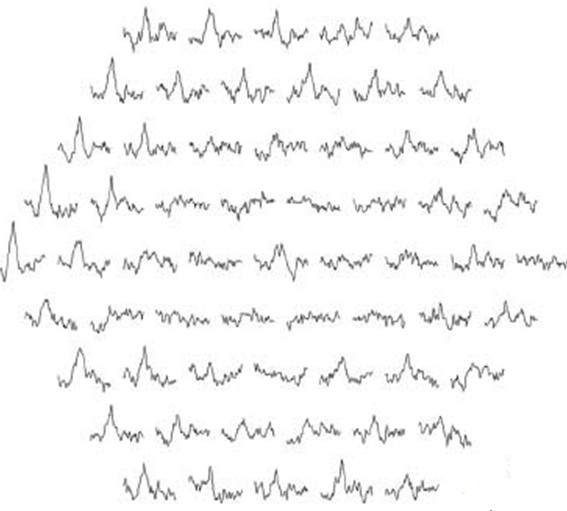 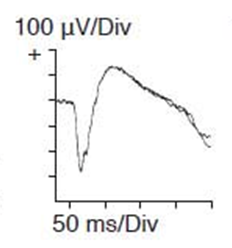 b-wave
a-wave
Loss of parafoveal responses
ffERG vs mfERG in a patient with Plaquenil maculopathy. 
FAF and sdOCT demonstrate modest changes. (The changes temporal to the fovea are particularly unimpressive.)
ffERG is normal, but…mfERG response shows marked abnormality with a classic Plaquenil pattern: sparing of the central response with loss of parafoveal responses.
238
Q
Plaquenil Maculopathy
Before we get into the weeds on this…What does ERG stand for?
Electroretinogram (or electroretinography)

In one sentence, what is it?
An  electrophysiologic  test that measures how  retinal  cells respond to a light  stimulus

How is it performed?
The pt is  dilated , and usually  dark- adapted. Electrodes are attached to the pt’s cornea and/or periocular skin, and a series of standardized visual stimuli (usually brief flashes) are presented.

What are the three main types of ERG?
Full-field (ffERG, aka  Ganzfeld  ERG), multifocal (mfERG), and pattern (pERG)

Which is employed in screening for Plaquenil maculopathy?
mfERG. Plaquenil preferentially affects the macula, so the vast majority of retinal cells are unaffected. For this reason, global indices of retinal function such as ffERG can be normal in the presence of Plaq maculopathy. In contrast, mfERG can detect abnormalities limited to the macula.



So should all Plaquenil pts undergo periodic mfERG?
Not necessarily. At the time of this writing, the optimal role for mfERG in screening for Plaquenil maculopathy has yet to be established.
Which clinical maneuvers/tests are useful in evaluating patients re Plaquenil maculopathy?
DFE
Check the cornea for verticillata
Fundus photographs
Central visual field testing
BCVA assessment
SD-OCT
FAF
mfERG
OK, bottom line, tl;dr time. Per the 2016 guidelines, is full-field ERG considered acceptable as a screening test for Plaquenil maculopathy?
No
unaffected. For this reason, global indices of retinal function such as ffERG can be normal in the presence of Plaq maculopathy. In contrast, mfERG can detect abnormalities limited to the macula.
mfERG
239
A
Plaquenil Maculopathy
Before we get into the weeds on this…What does ERG stand for?
Electroretinogram (or electroretinography)

In one sentence, what is it?
An  electrophysiologic  test that measures how  retinal  cells respond to a light  stimulus

How is it performed?
The pt is  dilated , and usually  dark- adapted. Electrodes are attached to the pt’s cornea and/or periocular skin, and a series of standardized visual stimuli (usually brief flashes) are presented.

What are the three main types of ERG?
Full-field (ffERG, aka  Ganzfeld  ERG), multifocal (mfERG), and pattern (pERG)

Which is employed in screening for Plaquenil maculopathy?
mfERG. Plaquenil preferentially affects the macula, so the vast majority of retinal cells are unaffected. For this reason, global indices of retinal function such as ffERG can be normal in the presence of Plaq maculopathy. In contrast, mfERG can detect abnormalities limited to the macula.



So should all Plaquenil pts undergo periodic mfERG?
Not necessarily. At the time of this writing, the optimal role for mfERG in screening for Plaquenil maculopathy has yet to be established.
Which clinical maneuvers/tests are useful in evaluating patients re Plaquenil maculopathy?
DFE
Check the cornea for verticillata
Fundus photographs
Central visual field testing
BCVA assessment
SD-OCT
FAF
mfERG
OK, bottom line, tl;dr time. Per the 2016 guidelines, is full-field ERG considered acceptable as a screening test for Plaquenil maculopathy?
No
unaffected. For this reason, global indices of retinal function such as ffERG can be normal in the presence of Plaq maculopathy. In contrast, mfERG can detect abnormalities limited to the macula.
mfERG
240
Plaquenil Maculopathy
Which clinical maneuvers/tests are useful in evaluating patients re Plaquenil maculopathy?
DFE
Check the cornea for verticillata
Fundus photographs
Central visual field testing
BCVA assessment
SD-OCT
FAF
mfERG
Per the 2016 guidelines, these tests constitute the foundation upon which screening for Plaquenil maculopathy is based
241
Plaquenil Maculopathy
Which clinical maneuvers/tests are useful in evaluating patients re Plaquenil maculopathy?
DFE
Check the cornea for verticillata
Fundus photographs
Central visual field testing
BCVA assessment
SD-OCT
FAF
mfERG
Per the 2016 guidelines, these tests constitute the foundation upon which screening for Plaquenil maculopathy is based
Speaking of screening…
242
Q
Plaquenil Maculopathy
In what timeframe, and how, should Plaquenil pts be initially evaluated with respect to Plaquenil usage?
All pts should have a baseline exam within one year of initiating therapy.

What must take place at this initial evaluation?
Two steps are vital:
1) DFE must be performed to determine whether a pre-existing retinal condition exists; and
2) it must be determined whether any major risk factors are present

What about visual fields, SD-OCT, etc? Mustn’t they be performed as well?
While useful, it is not considered critical that these be obtained at the initial evaluation (unless DFE reveals the presence conditions that might affect them in the future)
243
A
Plaquenil Maculopathy
In what timeframe, and how, should Plaquenil pts be initially evaluated with respect to Plaquenil usage?
All pts should have a baseline exam within one year of initiating therapy.

What must take place at this initial evaluation?
Two steps are vital:
1) DFE must be performed to determine whether a pre-existing retinal condition exists; and
2) it must be determined whether any major risk factors are present

What about visual fields, SD-OCT, etc? Mustn’t they be performed as well?
While useful, it is not considered critical that these be obtained at the initial evaluation (unless DFE reveals the presence conditions that might affect them in the future)
244
Q
Plaquenil Maculopathy
In what timeframe, and how, should Plaquenil pts be initially evaluated with respect to Plaquenil usage?
All pts should have a baseline exam within one year of initiating therapy

What must take place at this initial evaluation?
Two steps are vital:
1) DFE must be performed to determine whether a pre-existing retinal condition exists; and
2) it must be determined whether any major risk factors are present

What about visual fields, SD-OCT, etc? Mustn’t they be performed as well?
While useful, it is not considered critical that these be obtained at the initial evaluation (unless DFE reveals the presence conditions that might affect them in the future)
245
Q/A
Plaquenil Maculopathy
In what timeframe, and how, should Plaquenil pts be initially evaluated with respect to Plaquenil usage?
All pts should have a baseline exam within one year of initiating therapy

What must take place at this initial evaluation?
Two steps are vital:
1) DFE must be performed to determine whether a pre-existing retinal condition exists; and
2) it must be determined whether any major risk factors are present

What about visual fields, SD-OCT, etc? Mustn’t they be performed as well?
While useful, it is not considered critical that these be obtained at the initial evaluation (unless DFE reveals the presence conditions that might affect them in the future)
246
A
Plaquenil Maculopathy
In what timeframe, and how, should Plaquenil pts be initially evaluated with respect to Plaquenil usage?
All pts should have a baseline exam within one year of initiating therapy

What must take place at this initial evaluation?
Two steps are vital:
1) DFE must be performed to determine whether a pre-existing retinal condition exists; and
2) it must be determined whether any major risk factors are present

What about visual fields, SD-OCT, etc? Mustn’t they be performed as well?
While useful, it is not considered critical that these be obtained at the initial evaluation (unless DFE reveals the presence conditions that might affect them in the future)
247
Q
Plaquenil Maculopathy
In what timeframe, and how, should Plaquenil pts be initially evaluated with respect to Plaquenil usage?
All pts should have a baseline exam within one year of initiating therapy

What must take place at this initial evaluation?
Two steps are vital:
1) DFE must be performed to determine whether a pre-existing retinal condition exists; and
2) it must be determined whether any major risk factors are present

What about visual fields, SD-OCT, etc? Mustn’t they be performed as well?
While useful, it is not considered critical that these be obtained at the initial evaluation (unless DFE reveals the presence conditions that might affect them in the future)
To recap…
What risk factors place a patient at increased risk of developing Plaquenil maculopathy?
Daily dose greater than 5 mg/kg
Use longer than 5 years
Impaired renal function
Pre-existing retinal pathology
Concurrent tamoxifen use
248
A
Plaquenil Maculopathy
In what timeframe, and how, should Plaquenil pts be initially evaluated with respect to Plaquenil usage?
All pts should have a baseline exam within one year of initiating therapy

What must take place at this initial evaluation?
Two steps are vital:
1) DFE must be performed to determine whether a pre-existing retinal condition exists; and
2) it must be determined whether any major risk factors are present

What about visual fields, SD-OCT, etc? Mustn’t they be performed as well?
While useful, it is not considered critical that these be obtained at the initial evaluation (unless DFE reveals the presence conditions that might affect them in the future)
To recap…
What risk factors place a patient at increased risk of developing Plaquenil maculopathy?
Daily dose greater than 5 mg/kg
Use longer than 5 years
Impaired renal function
Pre-existing retinal pathology
Concurrent tamoxifen use
(will not be present at the initial evaluation, obviously)
249
Q
Plaquenil Maculopathy
In what timeframe, and how, should Plaquenil pts be initially evaluated with respect to Plaquenil usage?
All pts should have a baseline exam within one year of initiating therapy

What must take place at this initial evaluation?
Two steps are vital:
1) DFE must be performed to determine whether a pre-existing retinal condition exists; and
2) it must be determined whether any major risk factors are present

What about visual fields, SD-OCT, etc? Mustn’t they be performed as well?
While useful, it is not considered critical that these be obtained at the initial evaluation (unless DFE reveals the presence conditions that might affect them in the future)
To recap…
What risk factors place a patient at increased risk of developing Plaquenil maculopathy?
Daily dose greater than 5 mg/kg
Use longer than 5 years
Impaired renal function
Pre-existing retinal pathology
Concurrent tamoxifen use
250
A
Plaquenil Maculopathy
In what timeframe, and how, should Plaquenil pts be initially evaluated with respect to Plaquenil usage?
All pts should have a baseline exam within one year of initiating therapy

What must take place at this initial evaluation?
Two steps are vital:
1) DFE must be performed to determine whether a pre-existing retinal condition exists; and
2) it must be determined whether any major risk factors are present

What about visual fields, SD-OCT, etc? Mustn’t they be performed as well?
While useful, it is not considered critical that these be obtained at the initial evaluation (unless DFE reveals the presence conditions that might affect them in the future)
To recap…
What risk factors place a patient at increased risk of developing Plaquenil maculopathy?
Daily dose greater than 5 mg/kg
Use longer than 5 years
Impaired renal function
Pre-existing retinal pathology
Concurrent tamoxifen use
251
Q
Plaquenil Maculopathy
How frequently do Plaquenil pts need to be re-evaluated?
Annual screening needs to commence once a pt is at ‘high risk’ for maculopathy

How is ‘high risk’ defined?
Having any of the risk factors listed below

But what if a pt has none of them?
At a minimum, s/he will become High Risk upon reaching the 5-years’-treatment mark; thus, all Plaquenil pts will ‘qualify’ for screening by that point
To recap…
What risk factors place a patient at increased risk of developing Plaquenil maculopathy?
Daily dose greater than 5 mg/kg
Use longer than 5 years
Impaired renal function
Pre-existing retinal pathology
Concurrent tamoxifen use
252
A
Plaquenil Maculopathy
How frequently do Plaquenil pts need to be re-evaluated?
Annual screening needs to commence once a pt is at ‘high risk’ for maculopathy

How is ‘high risk’ defined?
Having any of the risk factors listed below

But what if a pt has none of them?
At a minimum, s/he will become High Risk upon reaching the 5-years’-treatment mark; thus, all Plaquenil pts will ‘qualify’ for screening by that point
To recap…
What risk factors place a patient at increased risk of developing Plaquenil maculopathy?
Daily dose greater than 5 mg/kg
Use longer than 5 years
Impaired renal function
Pre-existing retinal pathology
Concurrent tamoxifen use
253
Q
Plaquenil Maculopathy
How frequently do Plaquenil pts need to be re-evaluated?
Annual screening needs to commence once a pt is at ‘high risk’ for maculopathy

How is ‘high risk’ defined?
Having any of the risk factors listed below

But what if a pt has none of them?
At a minimum, s/he will become High Risk upon reaching the 5-years’-treatment mark; thus, all Plaquenil pts will ‘qualify’ for screening by that point
To recap…
What risk factors place a patient at increased risk of developing Plaquenil maculopathy?
Daily dose greater than 5 mg/kg
Use longer than 5 years
Impaired renal function
Pre-existing retinal pathology
Concurrent tamoxifen use
254
A
Plaquenil Maculopathy
How frequently do Plaquenil pts need to be re-evaluated?
Annual screening needs to commence once a pt is at ‘high risk’ for maculopathy

How is ‘high risk’ defined?
Having any of the risk factors listed below

But what if a pt has none of them?
At a minimum, s/he will become High Risk upon reaching the 5-years’-treatment mark; thus, all Plaquenil pts will ‘qualify’ for screening by that point
To recap…
What risk factors place a patient at increased risk of developing Plaquenil maculopathy?
Daily dose greater than 5 mg/kg
Use longer than 5 years
Impaired renal function
Pre-existing retinal pathology
Concurrent tamoxifen use
255
Q
Plaquenil Maculopathy
How frequently do Plaquenil pts need to be re-evaluated?
Annual screening needs to commence once a pt is at ‘high risk’ for maculopathy

How is ‘high risk’ defined?
Having any of the risk factors listed below

But what if a pt has none of them?
At a minimum, s/he will become High Risk upon reaching the 5-years’-treatment mark; thus, all Plaquenil pts will ‘qualify’ for screening by that point
To recap…
What risk factors place a patient at increased risk of developing Plaquenil maculopathy?
Daily dose greater than 5 mg/kg
Use longer than 5 years
Impaired renal function
Pre-existing retinal pathology
Concurrent tamoxifen use
256
A
Plaquenil Maculopathy
How frequently do Plaquenil pts need to be re-evaluated?
Annual screening needs to commence once a pt is at ‘high risk’ for maculopathy

How is ‘high risk’ defined?
Having any of the risk factors listed below

But what if a pt has none of them?
At a minimum, s/he will become High Risk upon reaching the 5-years’-treatment mark; thus, all Plaquenil pts will ‘qualify’ for annual screening by that point
To recap…
What risk factors place a patient at increased risk of developing Plaquenil maculopathy?
Daily dose greater than 5 mg/kg
Use longer than 5 years
Impaired renal function
Pre-existing retinal pathology
Concurrent tamoxifen use
257
Plaquenil Maculopathy
How frequently do Plaquenil pts need to be re-evaluated?
Annual screening needs to commence once a pt is at ‘high risk’ for maculopathy

How is ‘high risk’ defined?
Having any of the risk factors listed below

But what if a pt has none of them?
At a minimum, s/he will become High Risk upon reaching the 5-years’-treatment mark; thus, all Plaquenil pts will ‘qualify’ for annual screening by that point
While this is the recommended screening pattern, in practice many ophthalmologists screen Plaquenil pts every 6-12 months during the first 5 years, then every 6 months thereafter
To recap…
What risk factors place a patient at increased risk of developing Plaquenil maculopathy?
Daily dose greater than 5 mg/kg
Use longer than 5 years
Impaired renal function
Pre-existing retinal pathology
Concurrent tamoxifen use
258
Q
Plaquenil Maculopathy
How frequently do Plaquenil pts need to be re-evaluated?
Annual screening needs to commence once a pt is at ‘high risk’ for maculopathy

How is ‘high risk’ defined?
Having any of the risk factors listed below

But what if a pt has none of them?
At a minimum, s/he will become High Risk upon reaching the 5-years’-treatment mark; thus, all Plaquenil pts will ‘qualify’ for annual screening by that point
What should these screening exams consist of?
The AAO recommends central (10-2) visual field testing, along with SD-OCT of the parafoveal region
To recap…
What risk factors place a patient at increased risk of developing Plaquenil maculopathy?
Daily dose greater than 5 mg/kg
Use longer than 5 years
Impaired renal function
Pre-existing retinal pathology
Concurrent tamoxifen use
259
A
Plaquenil Maculopathy
How frequently do Plaquenil pts need to be re-evaluated?
Annual screening needs to commence once a pt is at ‘high risk’ for maculopathy

How is ‘high risk’ defined?
Having any of the risk factors listed below

But what if a pt has none of them?
At a minimum, s/he will become High Risk upon reaching the 5-years’-treatment mark; thus, all Plaquenil pts will ‘qualify’ for annual screening by that point
What should these screening exams consist of?
The AAO recommends central (10-2) visual field testing, along with SD-OCT of the parafoveal region
To recap…
What risk factors place a patient at increased risk of developing Plaquenil maculopathy?
Daily dose greater than 5 mg/kg
Use longer than 5 years
Impaired renal function
Pre-existing retinal pathology
Concurrent tamoxifen use
260
Plaquenil Maculopathy
How frequently do Plaquenil pts need to be re-evaluated?
Annual screening needs to commence once a pt is at ‘high risk’ for maculopathy

How is ‘high risk’ defined?
Having any of the risk factors listed below

But what if a pt has none of them?
At a minimum, s/he will become High Risk upon reaching the 5-years’-treatment mark; thus, all Plaquenil pts will ‘qualify’ for annual screening by that point
What should these screening exams consist of?
The AAO recommends central (10-2) visual field testing, along with SD-OCT of the parafoveal region
arcade
^
^
wide (24- or 30-2)
for Asian eyes
To recap…
What risk factors place a patient at increased risk of developing Plaquenil maculopathy?
Daily dose greater than 5 mg/kg
Use longer than 5 years
Impaired renal function
Pre-existing retinal pathology
Concurrent tamoxifen use
261
Q
Plaquenil Maculopathy
How frequently do Plaquenil pts need to be re-evaluated?
Annual screening needs to commence once a pt is at ‘high risk’ for maculopathy

How is ‘high risk’ defined?
Having any of the risk factors listed below

But what if a pt has none of them?
At a minimum, s/he will become High Risk upon reaching the 5-years’-treatment mark; thus, all Plaquenil pts will ‘qualify’ for annual screening by that point
What should these screening exams consist of?
The AAO recommends central (10-2) visual field testing, along with SD-OCT of the parafoveal region
Are FAF and/or mfERG considered acceptable substitutes for SD-OCT?
Yes
To recap…
What risk factors place a patient at increased risk of developing Plaquenil maculopathy?
Daily dose greater than 5 mg/kg
Use longer than 5 years
Impaired renal function
Pre-existing retinal pathology
Concurrent tamoxifen use
262
A
Plaquenil Maculopathy
How frequently do Plaquenil pts need to be re-evaluated?
Annual screening needs to commence once a pt is at ‘high risk’ for maculopathy

How is ‘high risk’ defined?
Having any of the risk factors listed below

But what if a pt has none of them?
At a minimum, s/he will become High Risk upon reaching the 5-years’-treatment mark; thus, all Plaquenil pts will ‘qualify’ for annual screening by that point
What should these screening exams consist of?
The AAO recommends central (10-2) visual field testing, along with SD-OCT of the parafoveal region
Are FAF and/or mfERG considered acceptable substitutes for SD-OCT?
Yes
To recap…
What risk factors place a patient at increased risk of developing Plaquenil maculopathy?
Daily dose greater than 5 mg/kg
Use longer than 5 years
Impaired renal function
Pre-existing retinal pathology
Concurrent tamoxifen use
263
Q
Plaquenil Maculopathy
How frequently do Plaquenil pts need to be re-evaluated?
Annual screening needs to commence once a pt is at ‘high risk’ for maculopathy

How is ‘high risk’ defined?
Having any of the risk factors listed below

But what if a pt has none of them?
At a minimum, s/he will become High Risk upon reaching the 5-years’-treatment mark; thus, all Plaquenil pts will ‘qualify’ for annual screening by that point
What should these screening exams consist of?
The AAO recommends central (10-2) visual field testing, along with SD-OCT of the parafoveal region
What else should occur at these screening visits?
Assessments must be conducted concerning the pt’s status with respect to all risk factors (ie, the current dose in mg/kg should be calculated; determination re whether a reduction in GFR has occurred; and whether tamoxifen therapy has been initiated)
To recap…
What risk factors place a patient at increased risk of developing Plaquenil maculopathy?
Daily dose greater than 5 mg/kg
Use longer than 5 years
Impaired renal function
Pre-existing retinal pathology
Concurrent tamoxifen use
264
A
Plaquenil Maculopathy
How frequently do Plaquenil pts need to be re-evaluated?
Annual screening needs to commence once a pt is at ‘high risk’ for maculopathy

How is ‘high risk’ defined?
Having any of the risk factors listed below

But what if a pt has none of them?
At a minimum, s/he will become High Risk upon reaching the 5-years’-treatment mark; thus, all Plaquenil pts will ‘qualify’ for annual screening by that point
What should these screening exams consist of?
The AAO recommends central (10-2) visual field testing, along with SD-OCT of the parafoveal region
What else should occur at these screening visits?
Assessments must be conducted concerning the pt’s status with respect to all risk factors (ie, the current dose in mg/kg should be calculated; determination re whether a reduction in GFR has occurred; and whether tamoxifen therapy has been initiated)
To recap…
What risk factors place a patient at increased risk of developing Plaquenil maculopathy?
Daily dose greater than 5 mg/kg
Use longer than 5 years
Impaired renal function
Pre-existing retinal pathology
Concurrent tamoxifen use
265
Q
Plaquenil Maculopathy
How frequently do Plaquenil pts need to be re-evaluated?
Annual screening needs to commence once a pt is at ‘high risk’ for maculopathy

How is ‘high risk’ defined?
Having any of the risk factors listed below

But what if a pt has none of them?
At a minimum, s/he will become High Risk upon reaching the 5-years’-treatment mark; thus, all Plaquenil pts will ‘qualify’ for annual screening by that point
Is annual screening adequate for all pts?
Because Plaquenil toxicity develops so slowly, annual screening is considered acceptable for the vast majority of pts. That said, if a pt carries multiple risk factors, consideration can be given to a more frequent screening schedule.
To recap…
What risk factors place a patient at increased risk of developing Plaquenil maculopathy?
Daily dose greater than 5 mg/kg
Use longer than 5 years
Impaired renal function
Pre-existing retinal pathology
Concurrent tamoxifen use
266
A
Plaquenil Maculopathy
How frequently do Plaquenil pts need to be re-evaluated?
Annual screening needs to commence once a pt is at ‘high risk’ for maculopathy

How is ‘high risk’ defined?
Having any of the risk factors listed below

But what if a pt has none of them?
At a minimum, s/he will become High Risk upon reaching the 5-years’-treatment mark; thus, all Plaquenil pts will ‘qualify’ for annual screening by that point
Is annual screening adequate for all pts?
Because Plaquenil toxicity develops so slowly, annual screening is considered acceptable for the vast majority of pts. That said, if a pt carries multiple risk factors, consideration can be given to a more frequent screening schedule.
To recap…
What risk factors place a patient at increased risk of developing Plaquenil maculopathy?
Daily dose greater than 5 mg/kg
Use longer than 5 years
Impaired renal function
Pre-existing retinal pathology
Concurrent tamoxifen use
267
A
Plaquenil Maculopathy
How frequently do Plaquenil pts need to be re-evaluated?
Annual screening needs to commence once a pt is at ‘high risk’ for maculopathy

How is ‘high risk’ defined?
Having any of the risk factors listed below

But what if a pt has none of them?
At a minimum, s/he will become High Risk upon reaching the 5-years’-treatment mark; thus, all Plaquenil pts will ‘qualify’ for annual screening by that point
Is annual screening adequate for all pts?
Because Plaquenil toxicity develops so slowly, annual screening is considered acceptable for the vast majority of pts. That said, if a pt carries multiple risk factors, consideration can be given to a more frequent screening schedule!
To recap…
What risk factors place a patient at increased risk of developing Plaquenil maculopathy?
Daily dose greater than 5 mg/kg
Use longer than 5 years
Impaired renal function
Pre-existing retinal pathology
Concurrent tamoxifen use
268
Q
Plaquenil Maculopathy
How frequently do Plaquenil pts need to be re-evaluated?
Annual screening needs to commence once a pt is at ‘high risk’ for maculopathy

How is ‘high risk’ defined?
Having any of the risk factors listed below

But what if a pt has none of them?
At a minimum, s/he will become High Risk upon reaching the 5-years’-treatment mark; thus, all Plaquenil pts will ‘qualify’ for annual screening by that point
Is annual screening adequate for all pts?
Because Plaquenil toxicity develops so slowly, annual screening is considered acceptable for the vast majority of pts. That said, if a pt carries multiple risk factors, consideration can be given to a more frequent screening schedule.
Suppose a slight abnormality is noted on a Plaquenil pt’s SD-OCT. Should you advise the pt’s provider to stop the drug at once?
Not necessarily. Again, Plaquenil maculopathy develops very slowly. In such cases, it would be reasonable to follow the pt closely, looking for more definitive evidence of toxicity before ‘pulling the plug’ on this highly effective drug. Remember, visual function is not affected until rather late in the toxicity process. So long as Plaquenil maculopathy is identified before RPE damage occurs, the chances are excellent that the pt will suffer little or no degradation of visual function.
To recap…
What risk factors place a patient at increased risk of developing Plaquenil maculopathy?
Daily dose greater than 5 mg/kg
Use longer than 5 years
Impaired renal function
Pre-existing retinal pathology
Concurrent tamoxifen use
269
A
Plaquenil Maculopathy
How frequently do Plaquenil pts need to be re-evaluated?
Annual screening needs to commence once a pt is at ‘high risk’ for maculopathy

How is ‘high risk’ defined?
Having any of the risk factors listed below

But what if a pt has none of them?
At a minimum, s/he will become High Risk upon reaching the 5-years’-treatment mark; thus, all Plaquenil pts will ‘qualify’ for annual screening by that point
Is annual screening adequate for all pts?
Because Plaquenil toxicity develops so slowly, annual screening is considered acceptable for the vast majority of pts. That said, if a pt carries multiple risk factors, consideration can be given to a more frequent screening schedule.
Suppose a slight abnormality is noted on a Plaquenil pt’s SD-OCT. Should you advise the pt’s provider to stop the drug at once?
Not necessarily. Again, Plaquenil maculopathy develops very slowly. In such cases, it would be reasonable to follow the pt closely, looking for more definitive evidence of toxicity before ‘pulling the plug’ on this highly effective drug. Remember, visual function is not affected until rather late in the toxicity process. So long as Plaquenil maculopathy is identified (and the drug stopped) before RPE damage occurs, the chances are excellent that the pt will suffer little or no degradation of visual function.
To recap…
What risk factors place a patient at increased risk of developing Plaquenil maculopathy?
Daily dose greater than 5 mg/kg
Use longer than 5 years
Impaired renal function
Pre-existing retinal pathology
Concurrent tamoxifen use
270
A
Plaquenil Maculopathy
How frequently do Plaquenil pts need to be re-evaluated?
Annual screening needs to commence once a pt is at ‘high risk’ for maculopathy

How is ‘high risk’ defined?
Having any of the risk factors listed below

But what if a pt has none of them?
At a minimum, s/he will become High Risk upon reaching the 5-years’-treatment mark; thus, all Plaquenil pts will ‘qualify’ for annual screening by that point
Is annual screening adequate for all pts?
Because Plaquenil toxicity develops so slowly, annual screening is considered acceptable for the vast majority of pts. That said, if a pt carries multiple risk factors, consideration can be given to a more frequent screening schedule.
Suppose a slight abnormality is noted on a Plaquenil pt’s SD-OCT. Should you advise the pt’s provider to stop the drug at once?
Not necessarily. Again, Plaquenil maculopathy develops very slowly. In such cases, it would be reasonable to follow the pt closely, looking for more definitive evidence of toxicity before ‘pulling the plug’ on this highly effective drug. Remember, visual function is not affected until rather late in the toxicity process. So long as Plaquenil maculopathy is identified (and the drug stopped) before RPE damage occurs, the chances are excellent that the pt will suffer little or no degradation of visual function.
To recap…
What risk factors place a patient at increased risk of developing Plaquenil maculopathy?
Daily dose greater than 5 mg/kg
Use longer than 5 years
Impaired renal function
Pre-existing retinal pathology
Concurrent tamoxifen use